Saying what I and others do
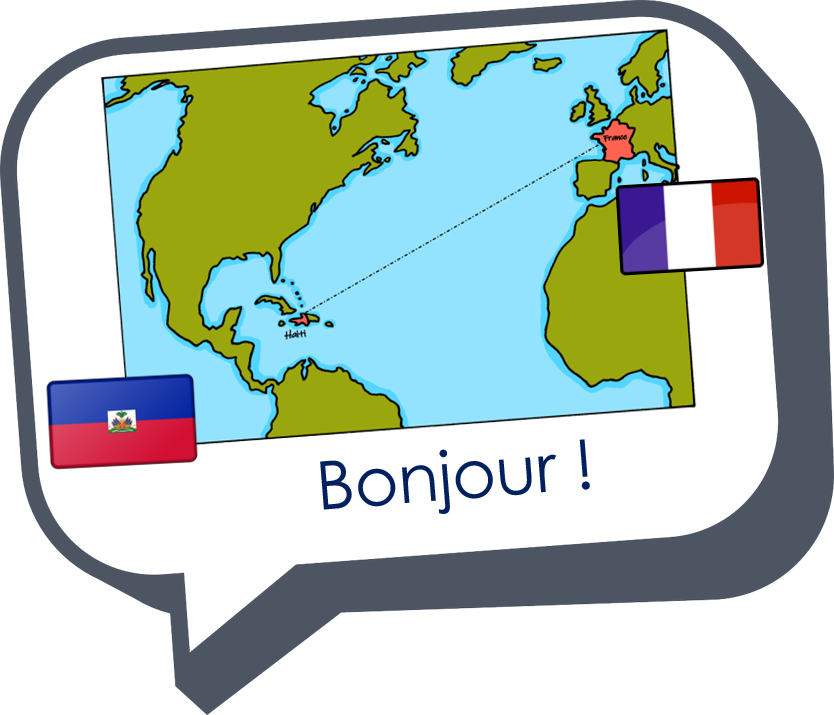 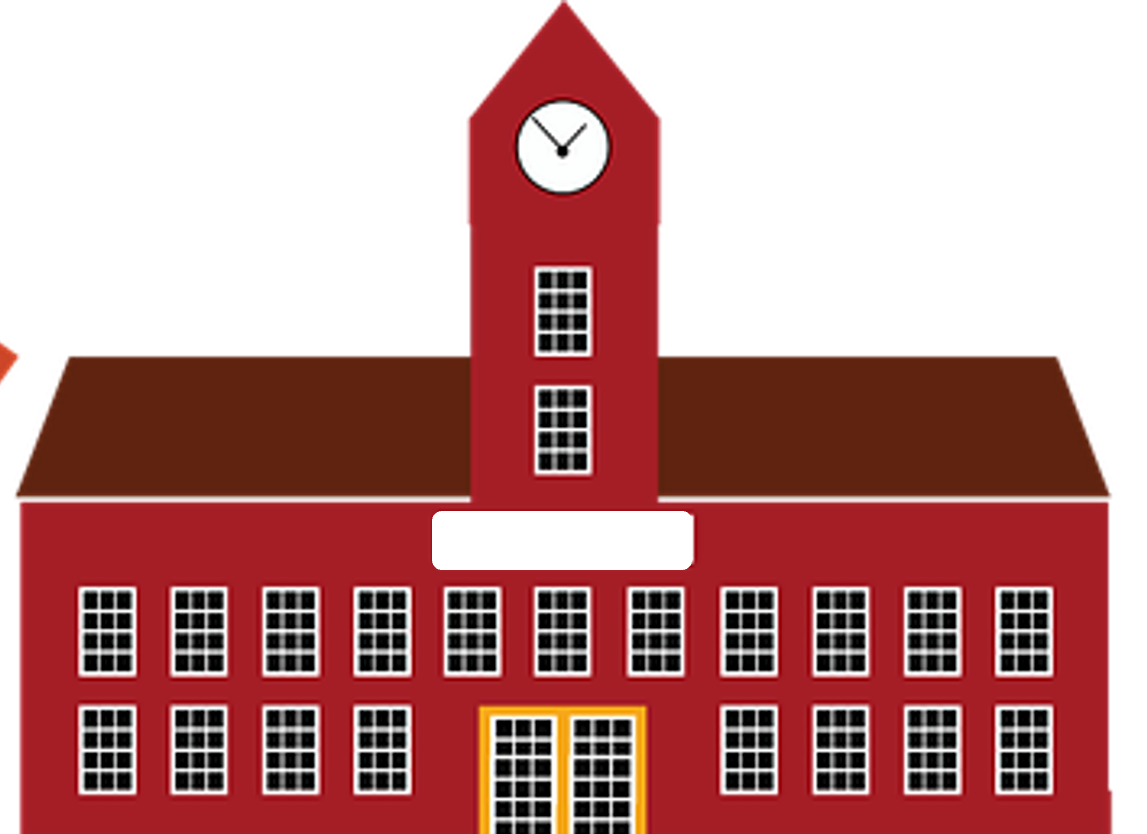 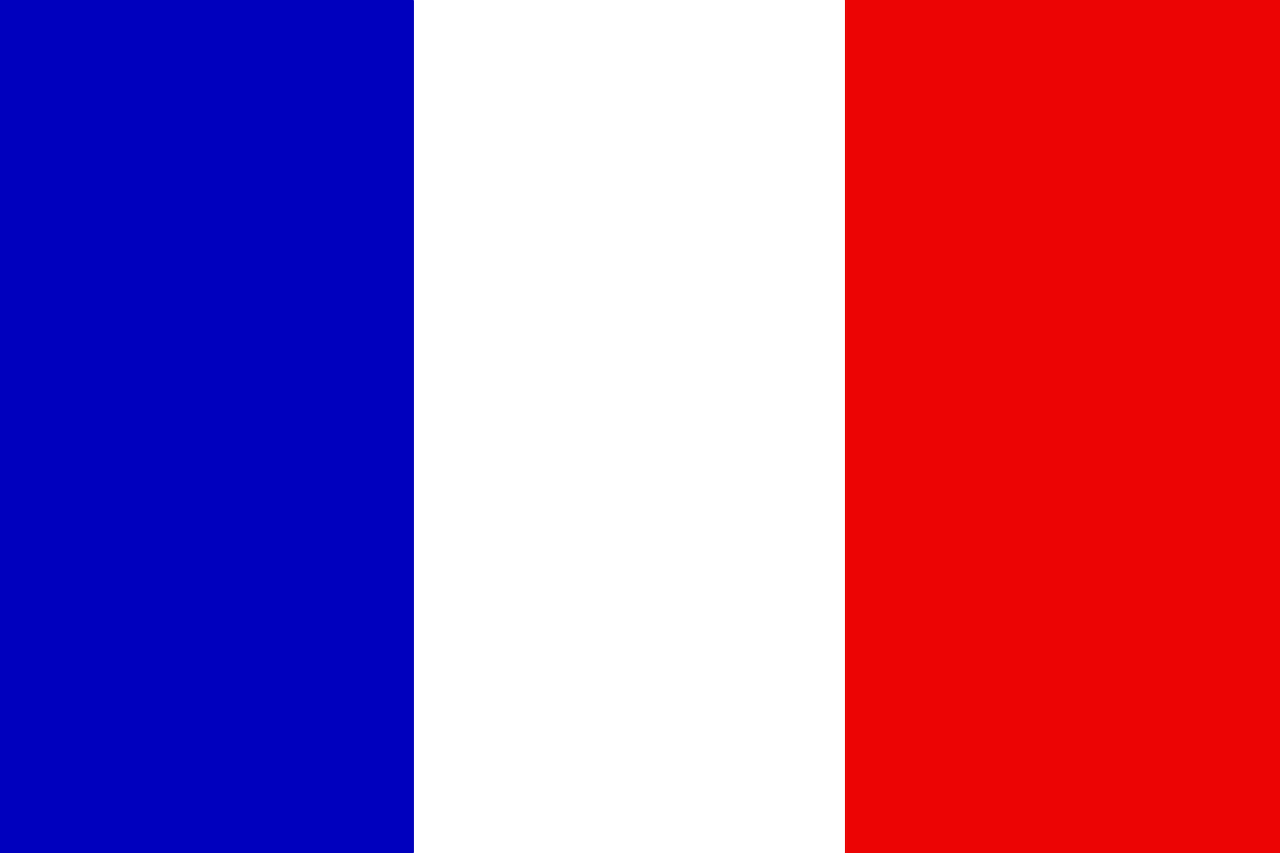 L’école en France et en Angleterre
vert
-ER verbs: we, you (plural)
des + plural nouns
SSC [é, er, et, ez]
[Speaker Notes: Artwork by Steve Clarke. Pronoun pictures from NCELP (www.ncelp.org). All additional pictures selected from Pixabay and are available under a Creative Commons license, no
attribution required.

Phonics: Revisit [é] [er] [et] [ez] répéter [630] écrire [382]  bébé [2271] donner [46] parler [106] et [6] nez [2661] 
Vocabulary (new words in bold): étudier [960] gagner [258] cacher [914] pratiquer [1268] présenter [209] prononcer [706] trouver [83] école [477] porte [696] pays [114] carte [955] dictionnaire [4094] prix [310] salle [812] sur [16] à
(meaning ‘at’)[4]
Revisit 1: avons [8] avez [8] nous [31] vous [50] bâtiment [1952] marché [280] derrière [805] devant [198] entre [55] où [48] dans [11] sur [16] sous [122] ici [167]
Revisit 2: sont [5] ils [13] elles [38] dangereux [713] ennuyeux [>5000] heureux [764] sérieux [412] travailleur [1341] aussi [44] et [6] mais [30]

Londsale, D., & Le Bras, Y.  (2009). A Frequency Dictionary of French: Core vocabulary for learners London: Routledge.

The frequency rankings for words that occur in this PowerPoint which have been previously introduced in these resources are given in the SOW and in the resources that first
introduced and formally re-visited those words. 
For any other words that occur incidentally in this PowerPoint, frequency rankings will be provided in the notes field wherever possible.]
[é]
[er]
[et]
[ez]
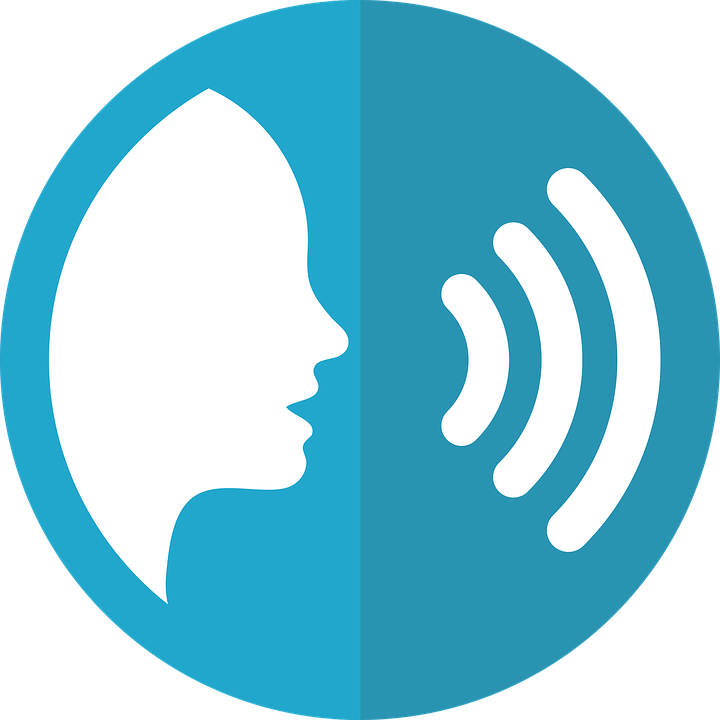 Remember that [é], [er],[et] and [ez] sound the same.
prononcer
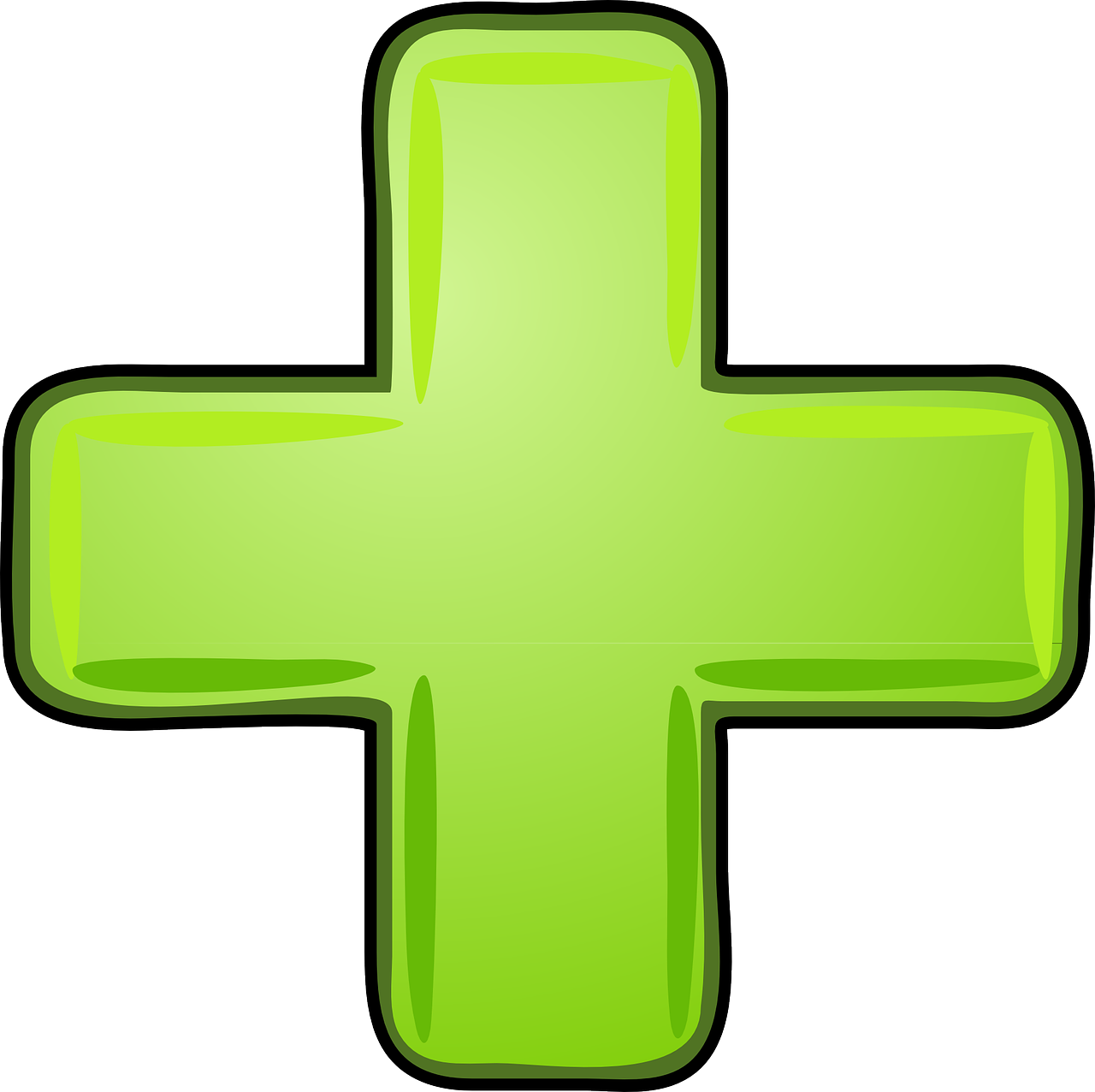 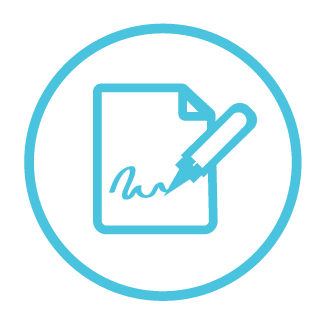 répéter
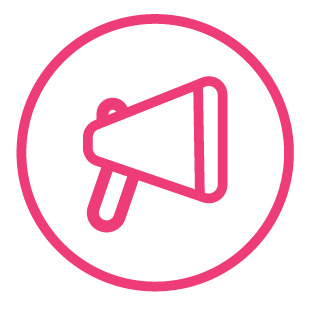 [and]
écrire
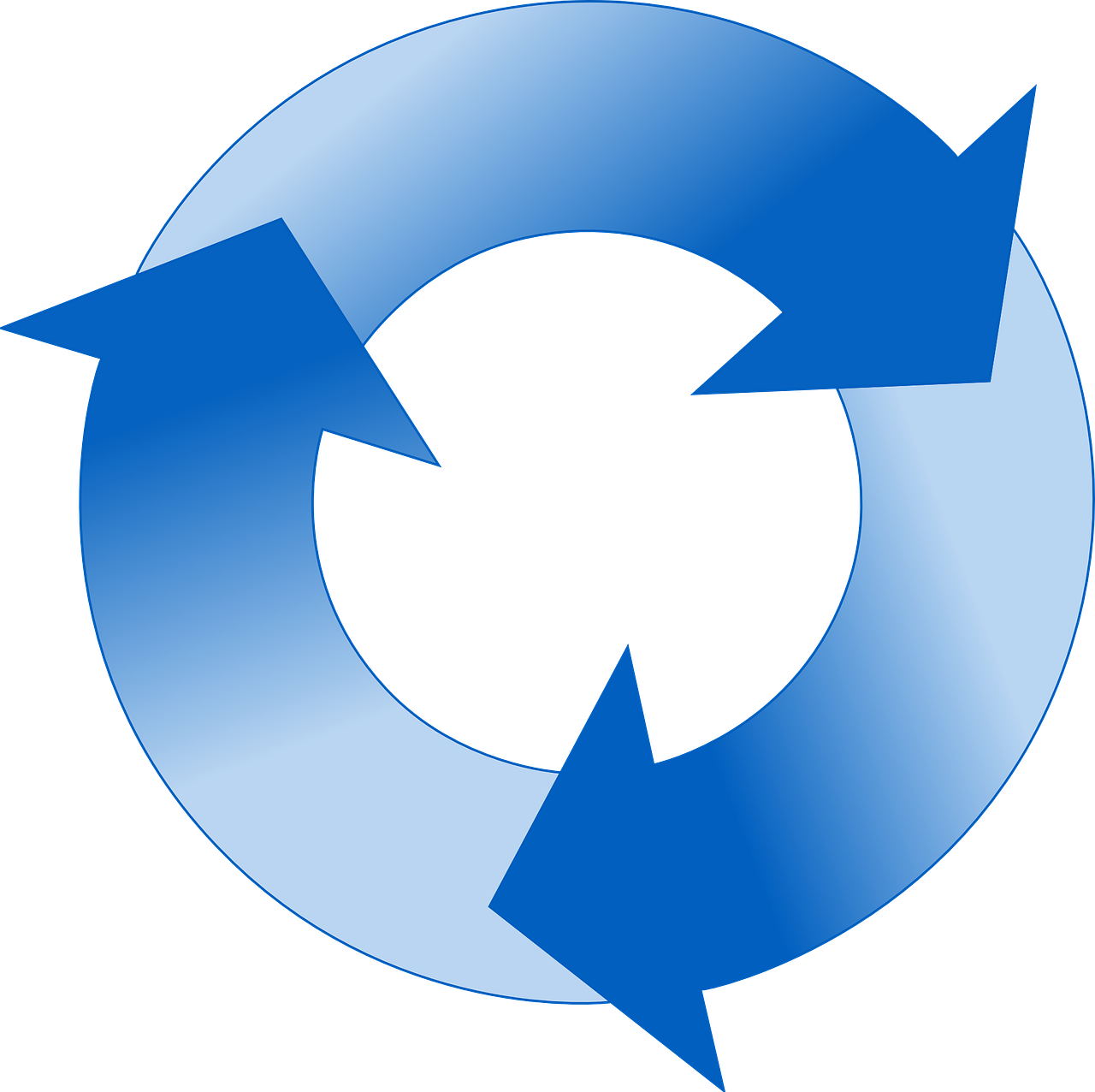 parler
et
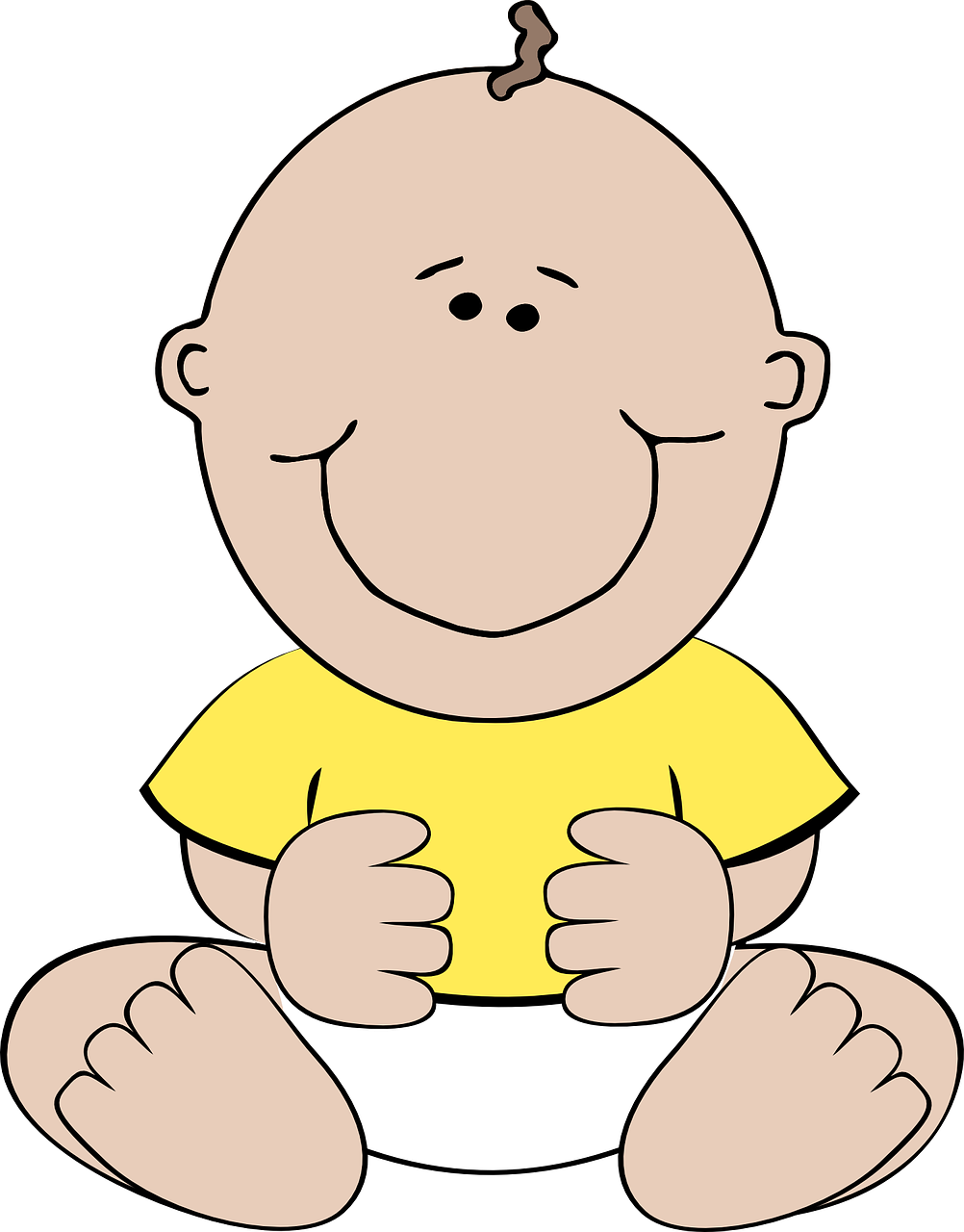 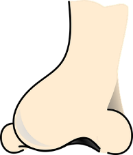 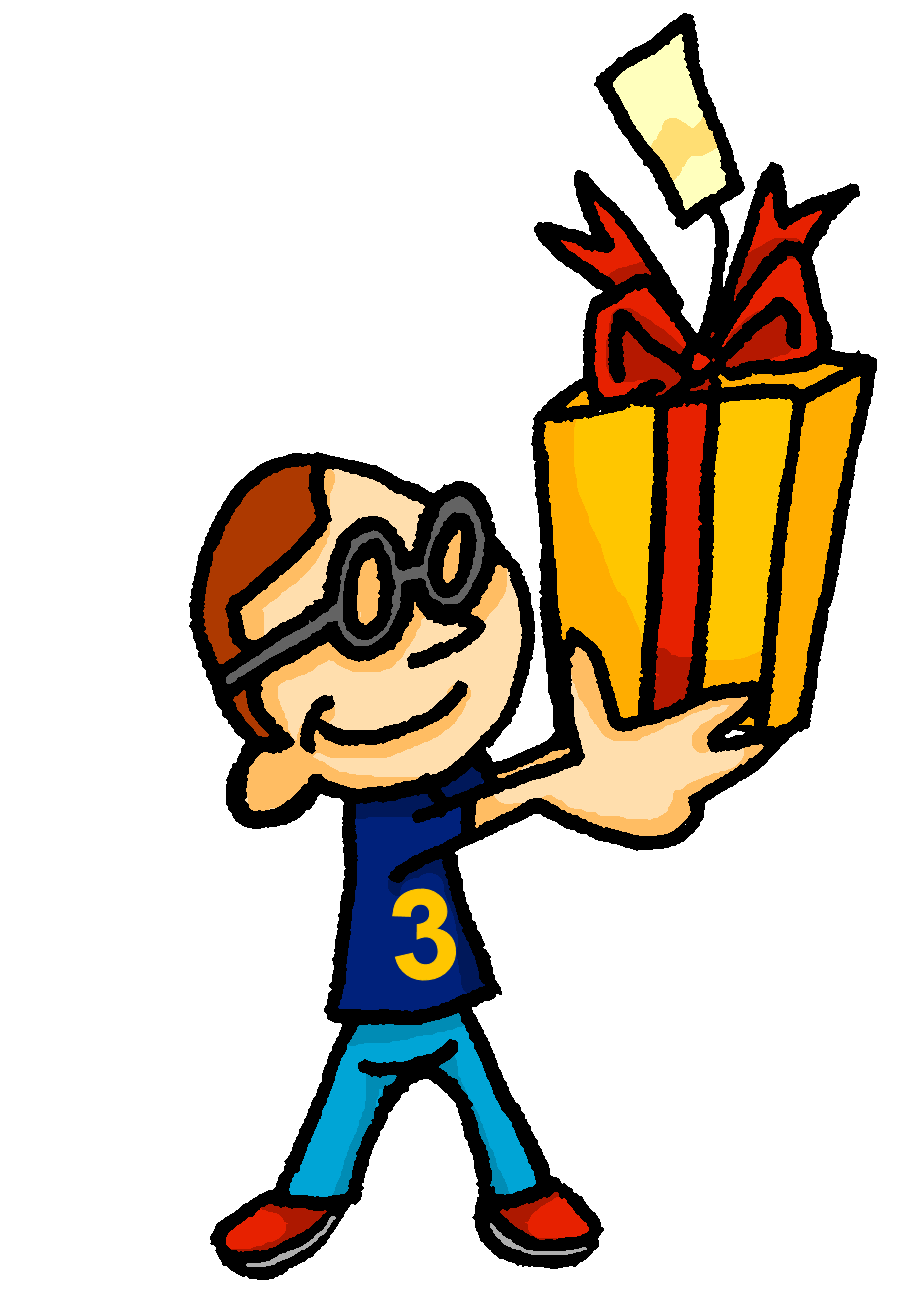 bébé
donner
nez
[to give]
[Speaker Notes: Timing: 2 minutes

Aim: to recap SSC [é] [er] [et] [ez], which are the same sound written differently.

Procedure:
Introduce and elicit the pronunciation of the individual SSC [é, et, et, ez] and the source word ‘répéter’, which has both spellings of the sound.
Click to bring on the picture and get students to repeat (with gesture, if using).
Present and practise the cluster words. 

Gesture: gesture for répéter – hand with thumb and two fingers pointing forwards doing a three downwards motions, one for each syllable of the word.
https://www.signbsl.com/sign/repeat (the 2nd video marked again: repeat with the female signer)]
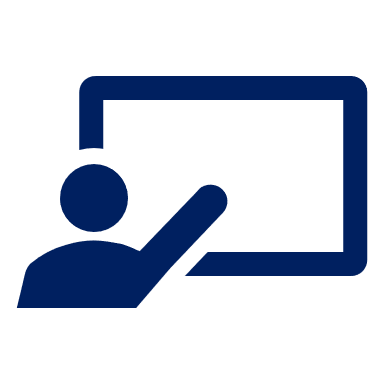 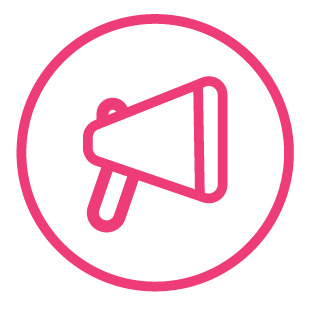 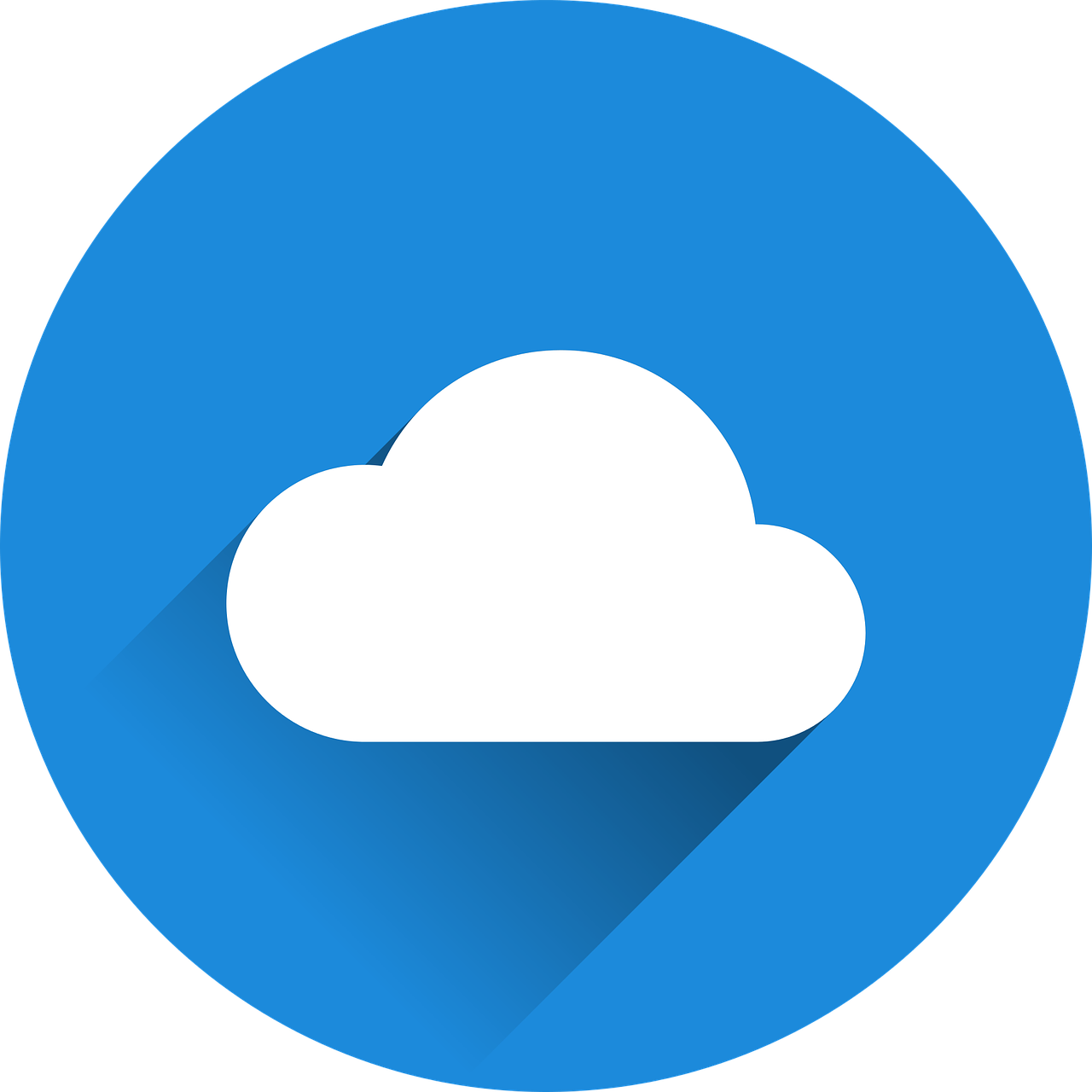 Écoute et répète.
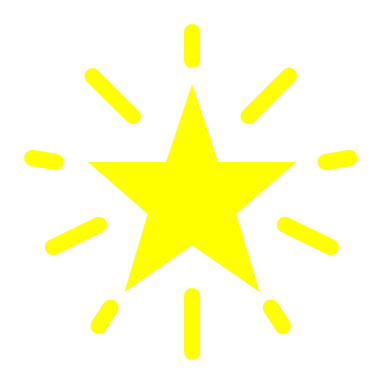 mots
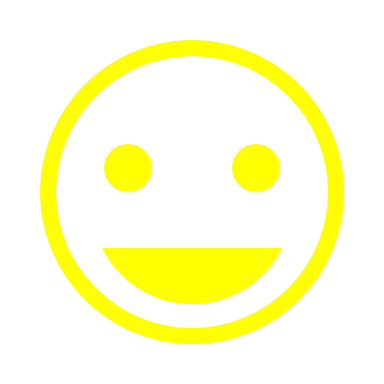 practise
vocabulaire
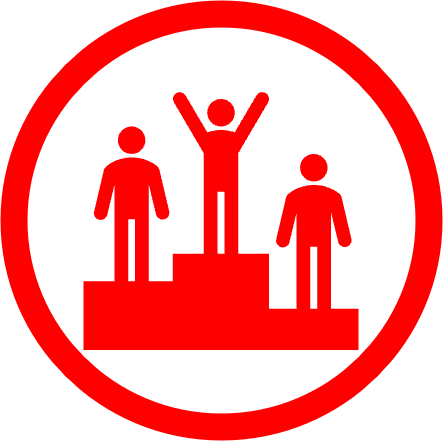 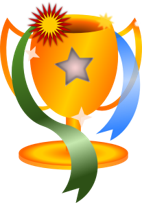 gagner
le prix
pratiquer
[prize]
[to practise, practising]
[to win, winning]
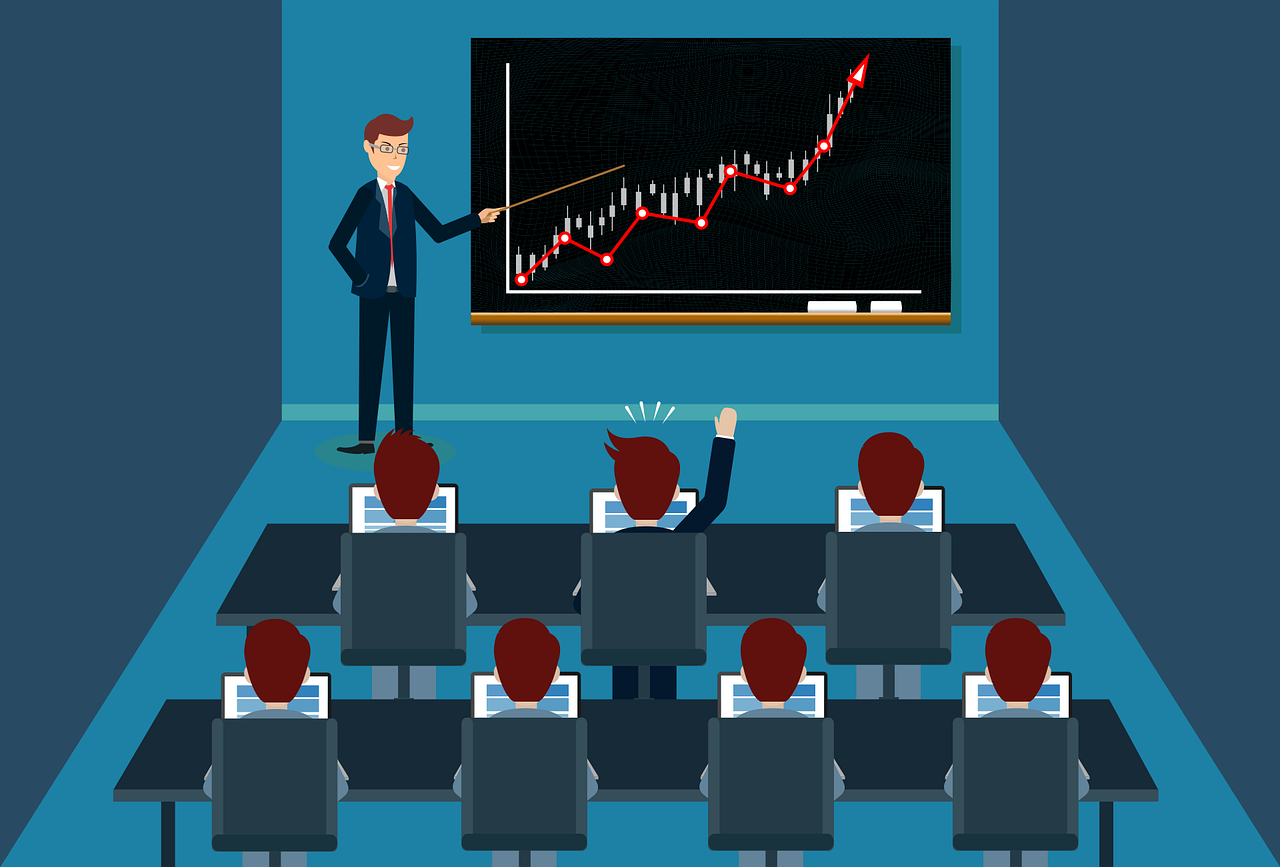 Word for word: room of class  classroom
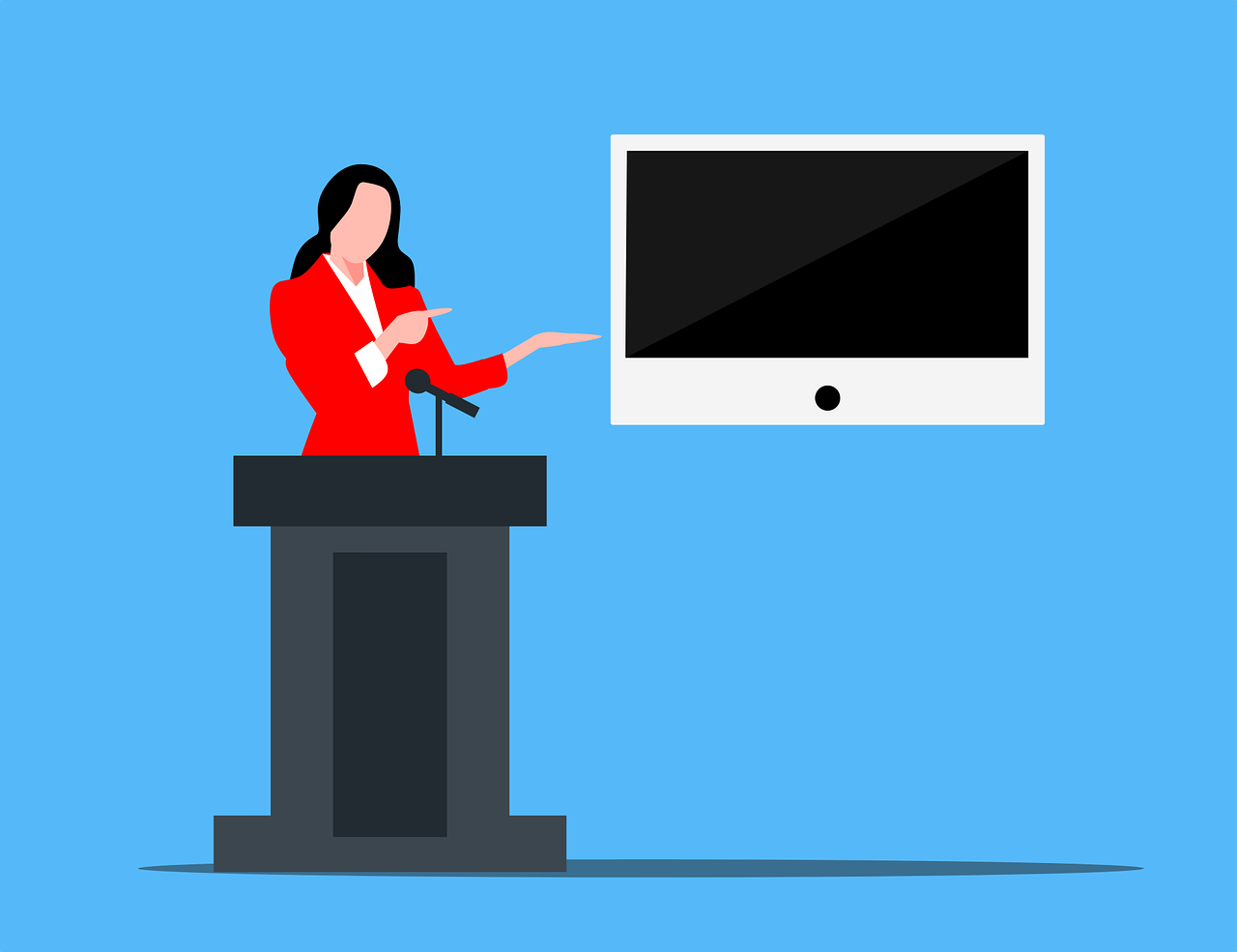 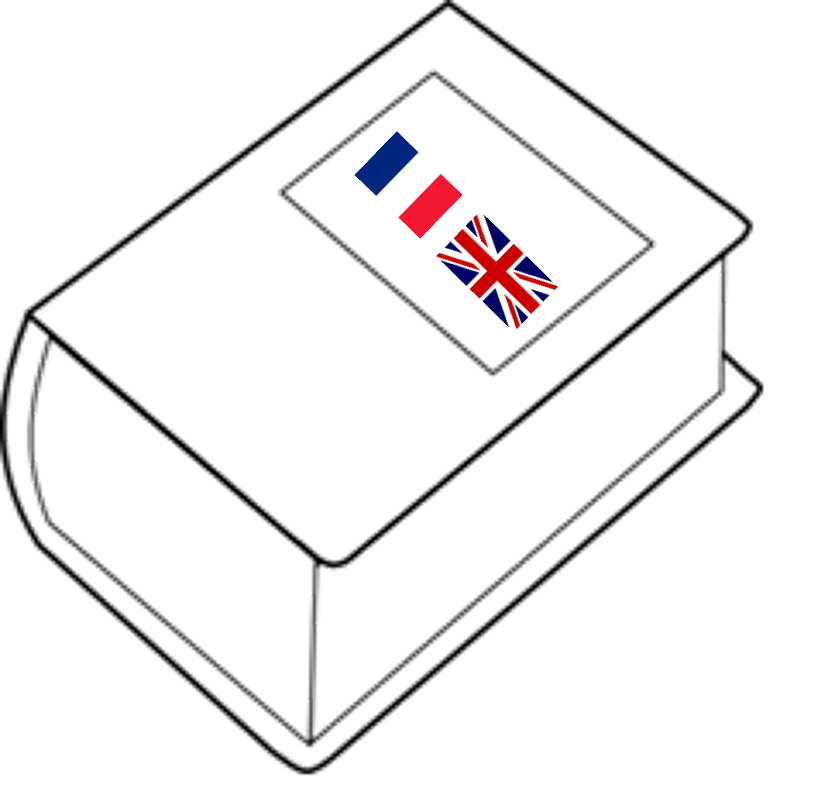 la salle de classe
la salle
le dictionnaire
[room, hall]
[Speaker Notes: Timing: 4 minutes (two slides)

Aim: to introduce key vocabulary for this week.

Procedure1. Click to introduce the new words and their pictures. 
2. Ask pupils what the words mean in English. 
3. Draw attention to the callout.
4. Practise pronouncing the new words as a class and individually. 2. Then, on the next slide, pupils try to match the French and the pictures, then try to recall the French words.]
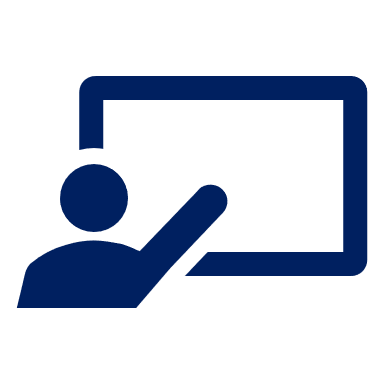 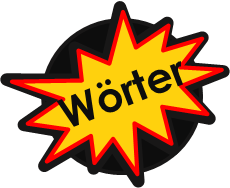 Identifie les mots.
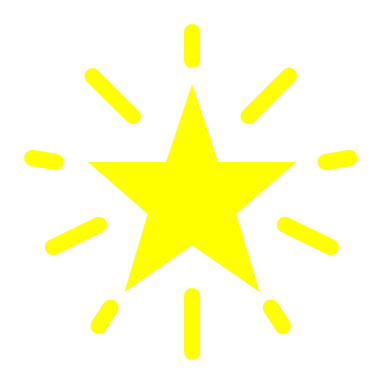 le dictionnaire
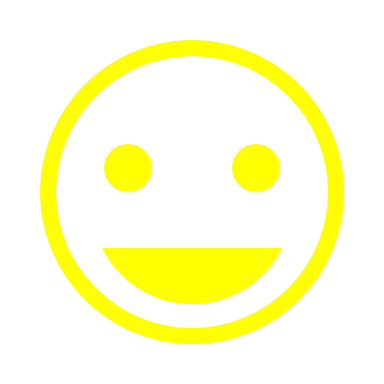 practise
la salle
la salle de classe
gagner
le prix
pratiquer
1
2
6
3
5
4
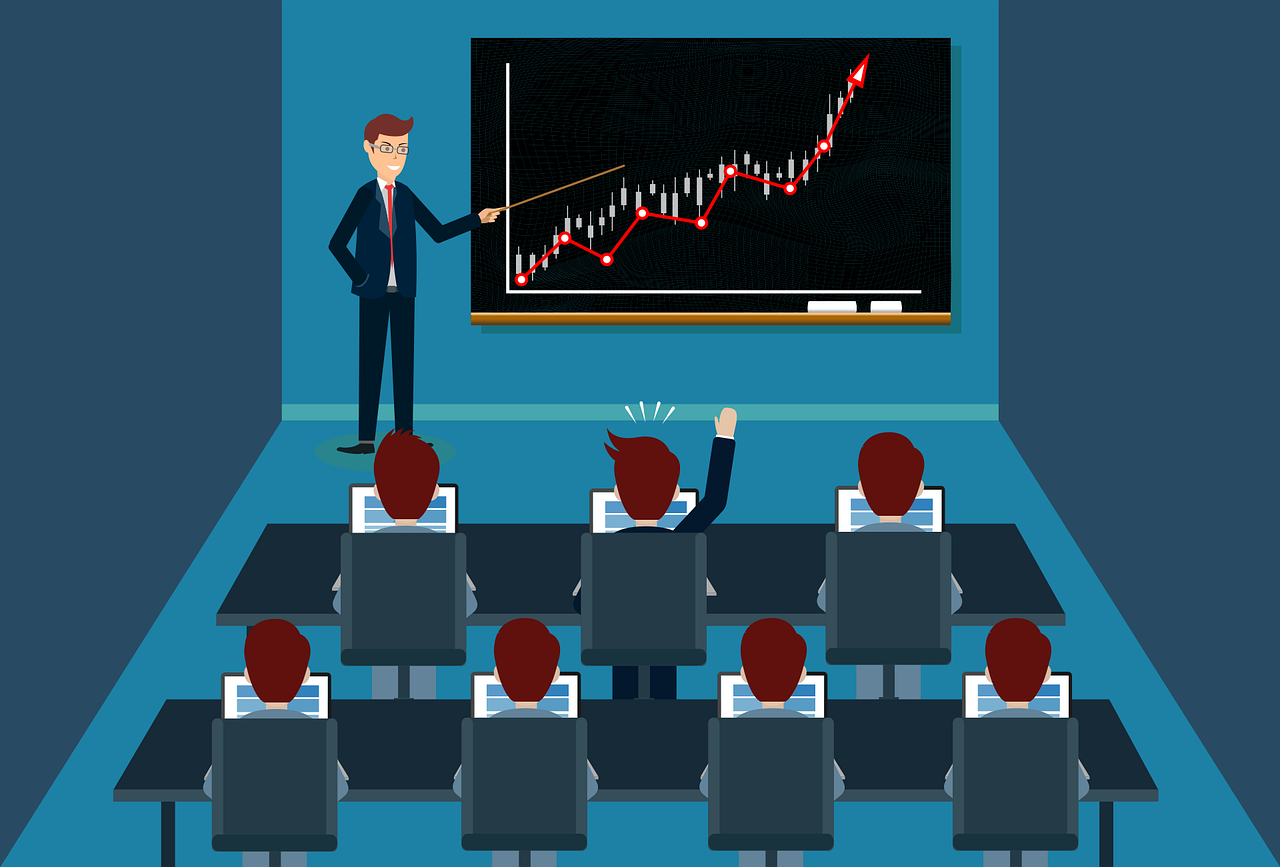 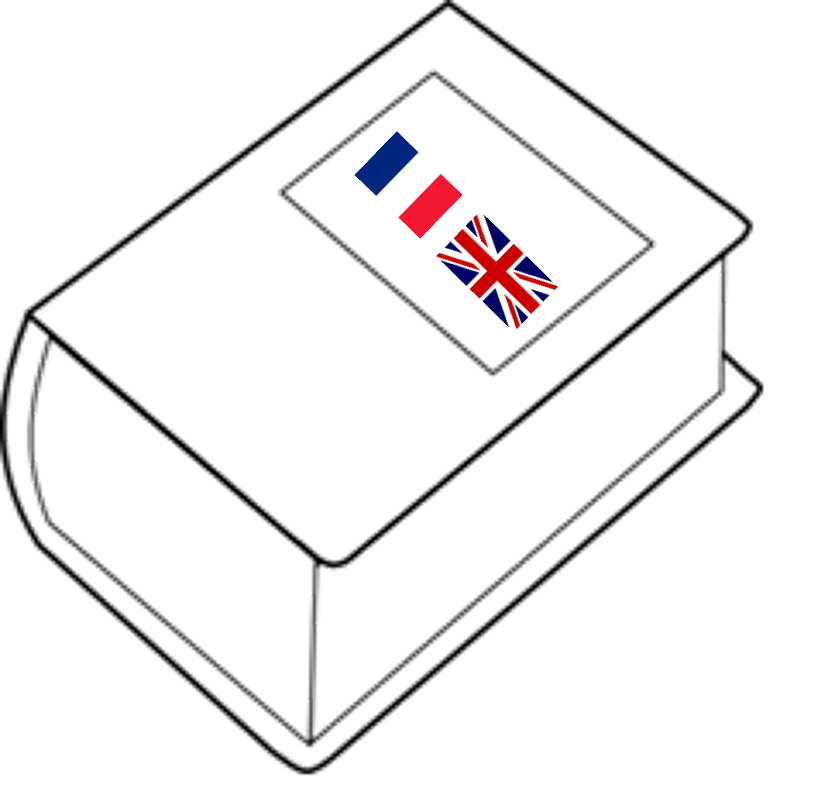 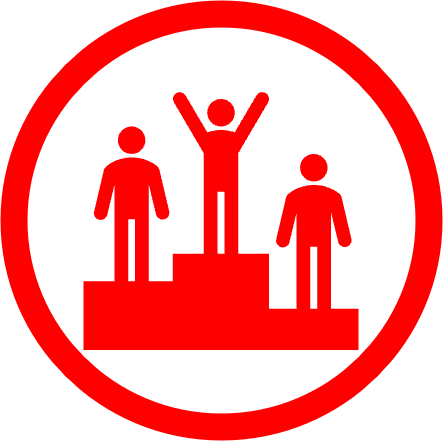 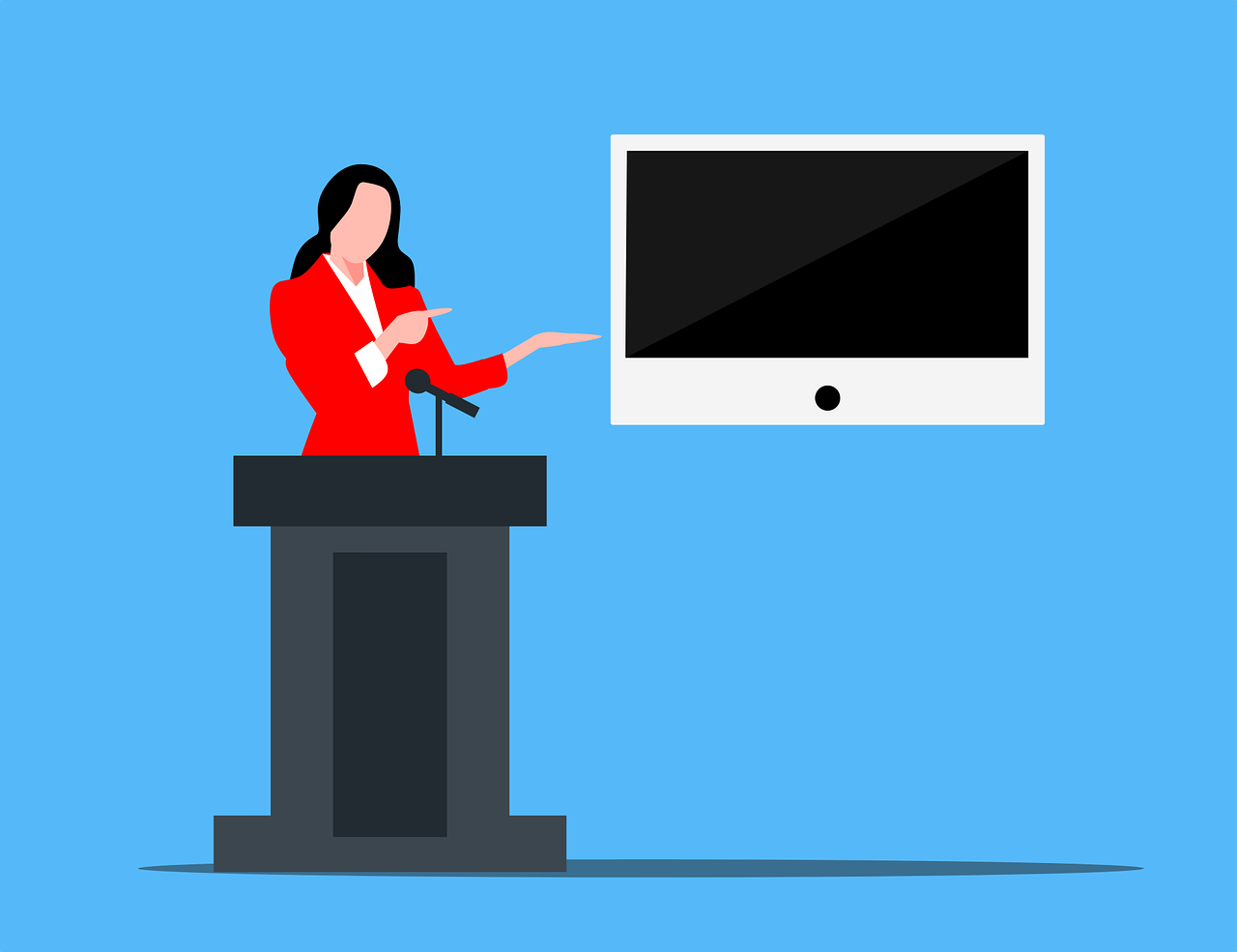 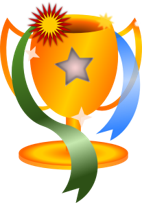 [Speaker Notes: 2/2

Timing: 3 minutes (including previous slide)Aim: to provide written recognition and read aloud practice of the new vocabulary.
Procedure:1. Pupils match the German nouns to the pictures in their heads. 
2. The teacher gives the pupils a number and the pupils must say the correct word in German. The number prompts are the trigger (i.e. click on the number) for the lines to connect the correct word to the picture.
3. Click to make each German word disappear in turn. Can pupils recall the German words?]
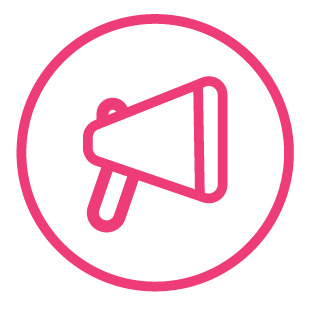 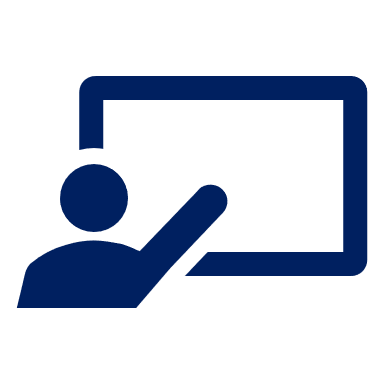 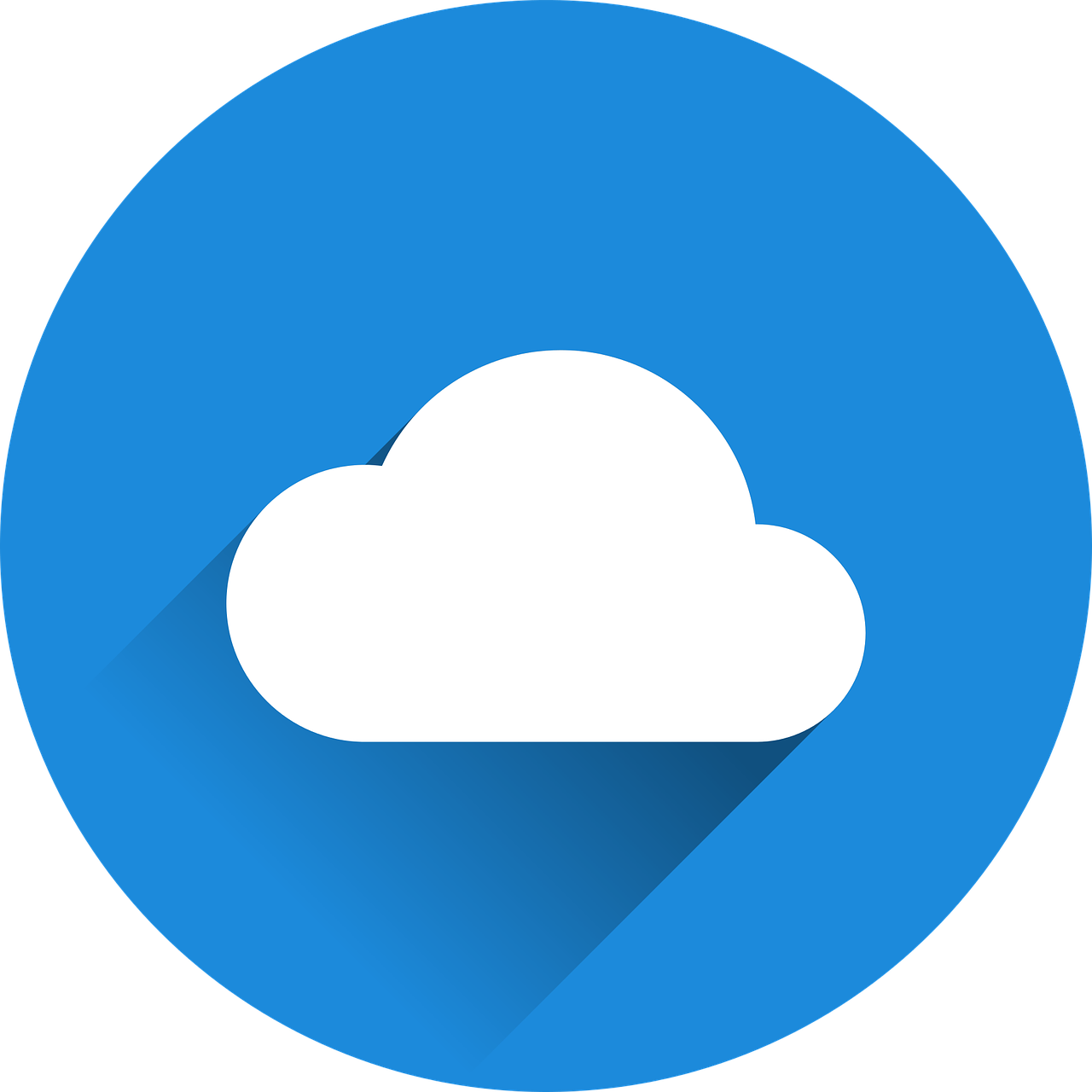 mots
porter
le prix
étudier
vocabulaire
le dictionnaire
la salle de classe
utiliser
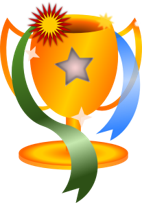 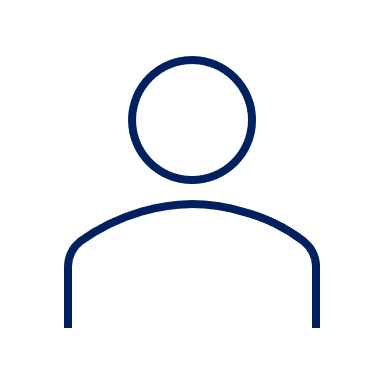 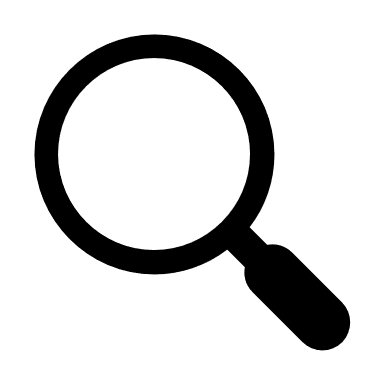 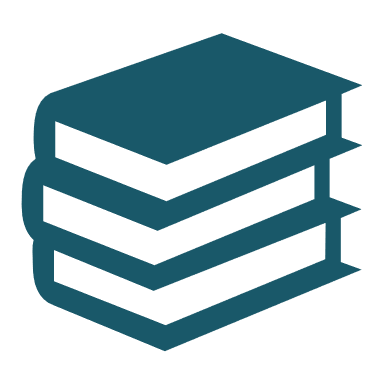 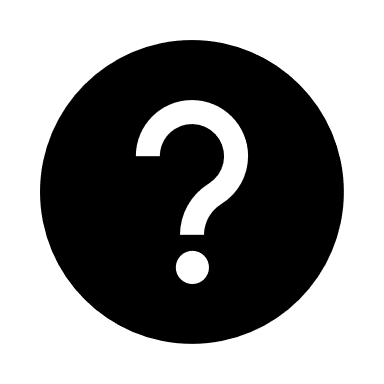 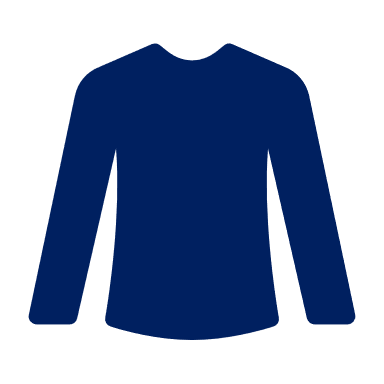 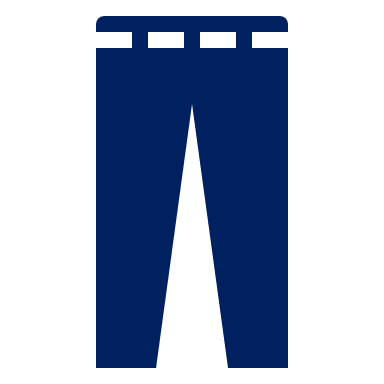 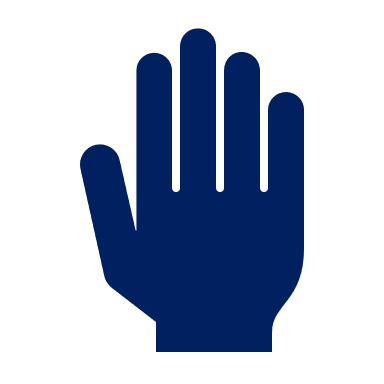 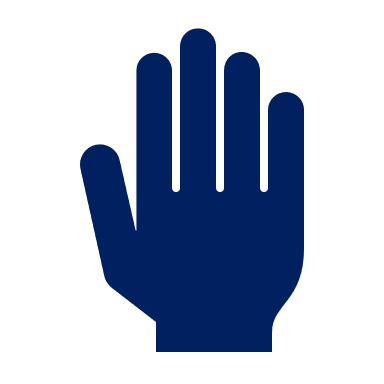 chercher
pratiquer
gagner
study
use
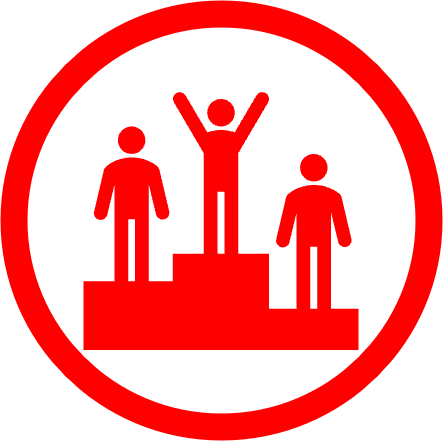 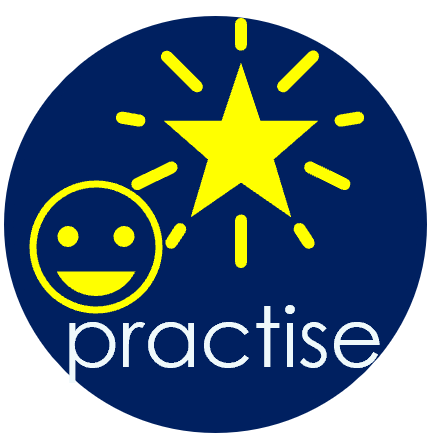 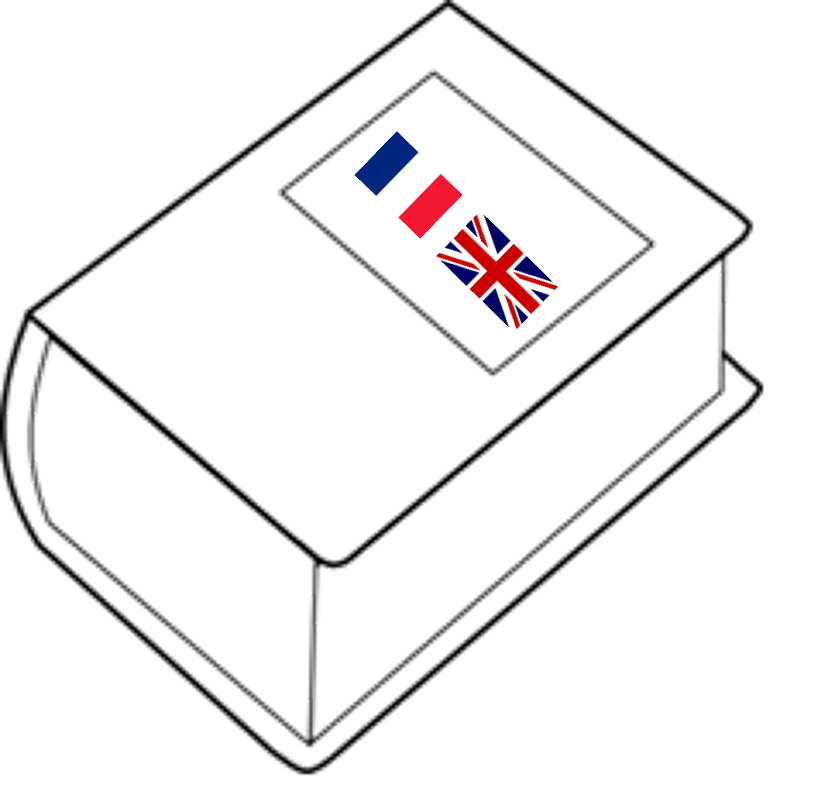 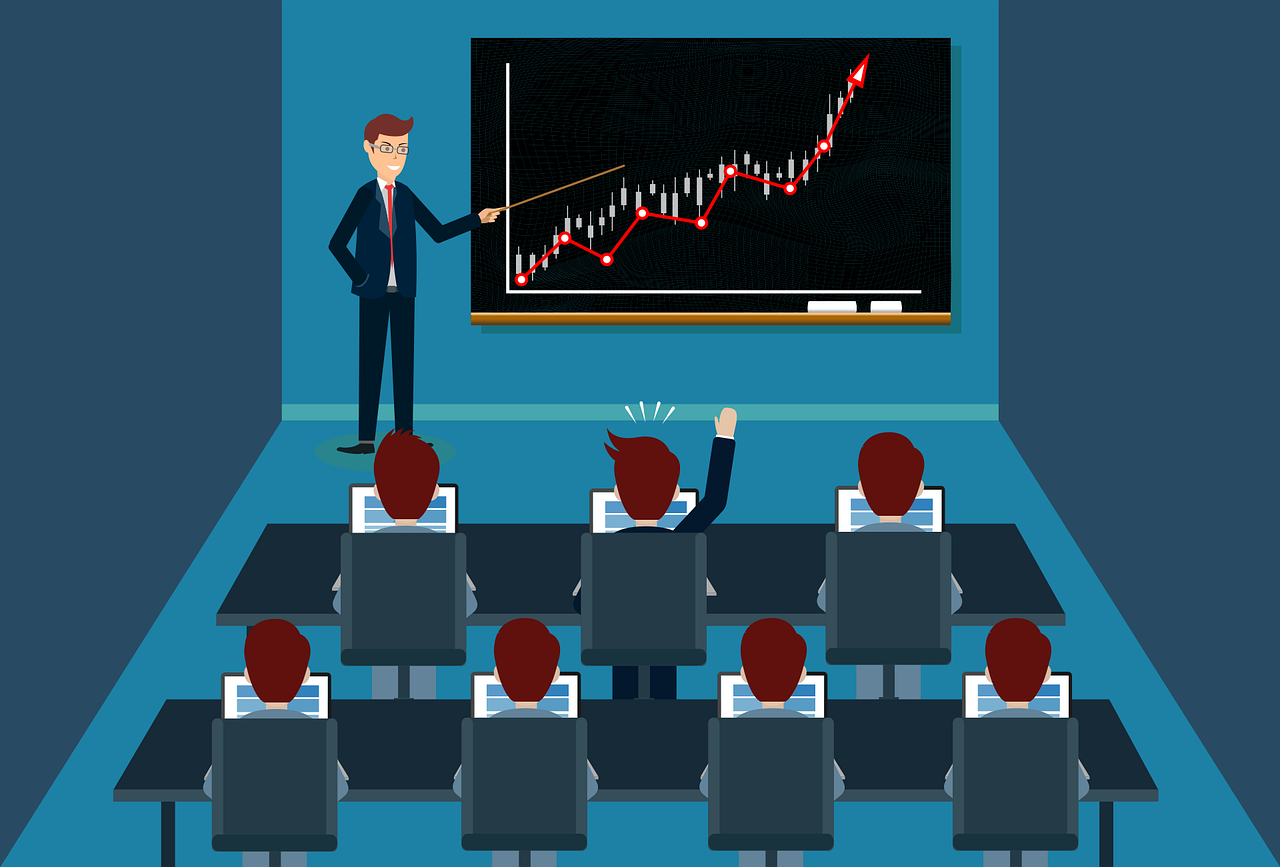 [Speaker Notes: Timing: 3 minutes

Aim: to practise written recognition and read aloud of the new vocabulary for this week, plus four previously-taught verbs.
Procedure:1. Elicit pronunciation from pupils for the French words.  
2. Click for an English prompt.
3. Elicit the French word from pupils.4. Continue until all 9 items have been seen and heard.]
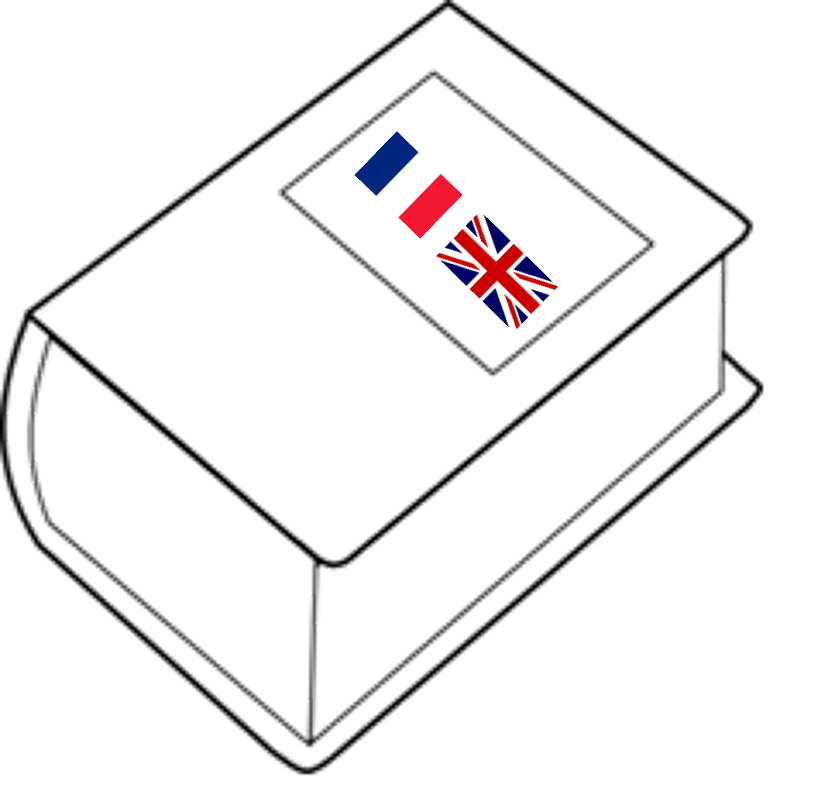 It is also the form of a verb you see in a dictionary.
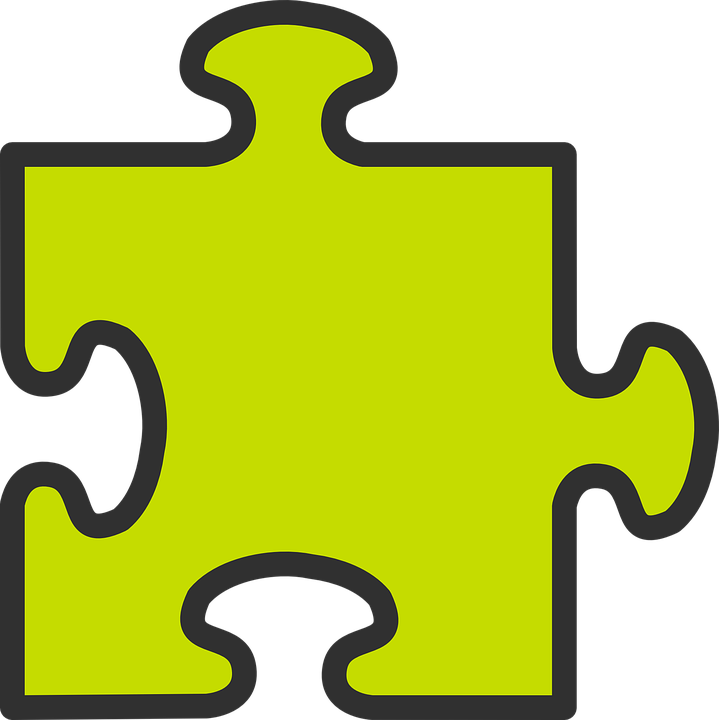 Knowing who does what [1/2]
[–er verbs: ‘we’ and ‘you (plural)’]
We know the infinitive verb tells us the general meaning:
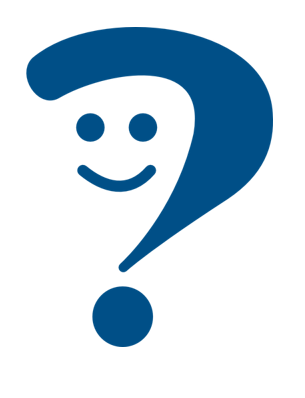 pratiquer
to practise
To mean ‘we’ with a verb, remove –er and add –ons:
Nous pratiquons le français à l’école.
We practise French at school.
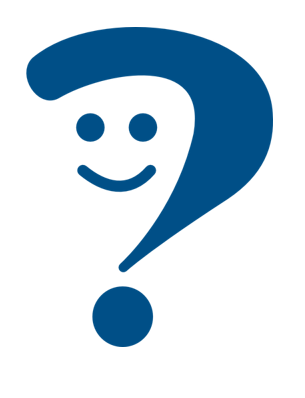 To mean ‘you(plural)’ with a verb:
Vous pratiquez l’anglais à l’école.
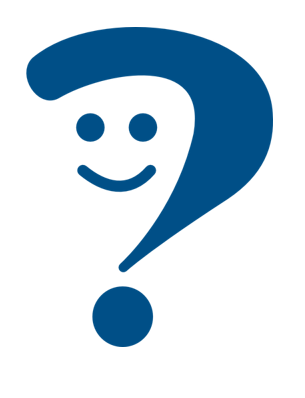 You (all) practise English at school.
[Speaker Notes: [1/2]
Timing: 3 minutes (two slides)

Aim: to introduce 1st and 2nd persons plural for –er verbs. 

Procedure:
Click through the animations to present the new information.
Elicit English translations for the French examples provided.]
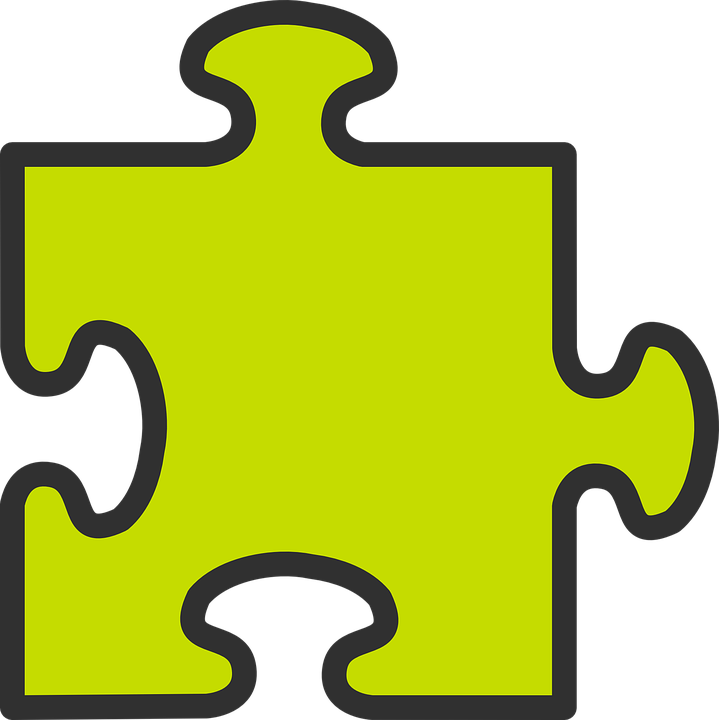 Knowing who does what [2/2]
[–er verbs: ‘we’ and ‘you (plural)’]
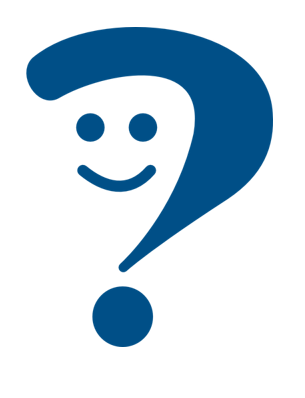 to win
gagner
Note: [gn] sounds like the [gn] in lasagne.
Nous gagnons des prix.
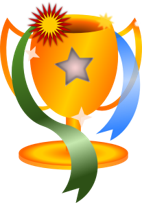 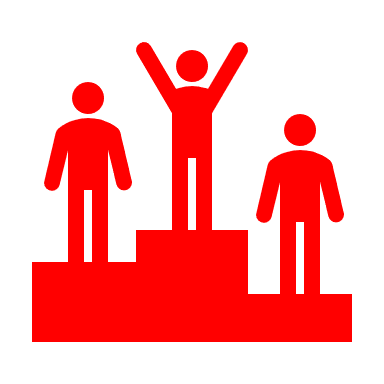 We win prizes.
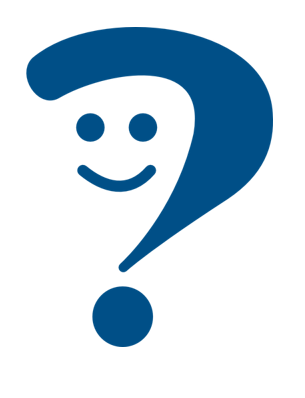 Vous gagnez des prix, aussi.
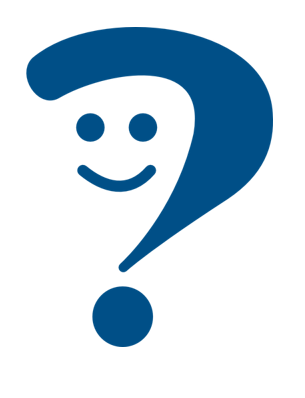 You win prizes, too.
[Speaker Notes: Timing: 3 minutes (two slides)

Aim: to introduce 1st and 2nd persons plural for –er verbs. 

Procedure:
Click through the animations to present the new information.
Elicit English translations for the French examples provided.]
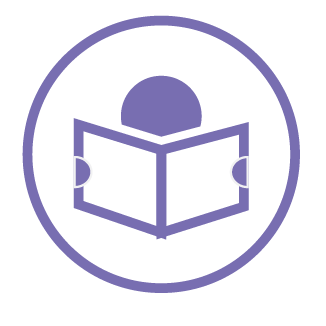 Sanaya compare les écoles en France et en Angleterre.
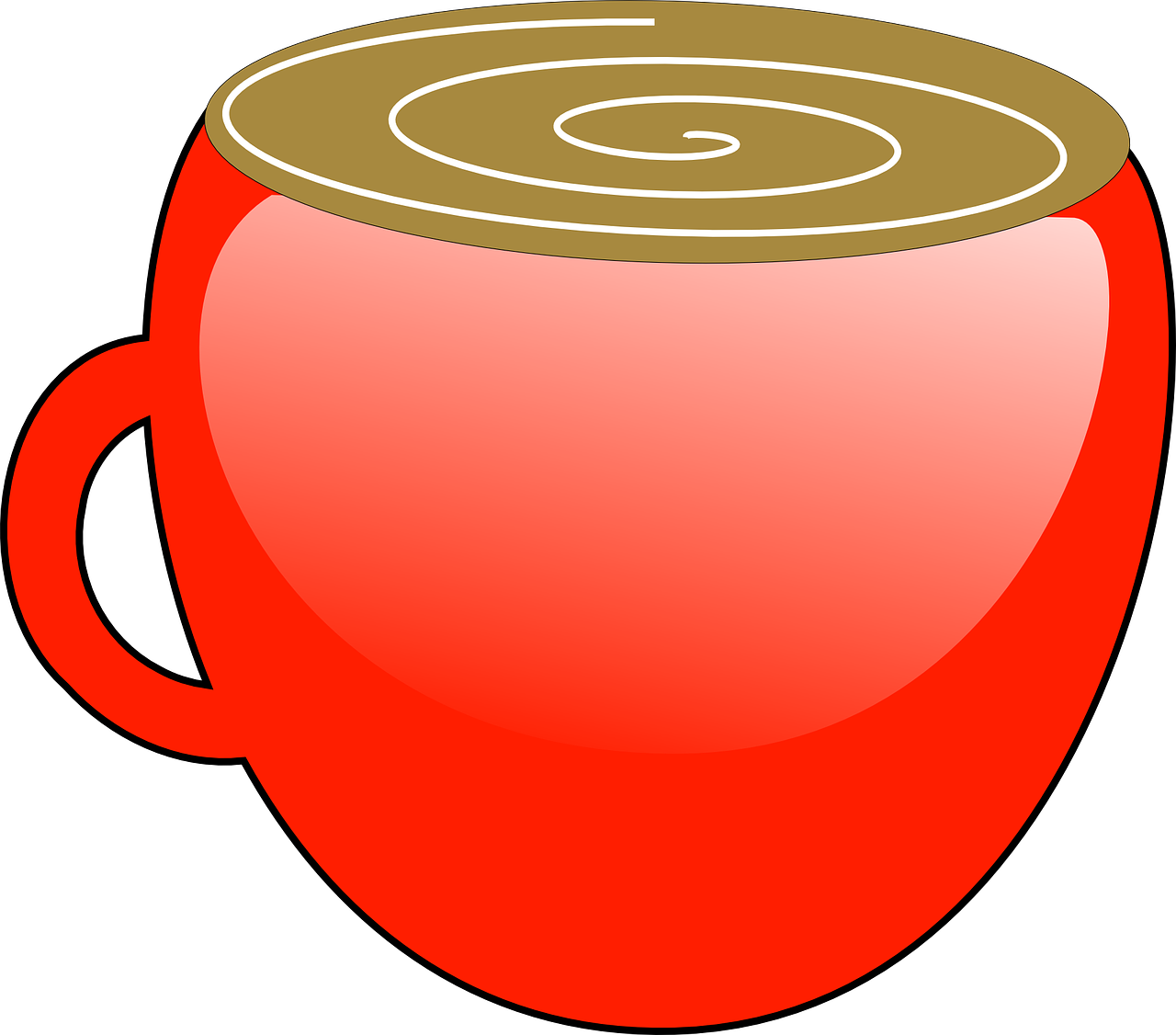 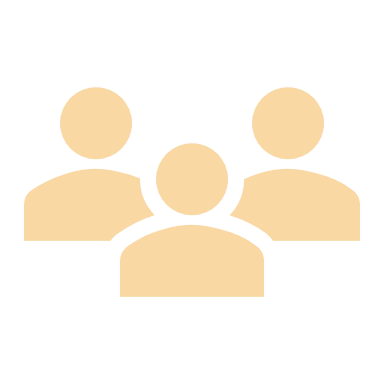 Zut ! Elle a un accident avec le chocolat chaud.
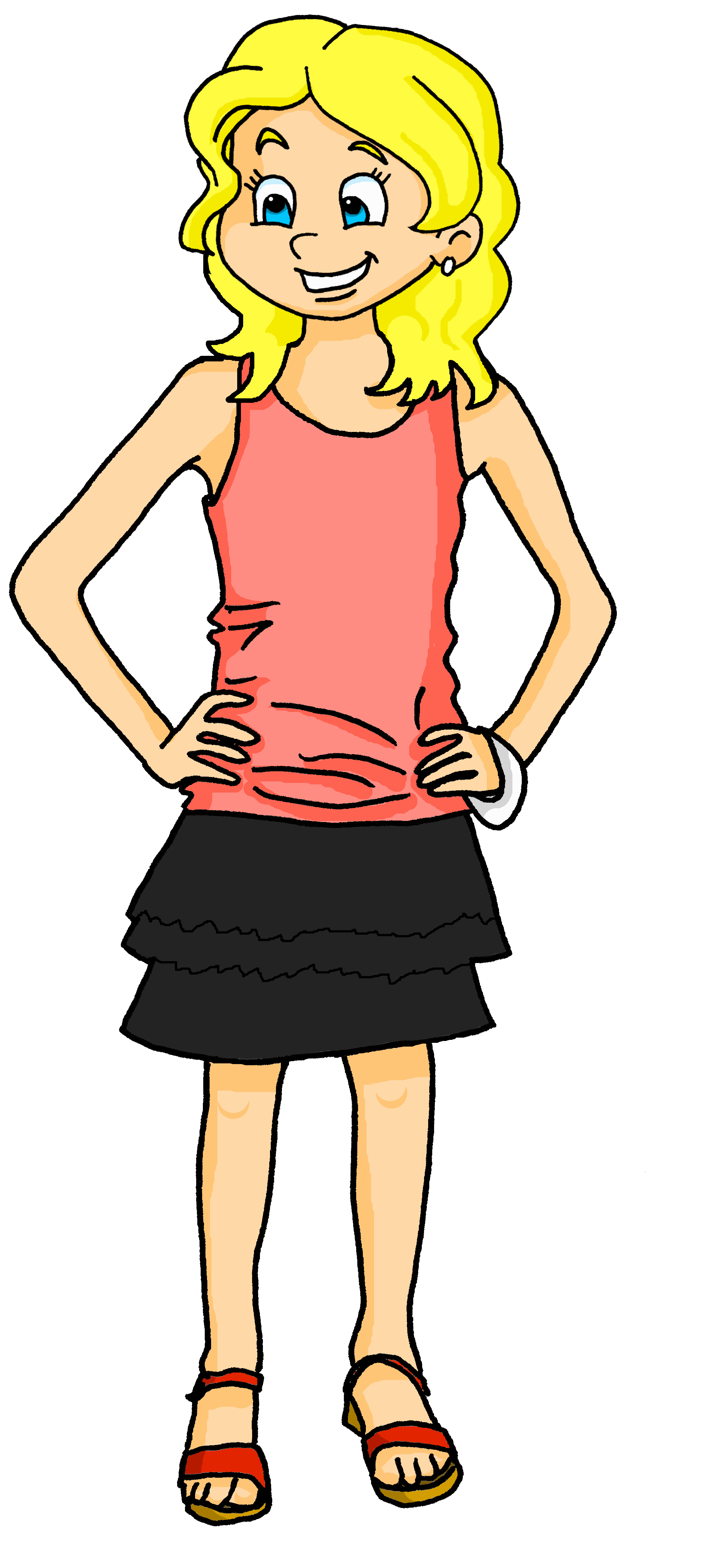 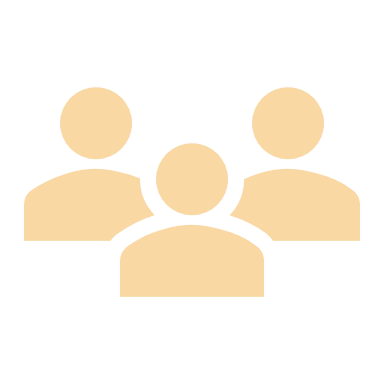 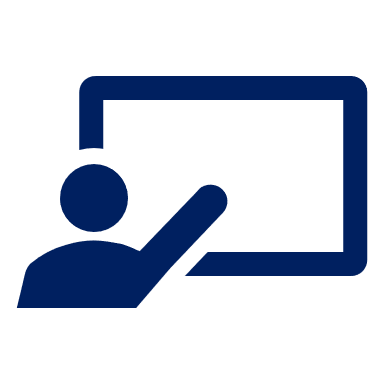 C’est qui ? Sanaya et sa classe (we) ou Adèle et sa classe (you all) ?
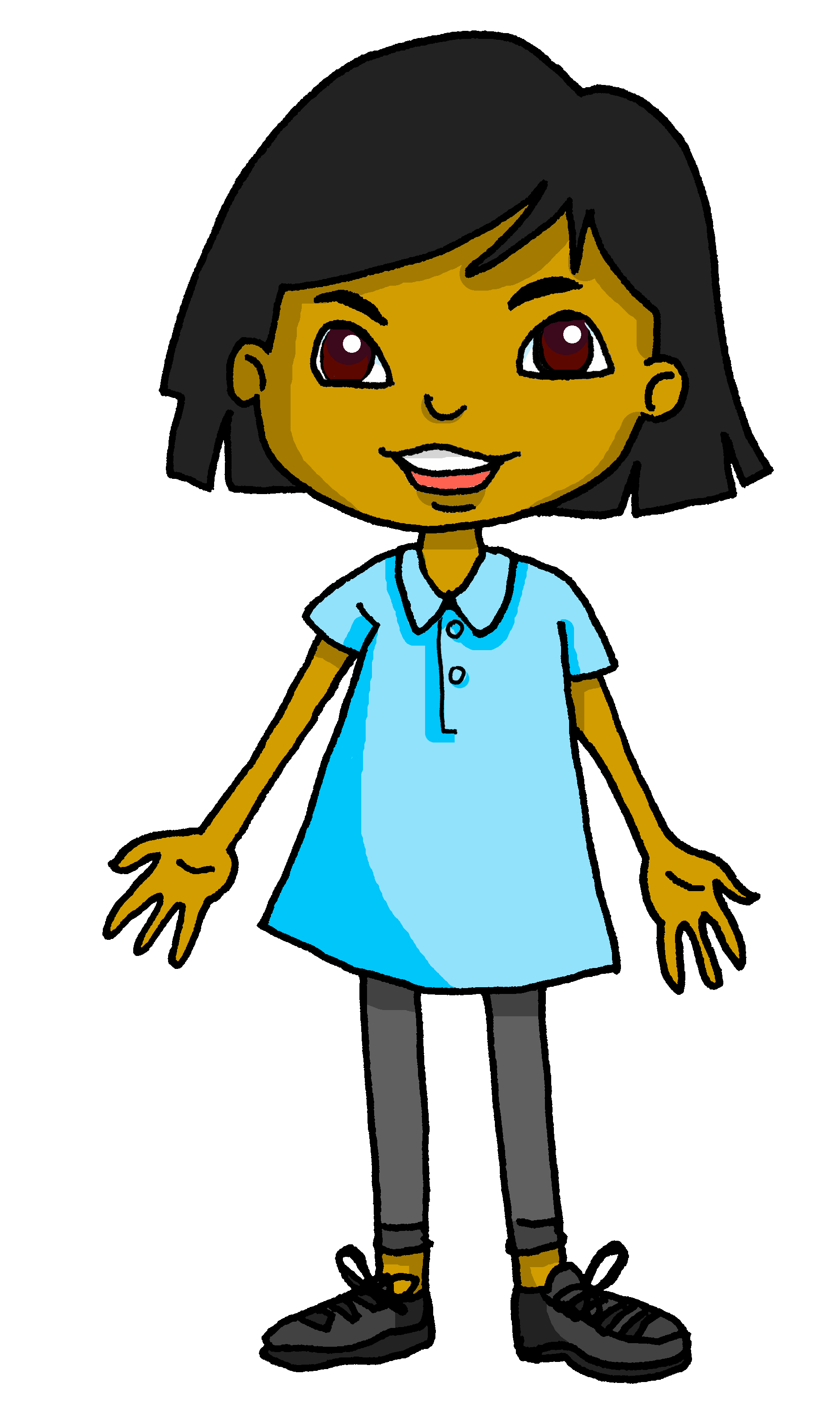 lire
Nous portons un uniforme.
1
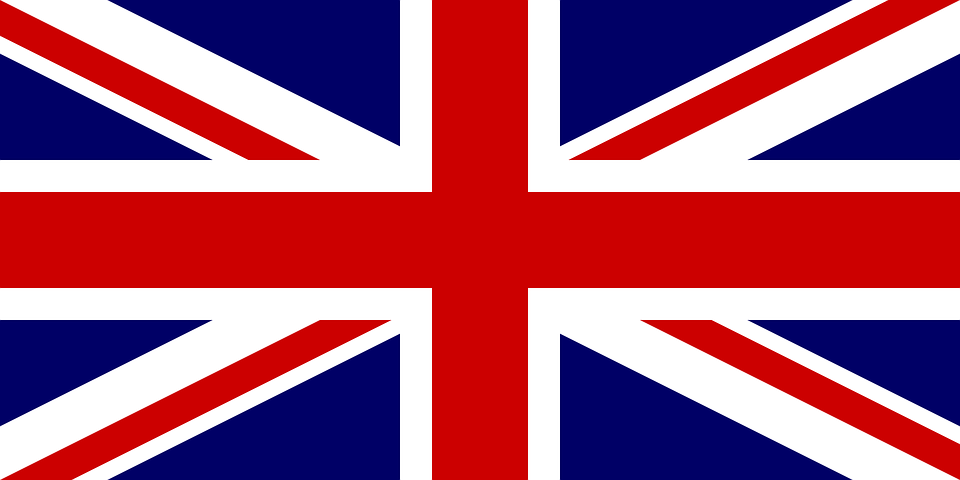 We wear a uniform.
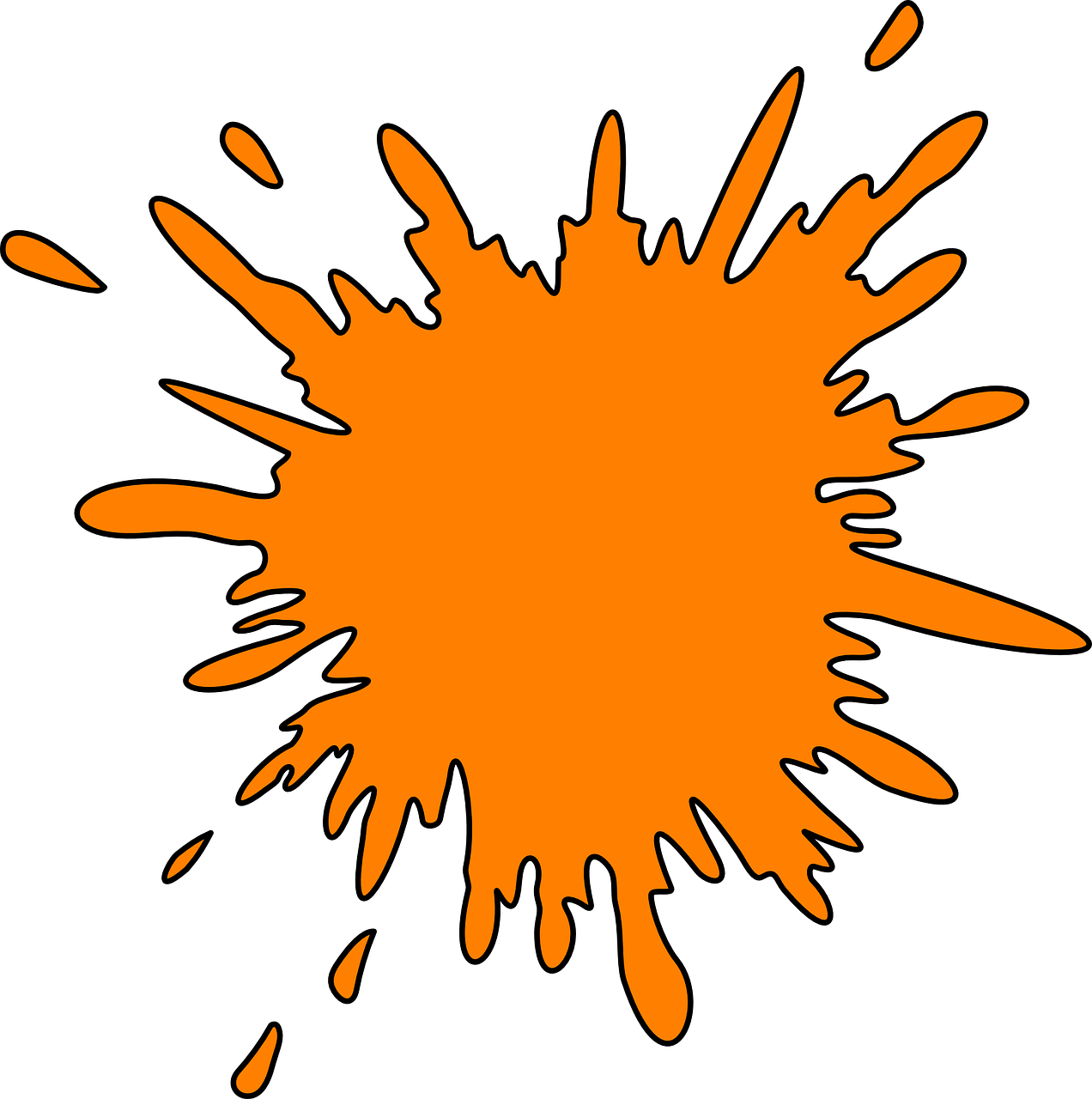 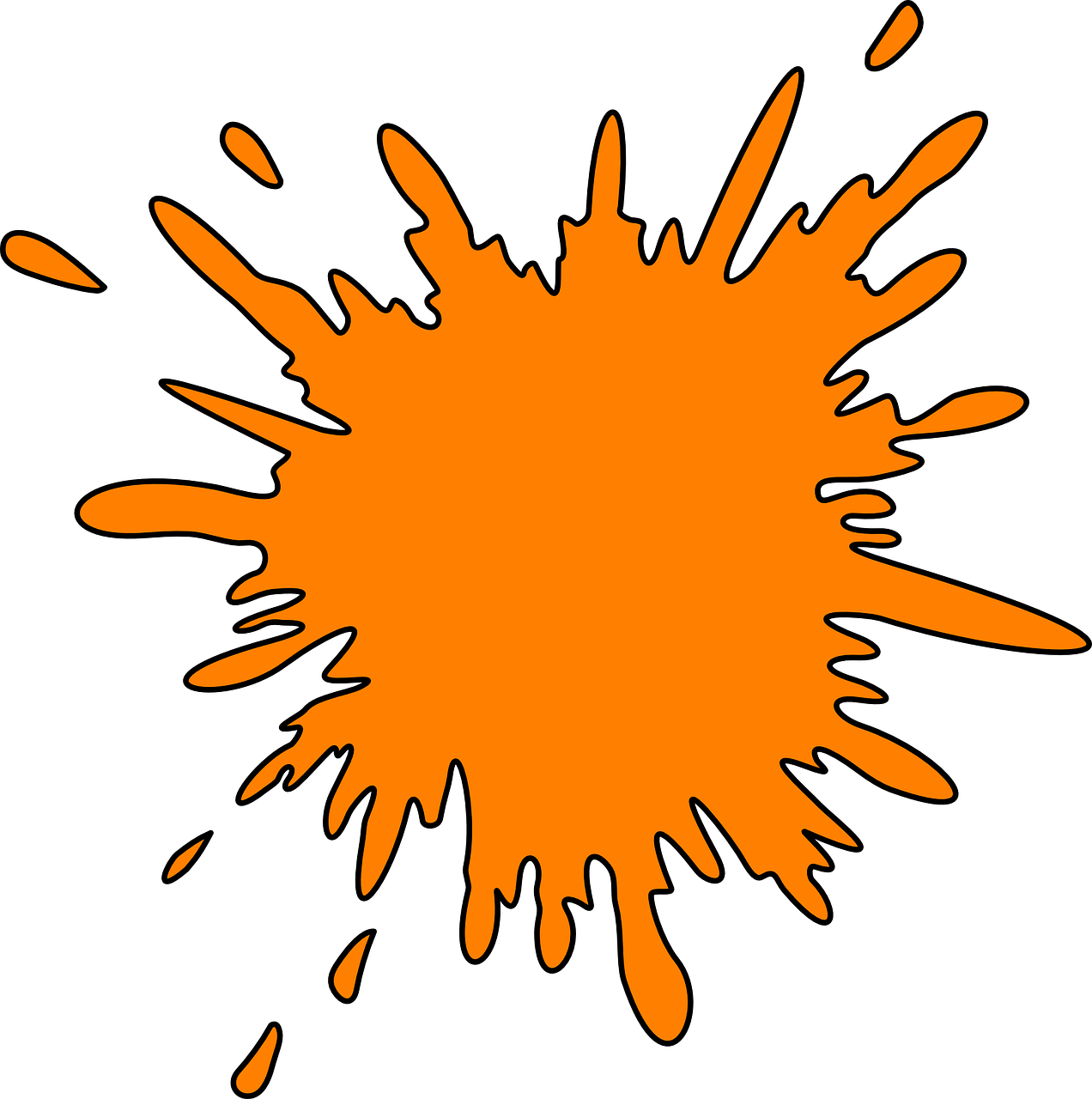 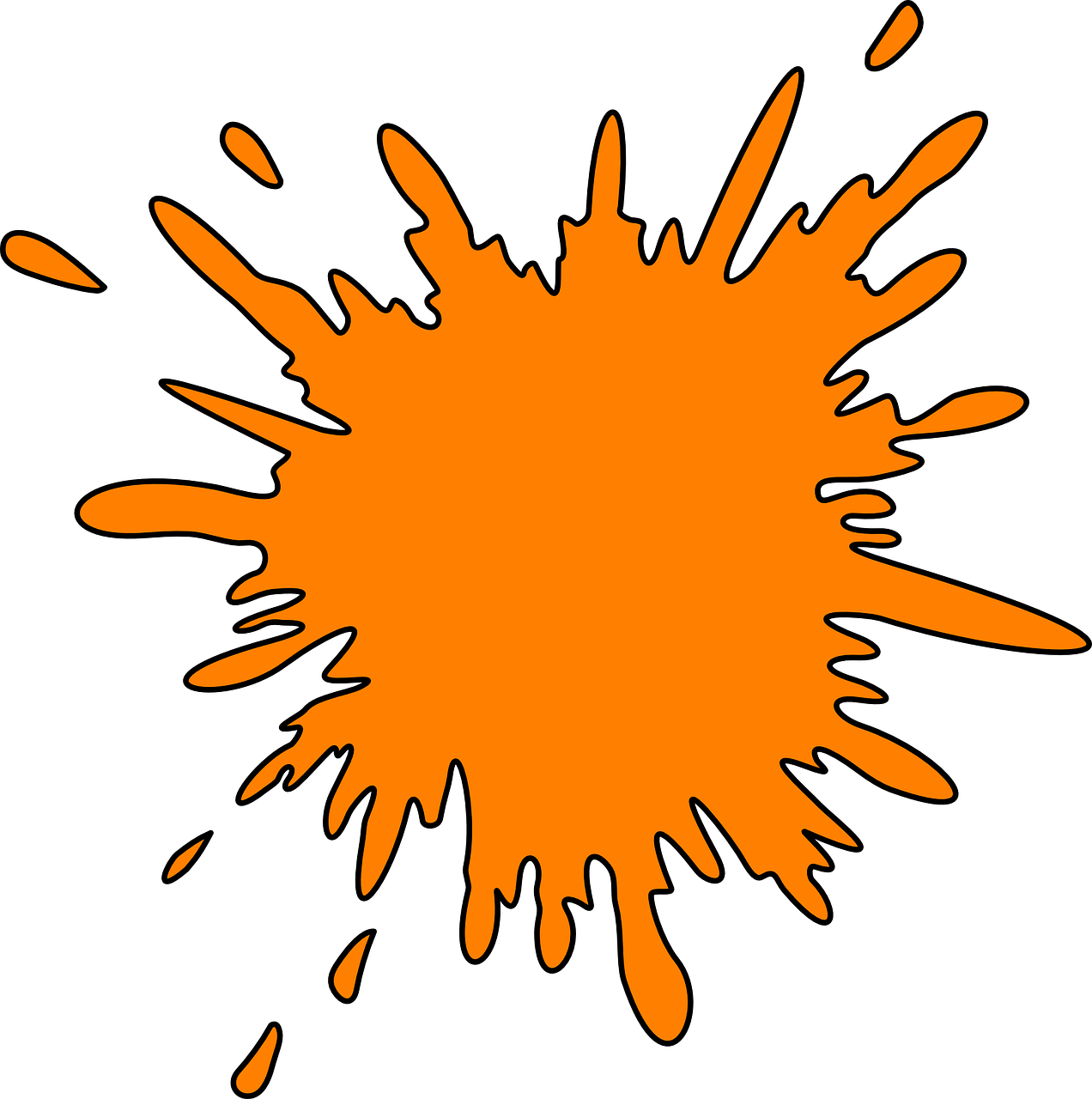 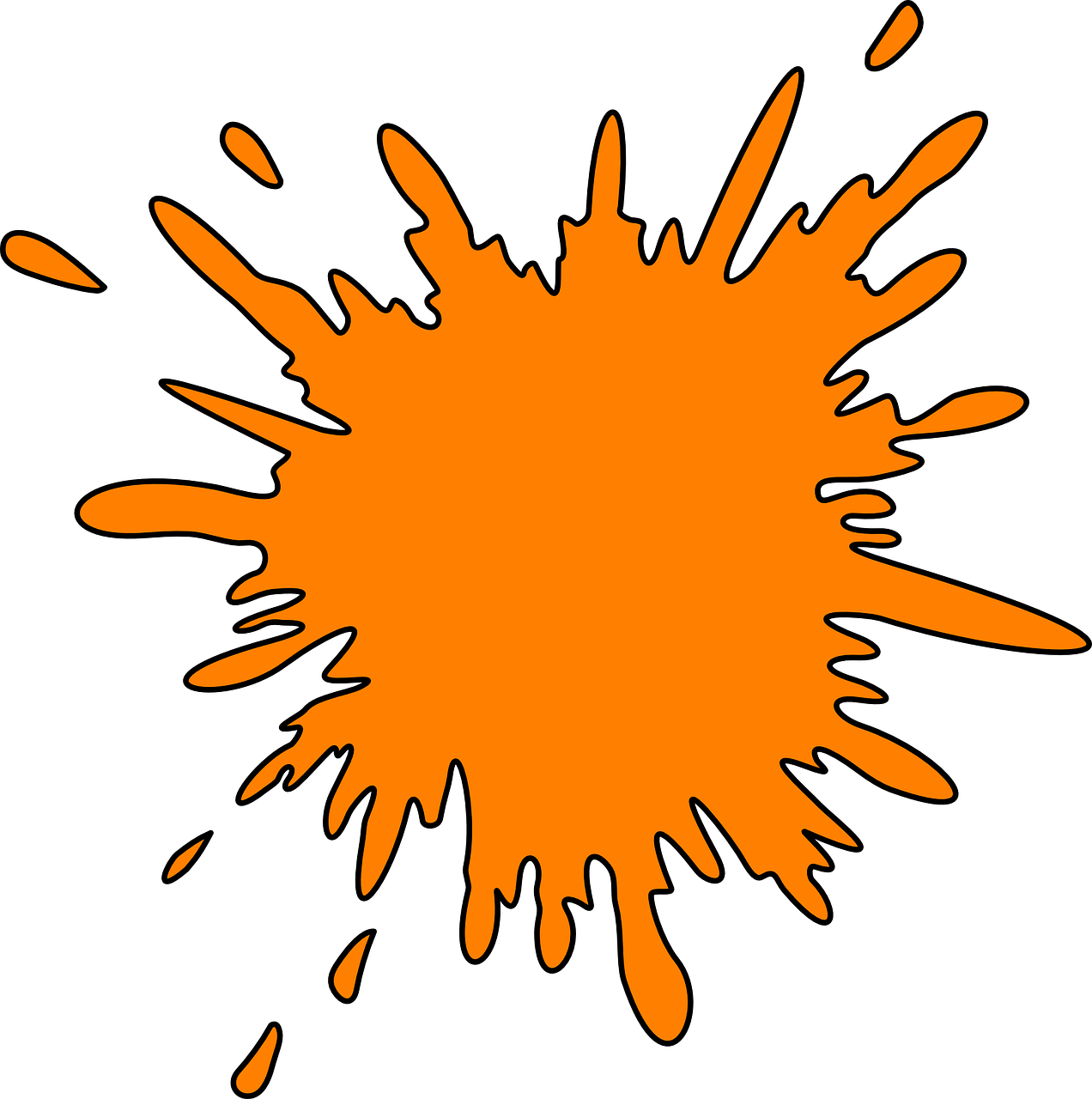 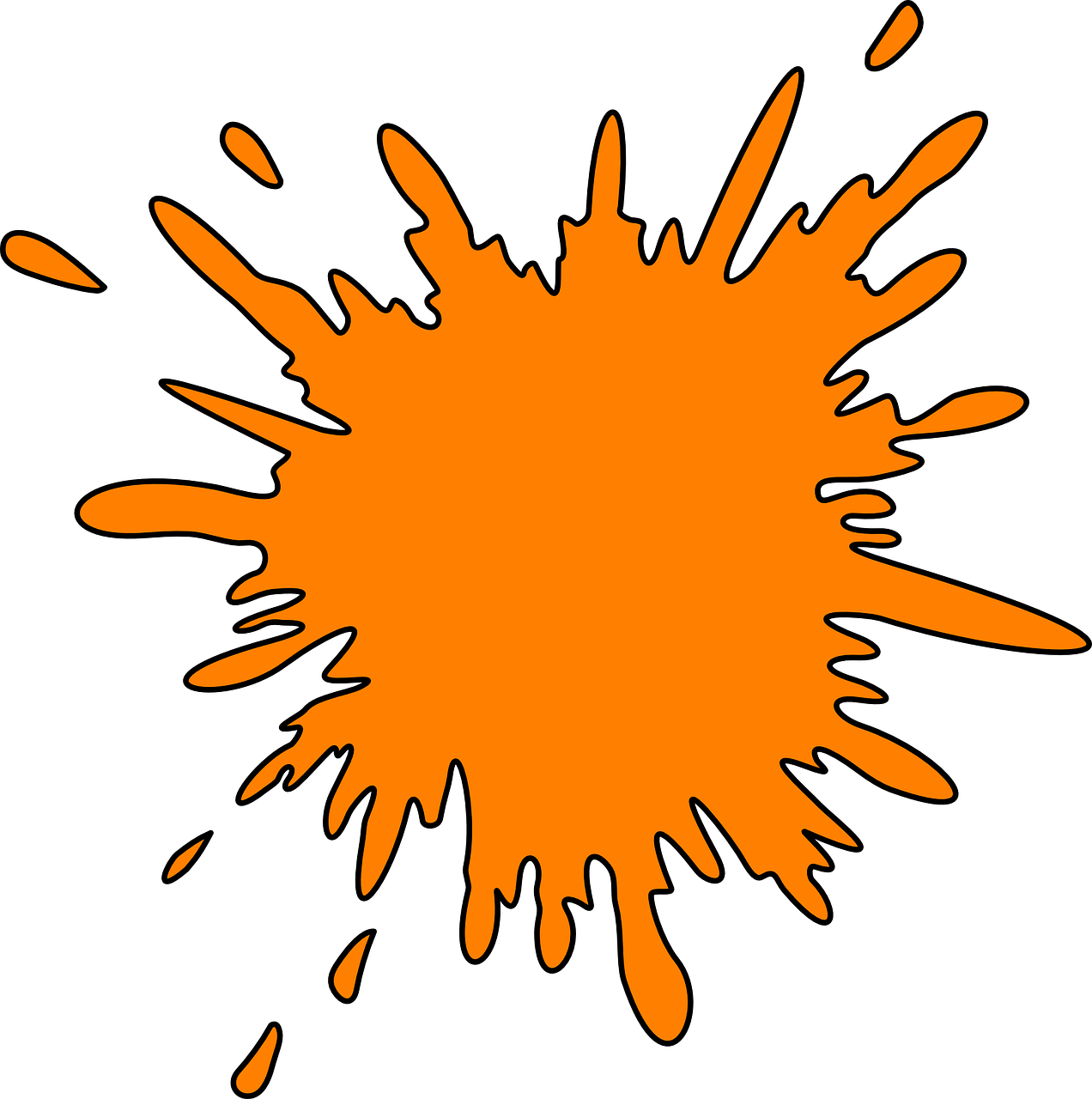 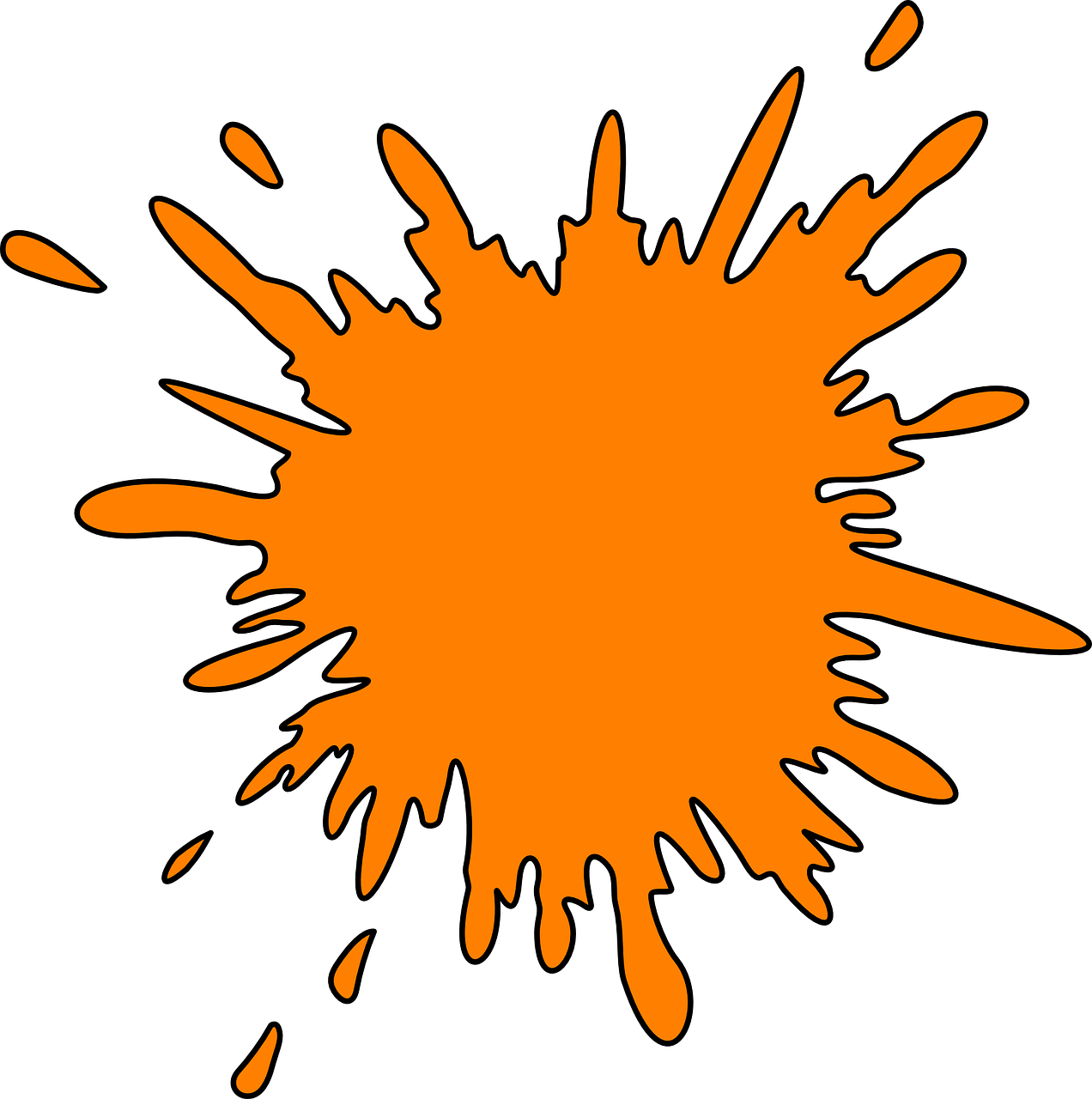 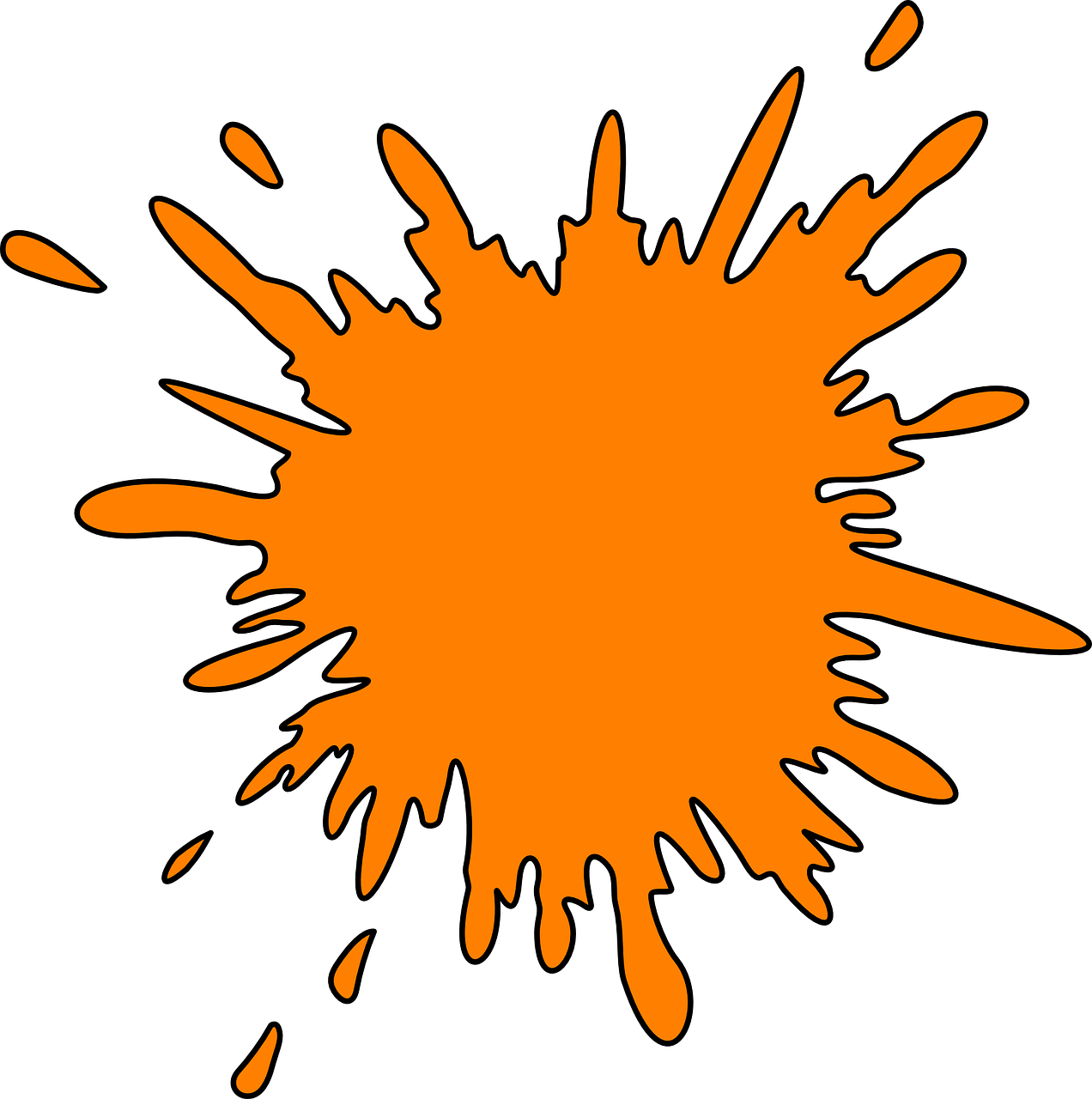 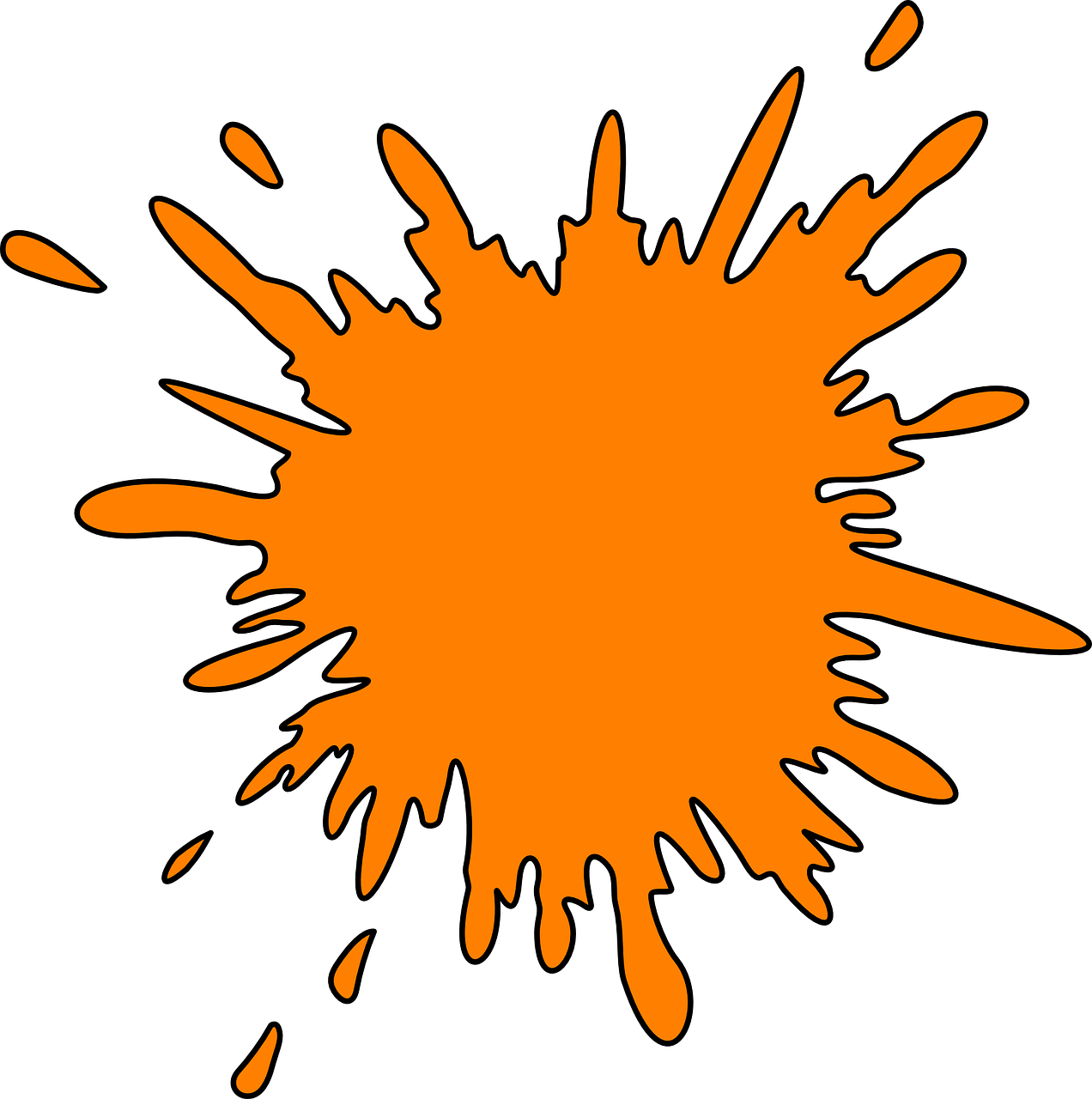 Nous étudions la religion.
2
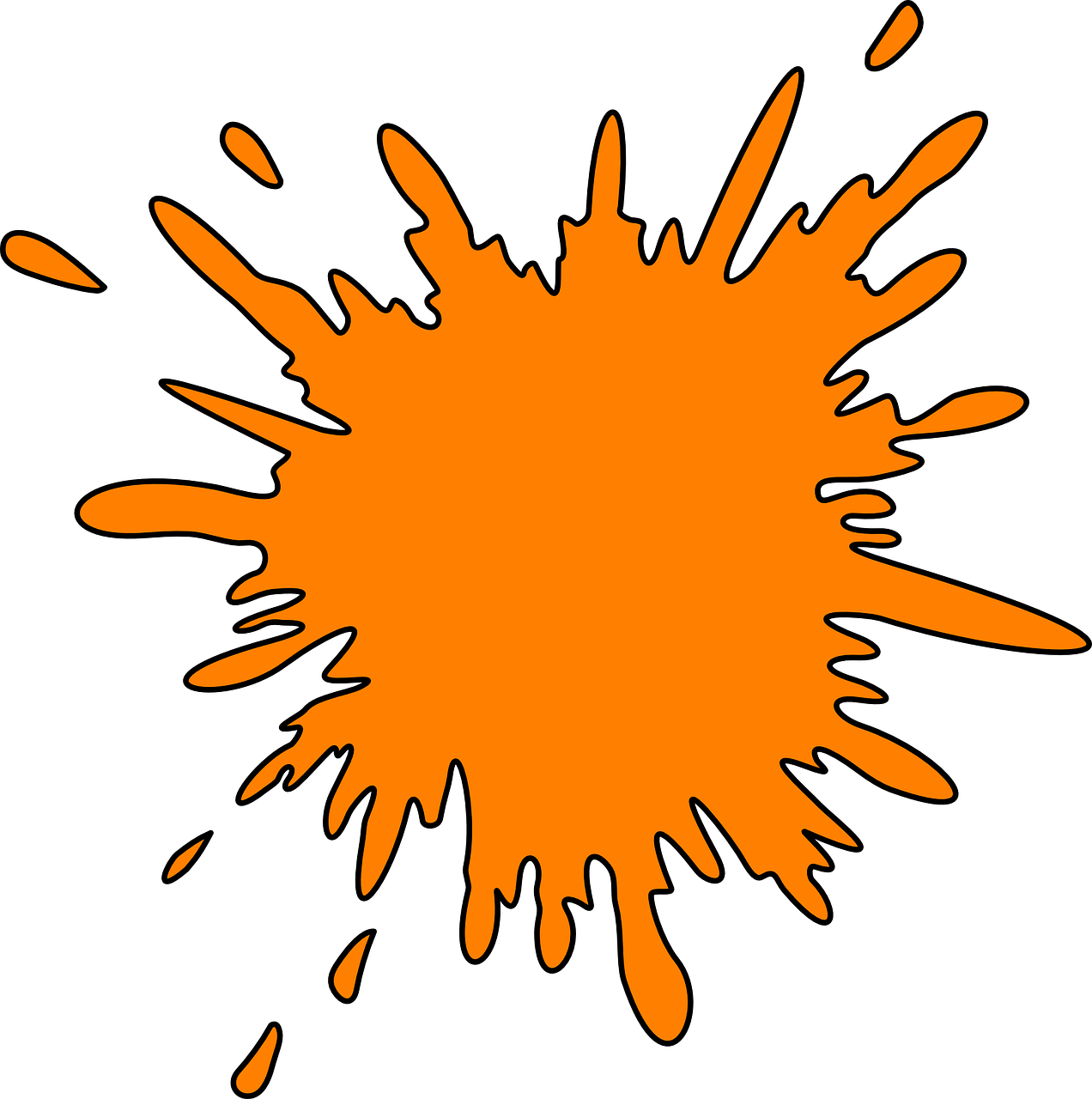 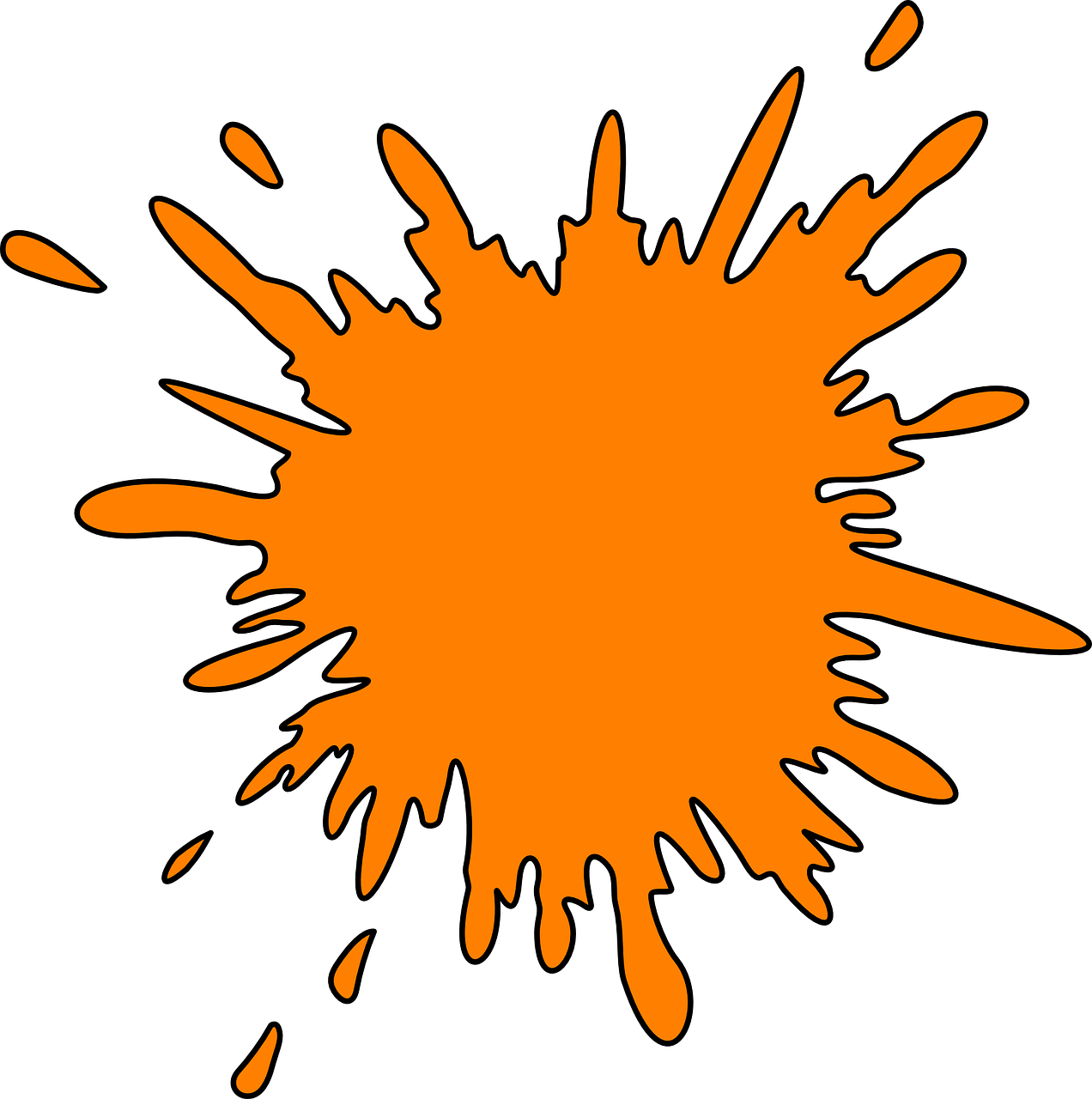 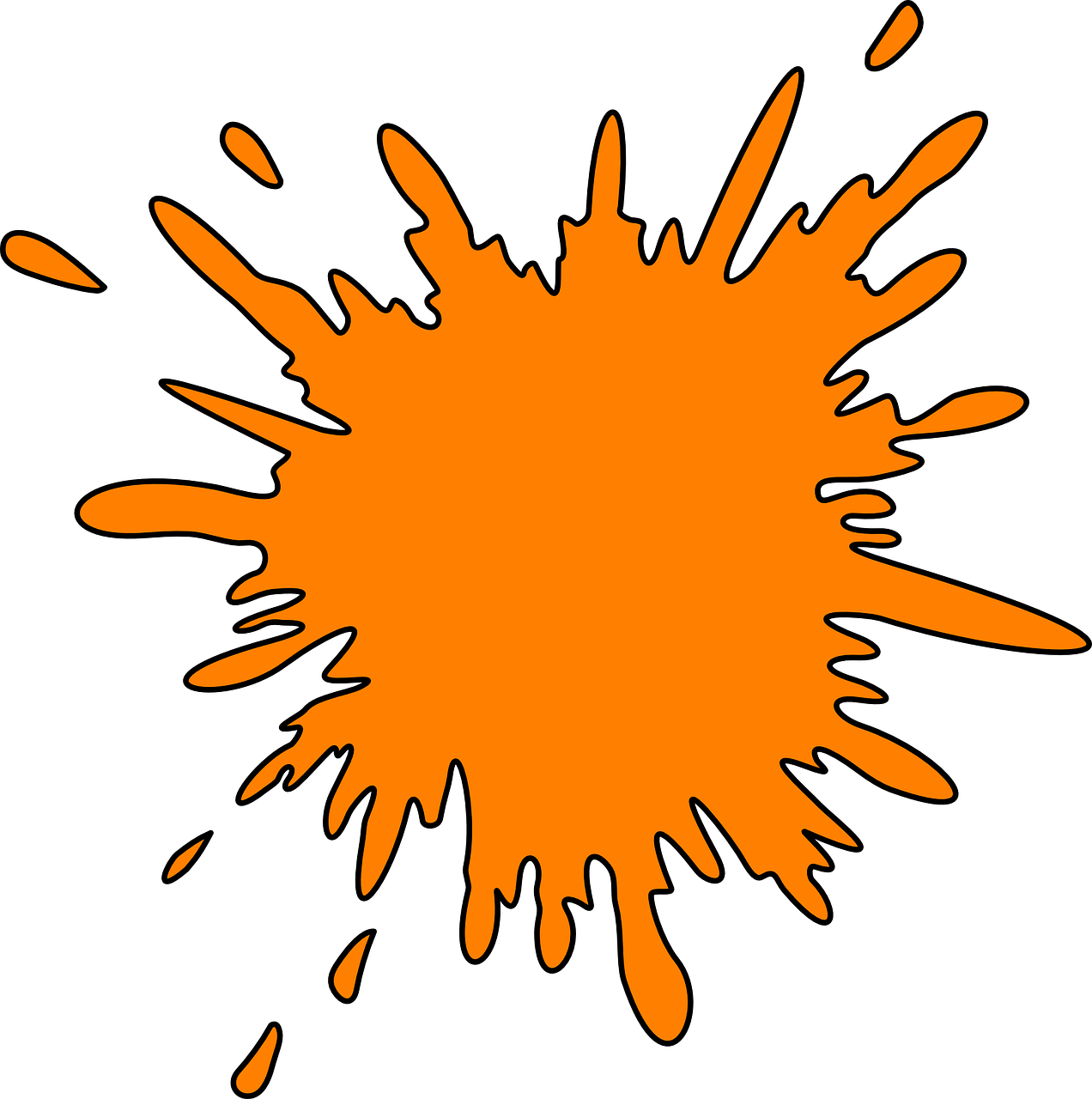 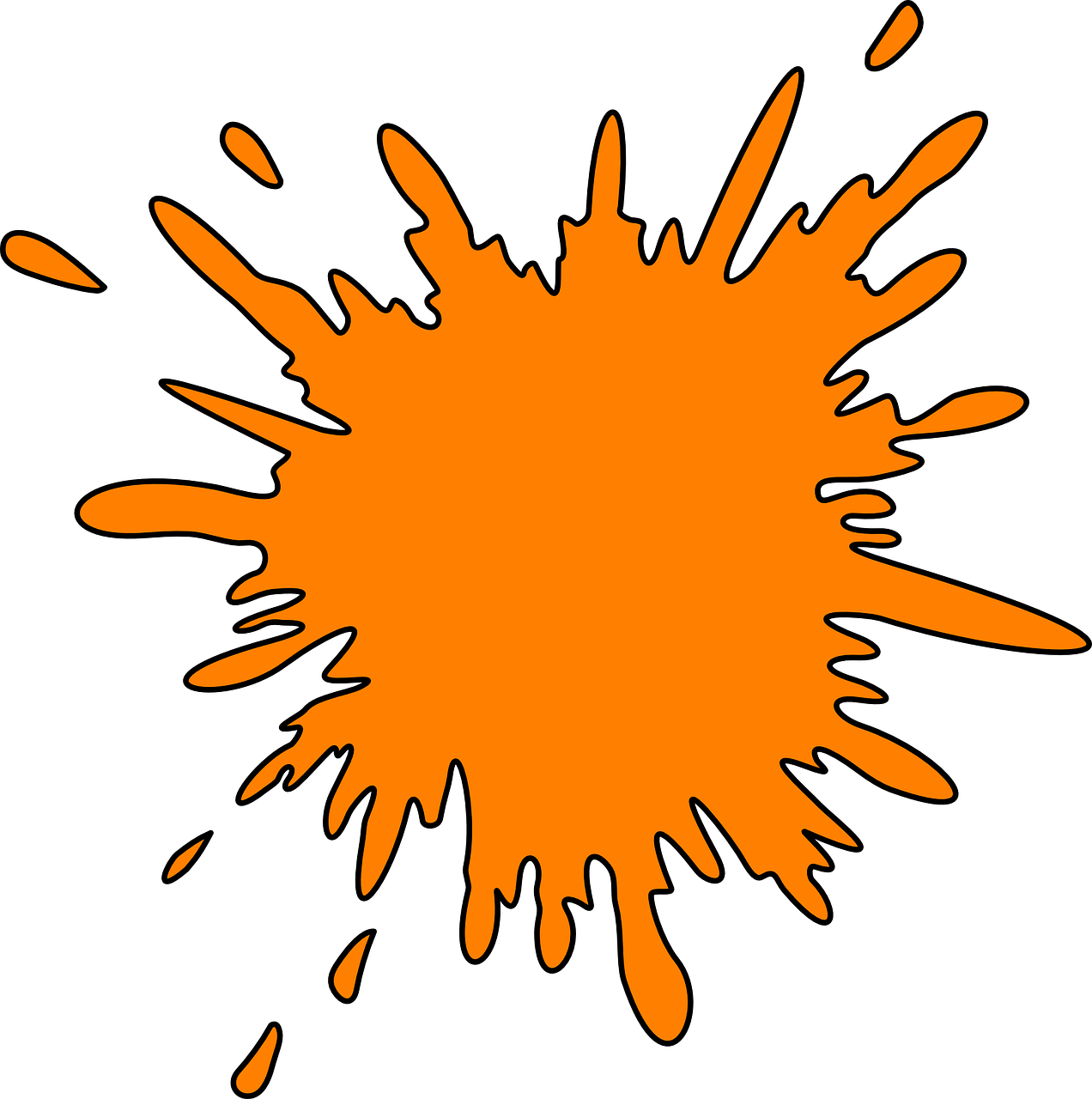 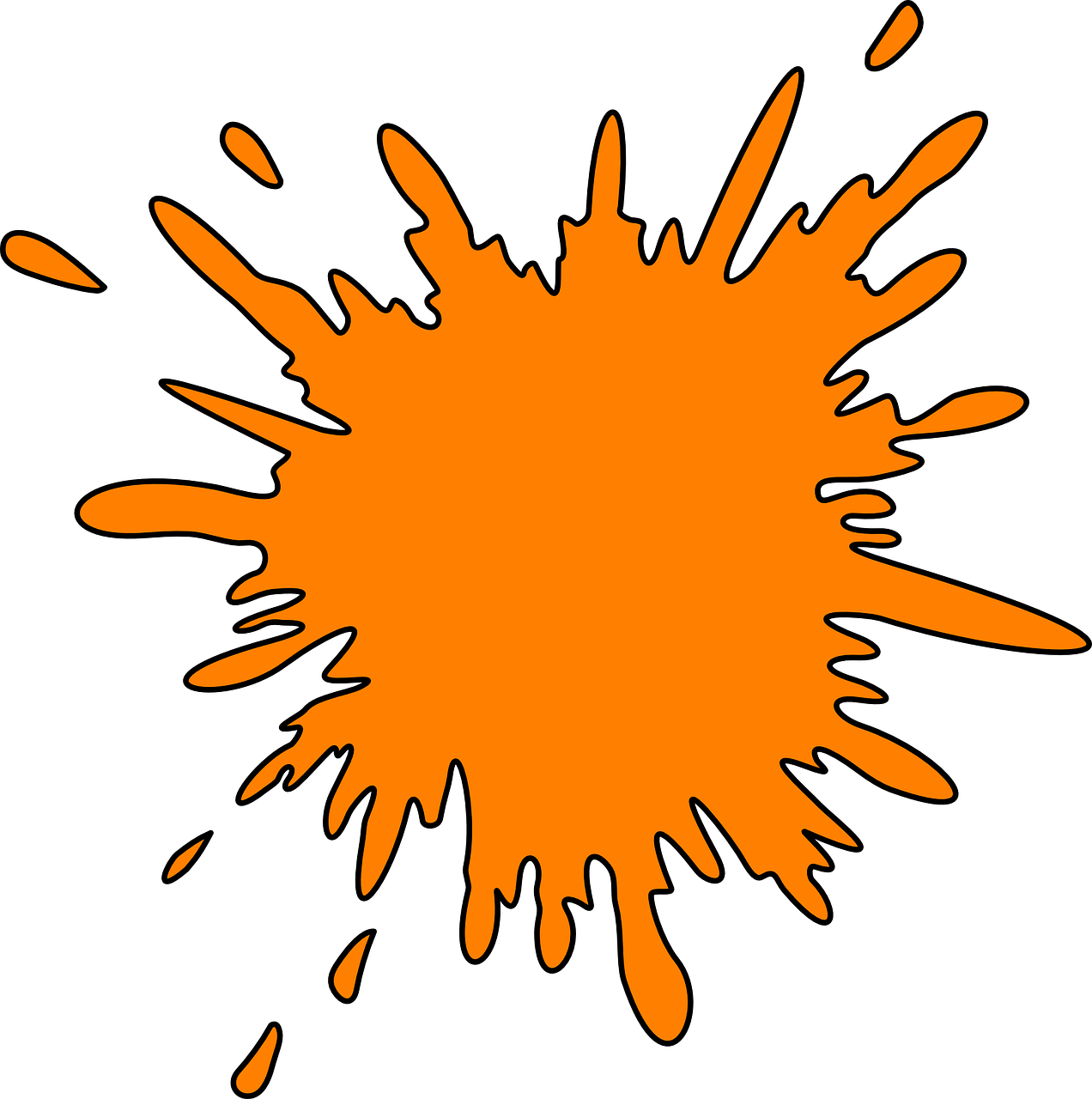 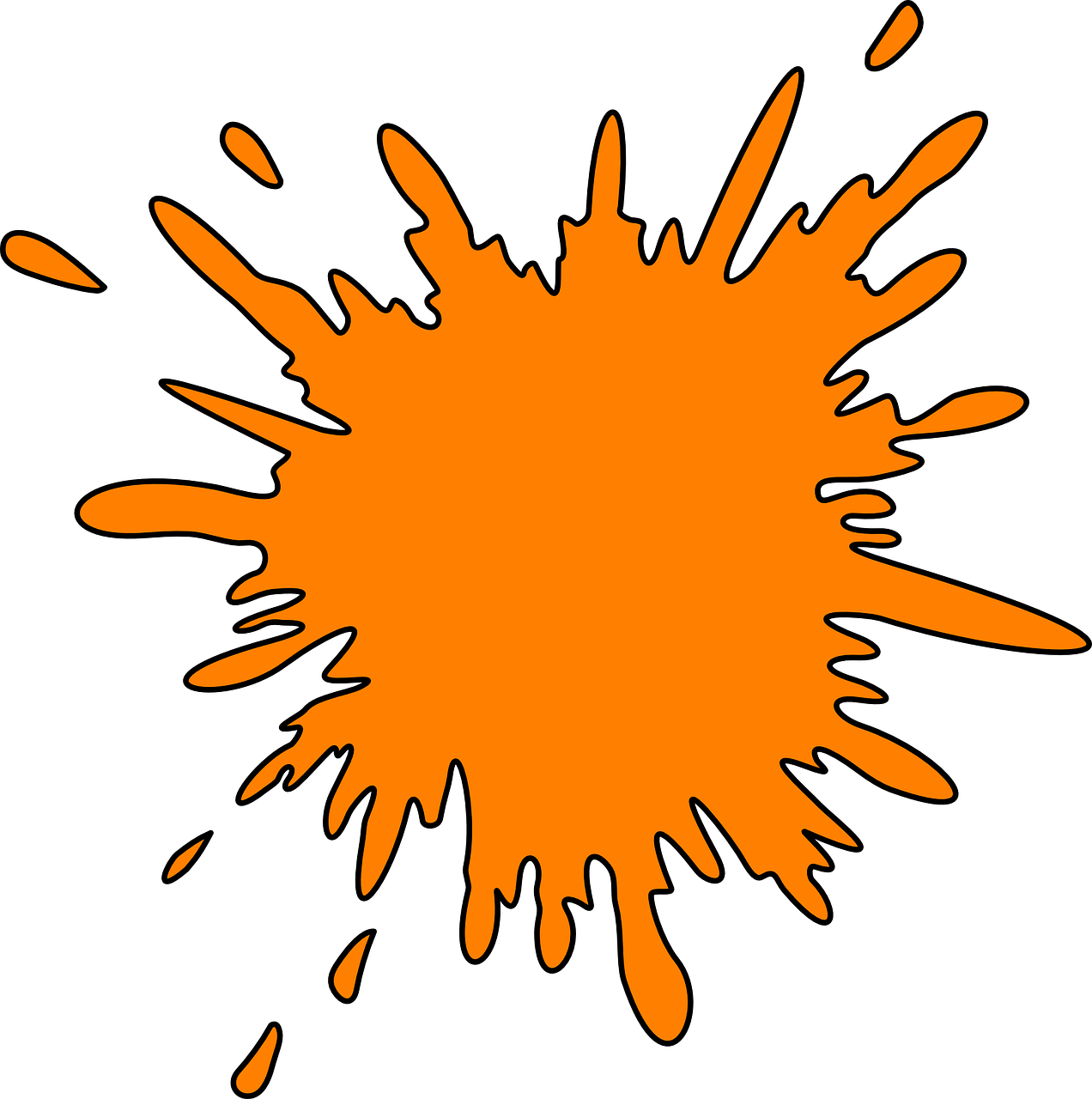 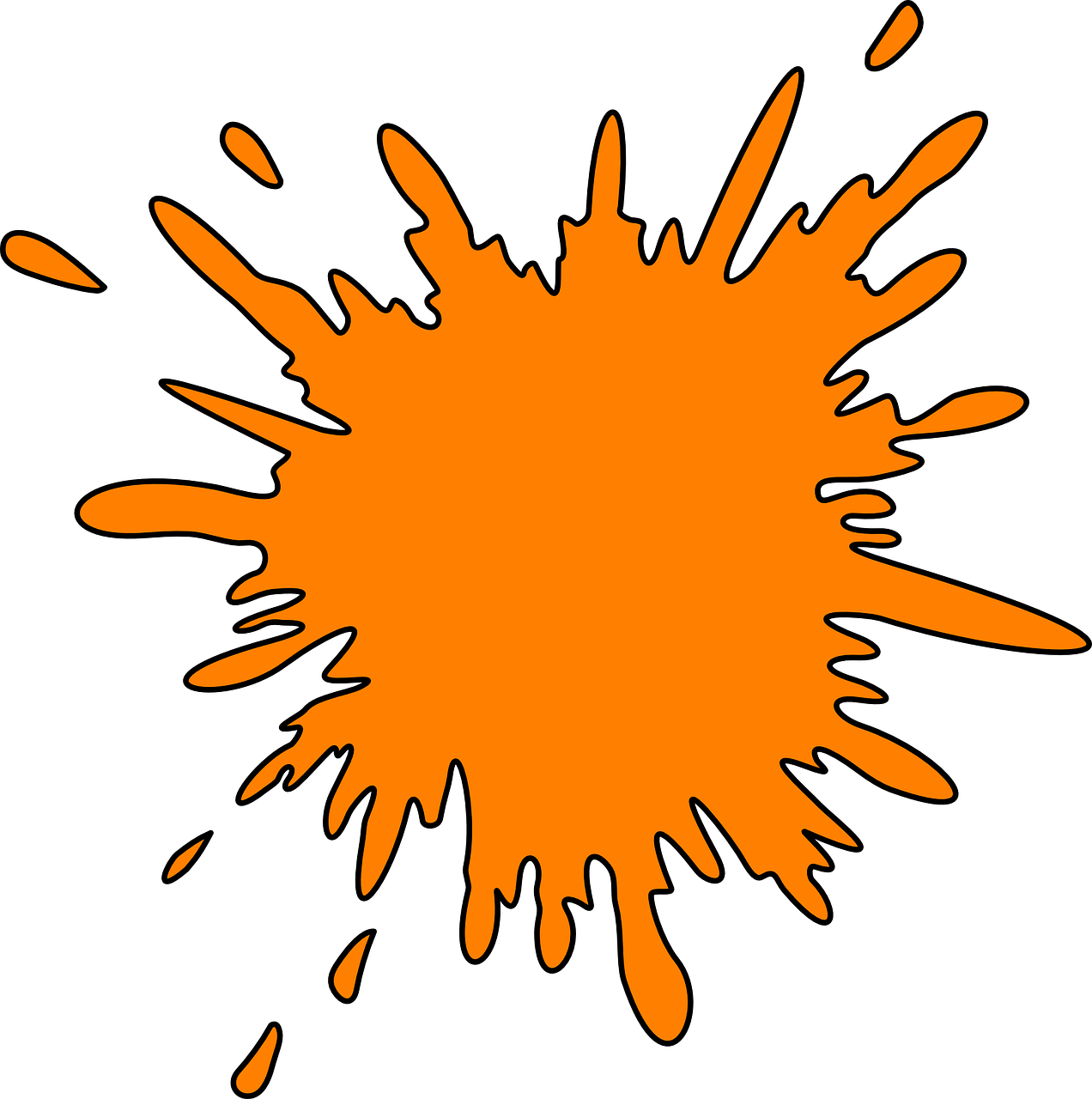 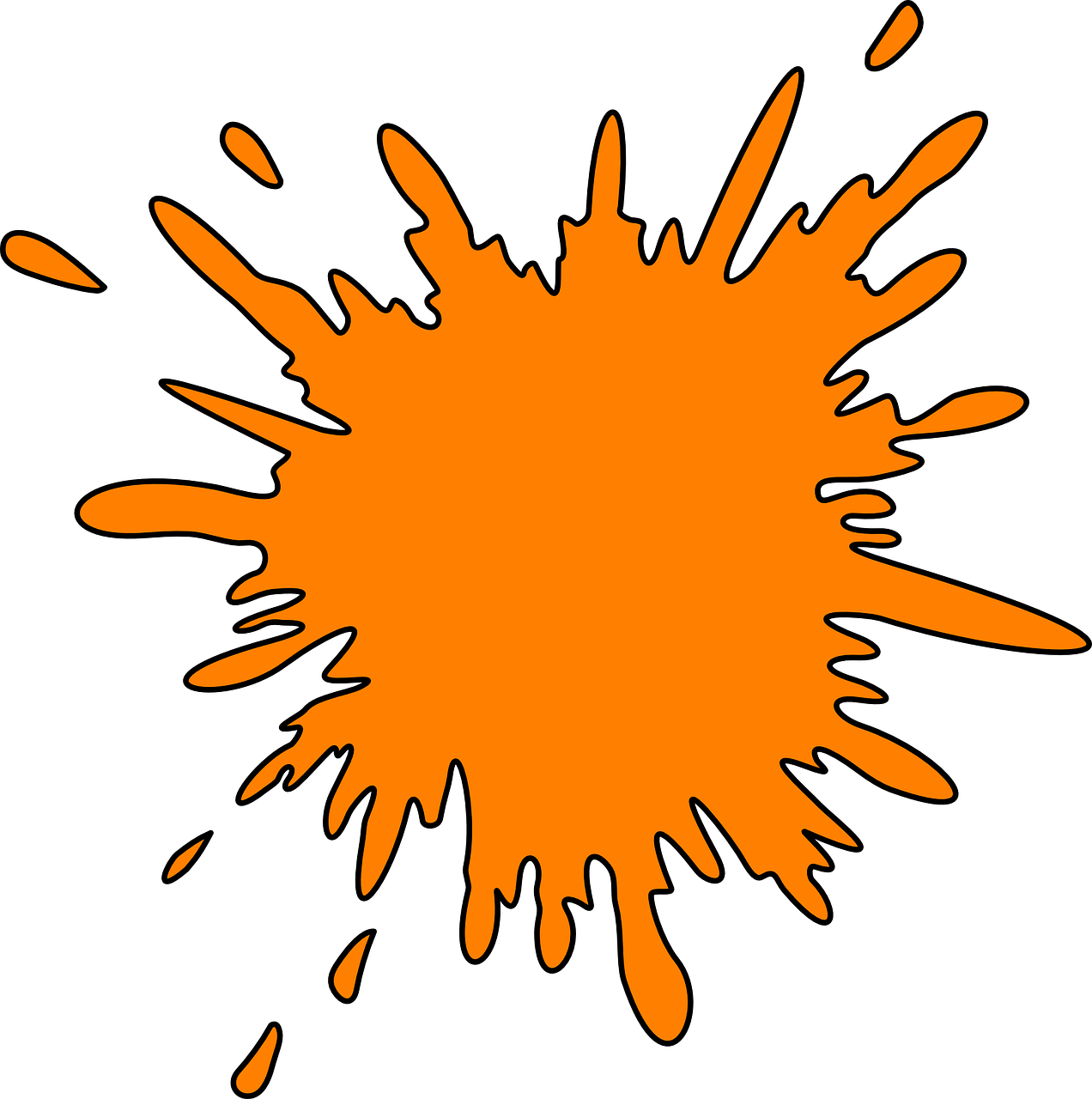 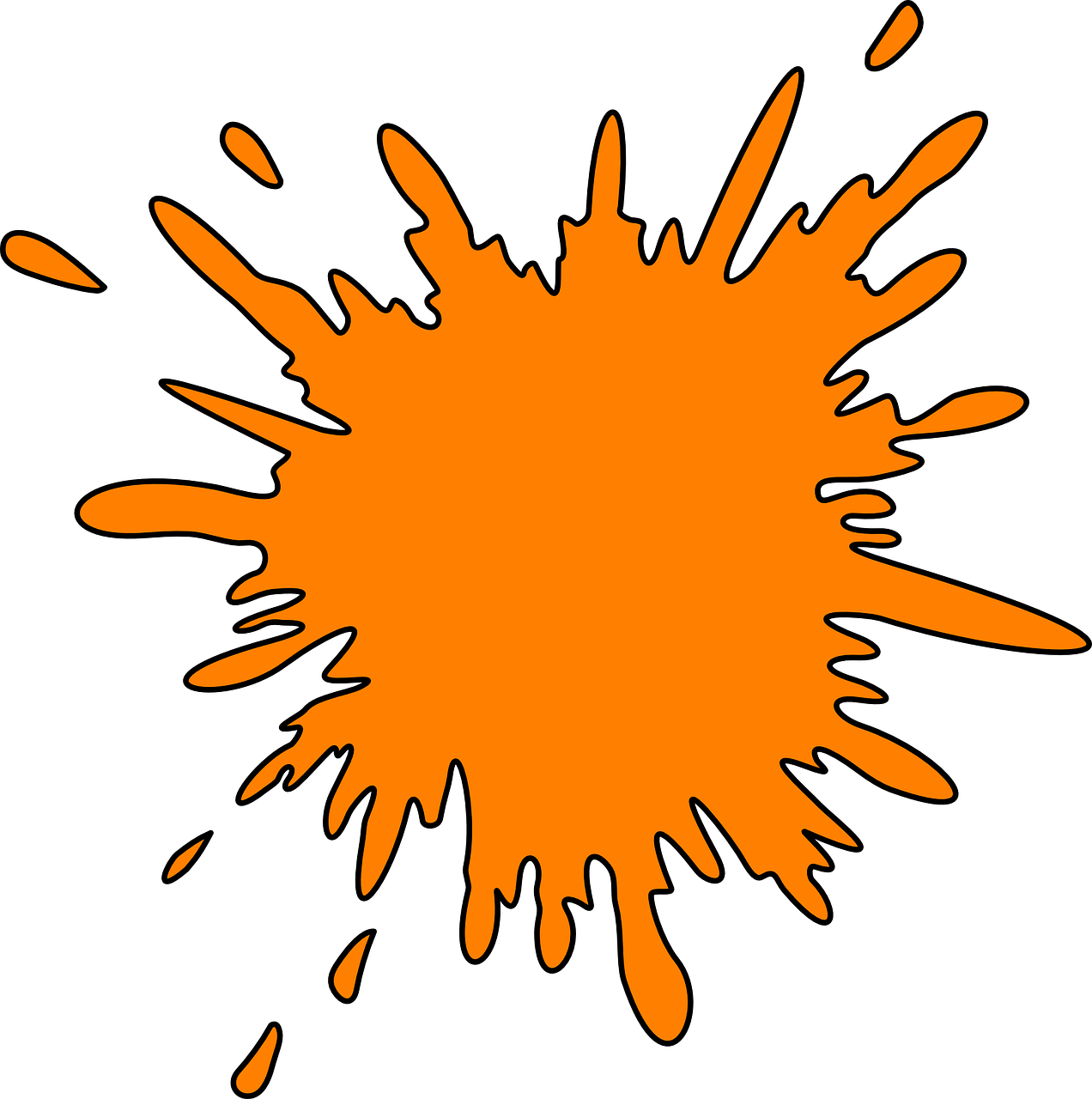 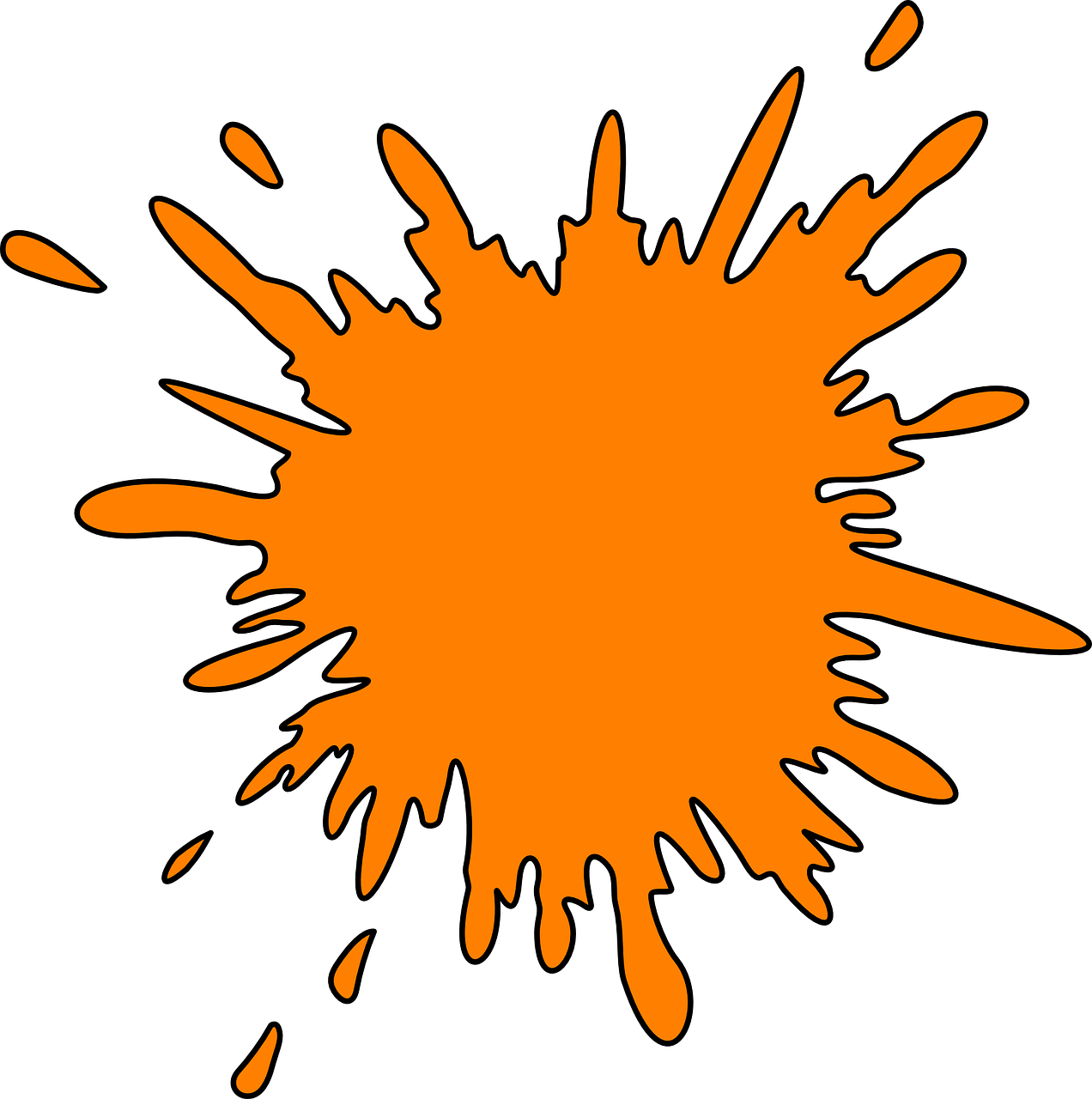 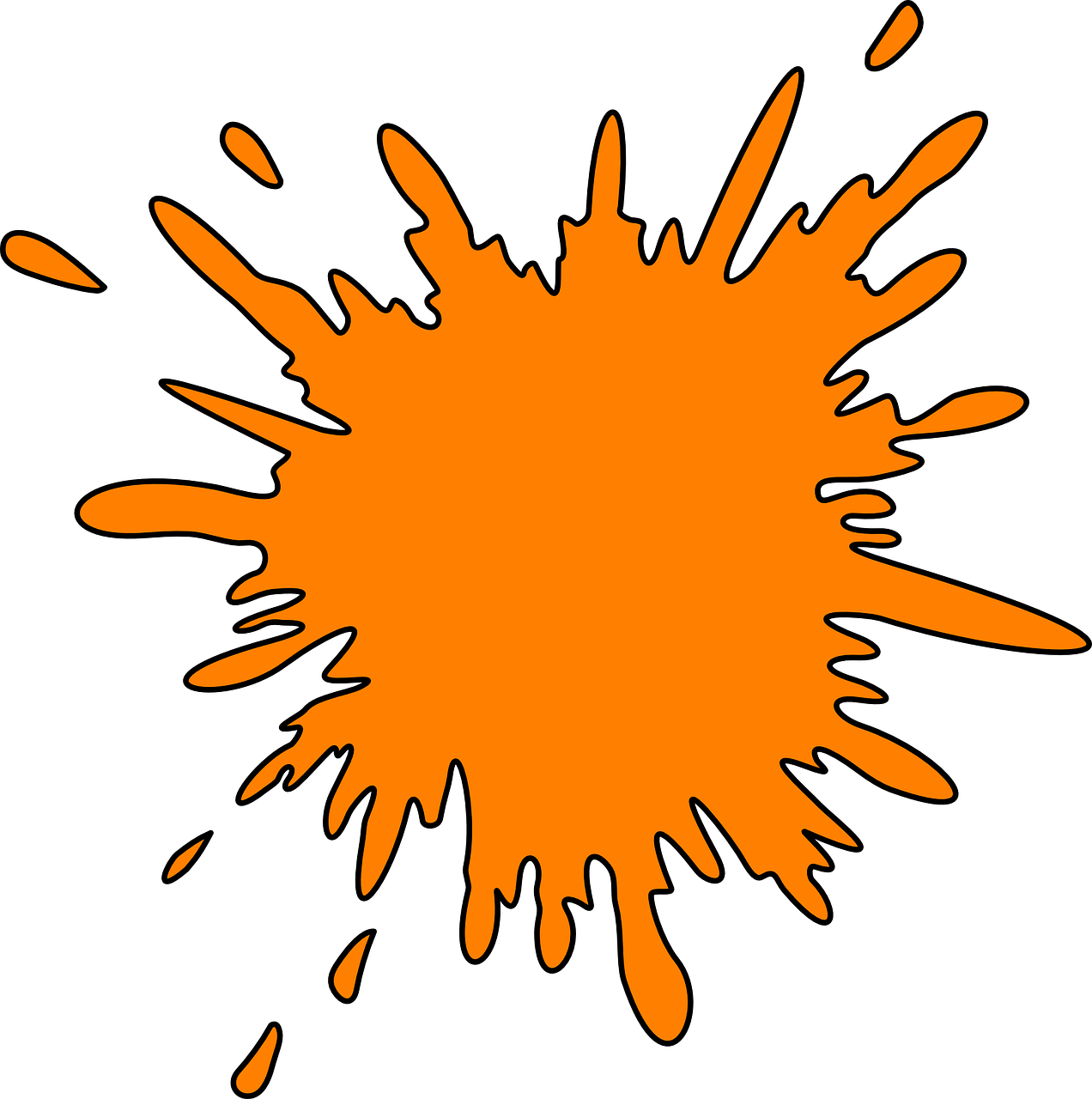 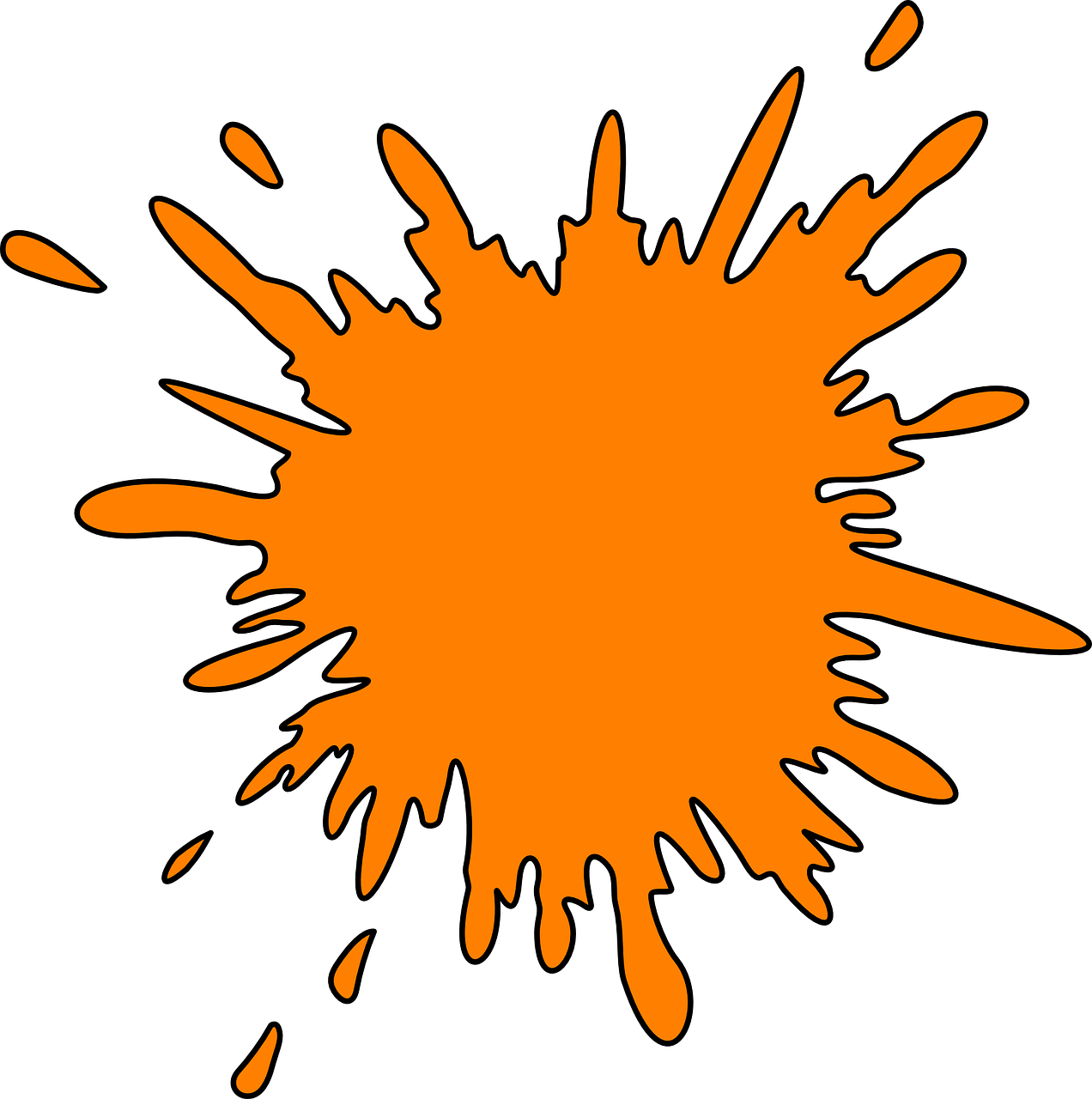 we wear
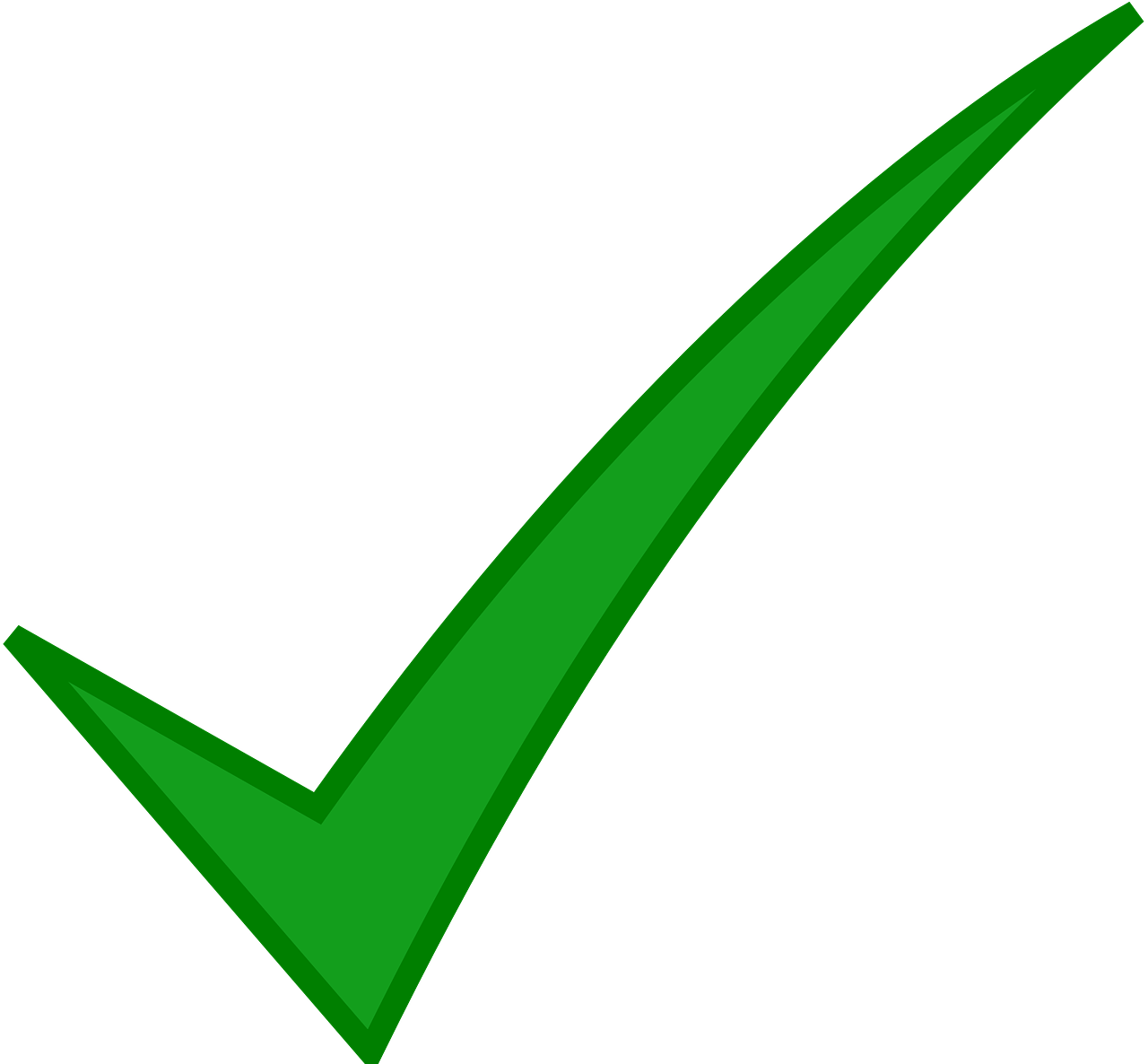 We study religion.
we study
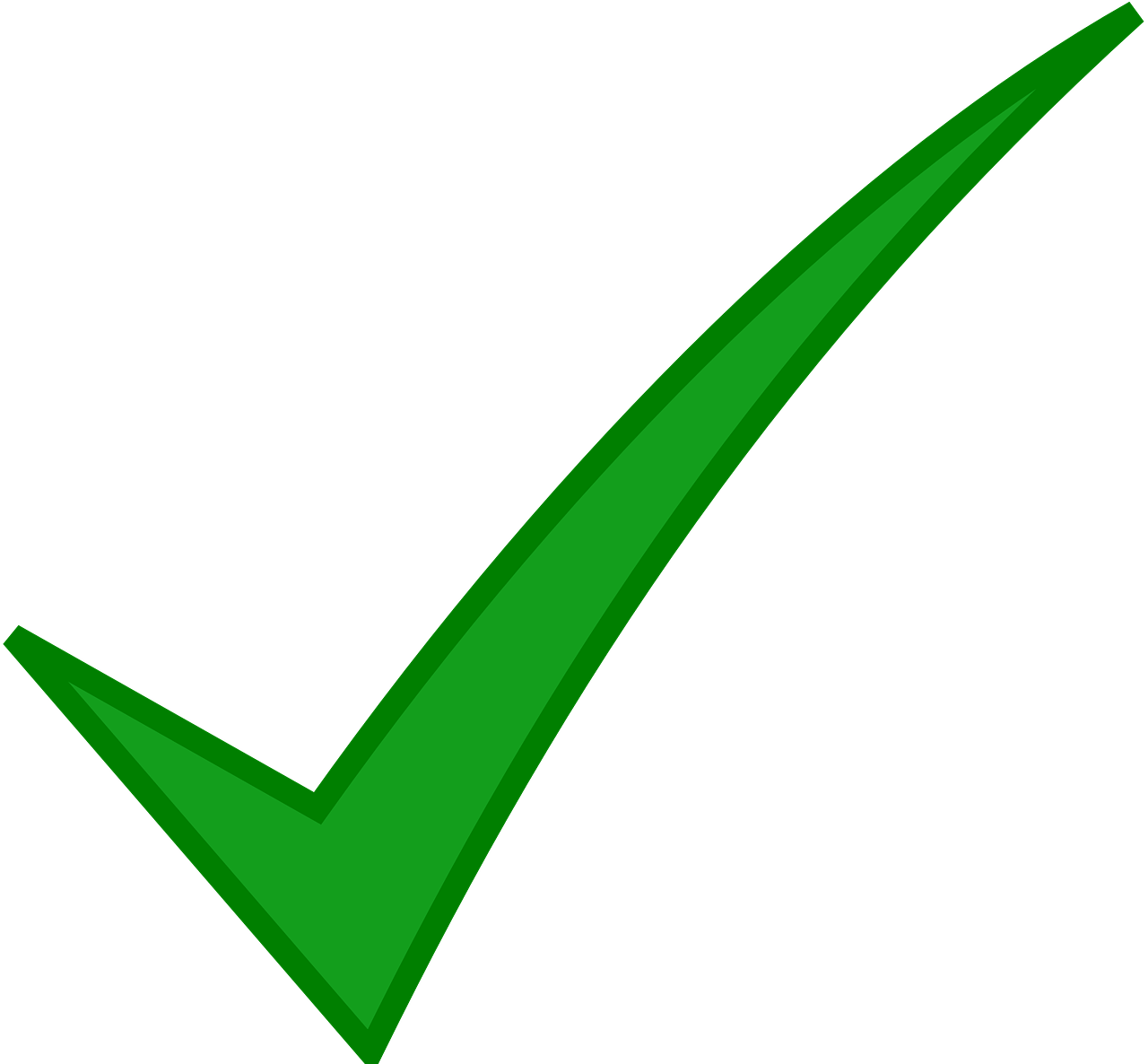 Vous avez une heure et demie pour le déjeuner.
3
You have an hour and a half for lunch.
you (all) have
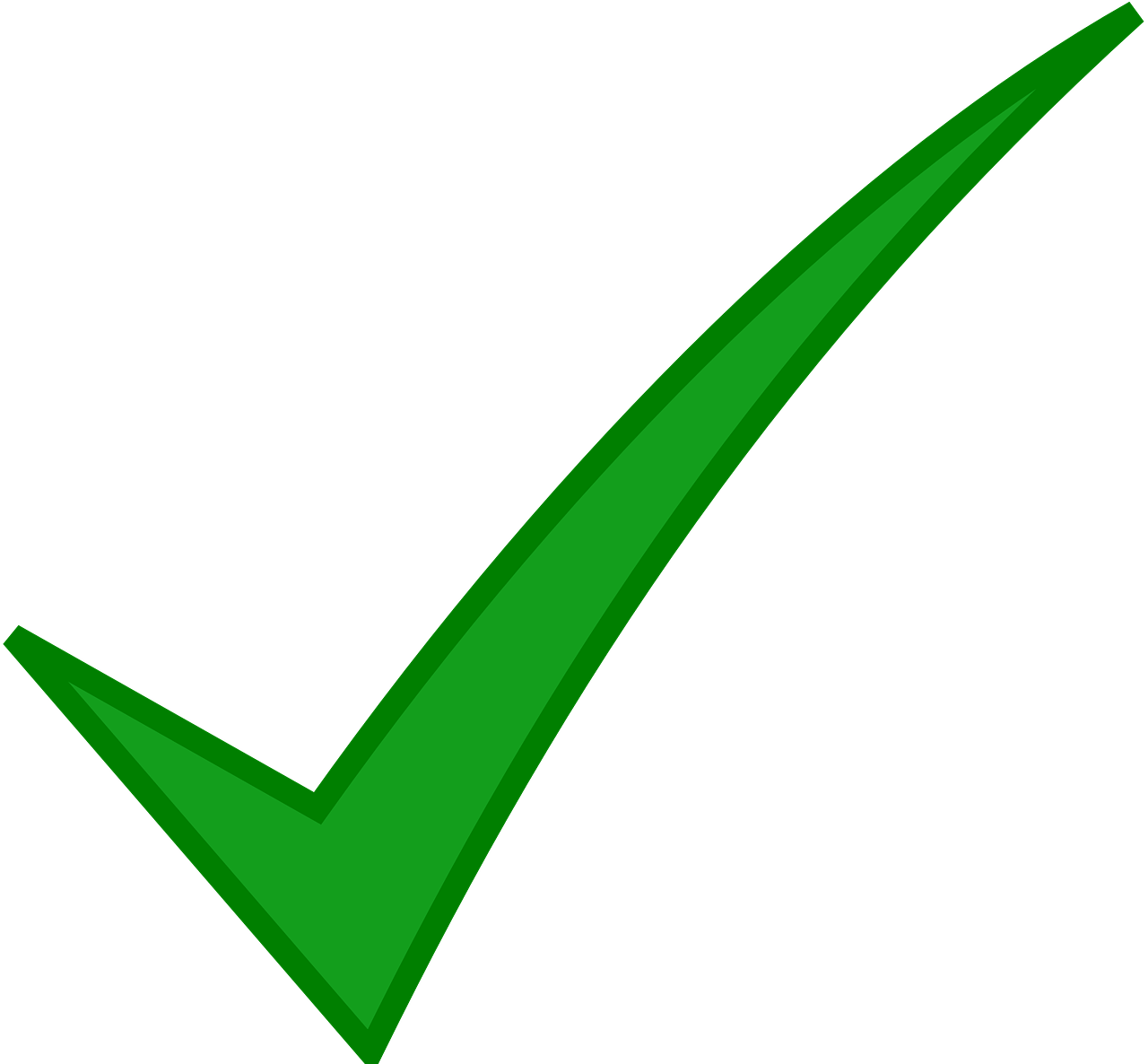 Nous gagnons des prix en classe.
4
We win prizes in class.
we win
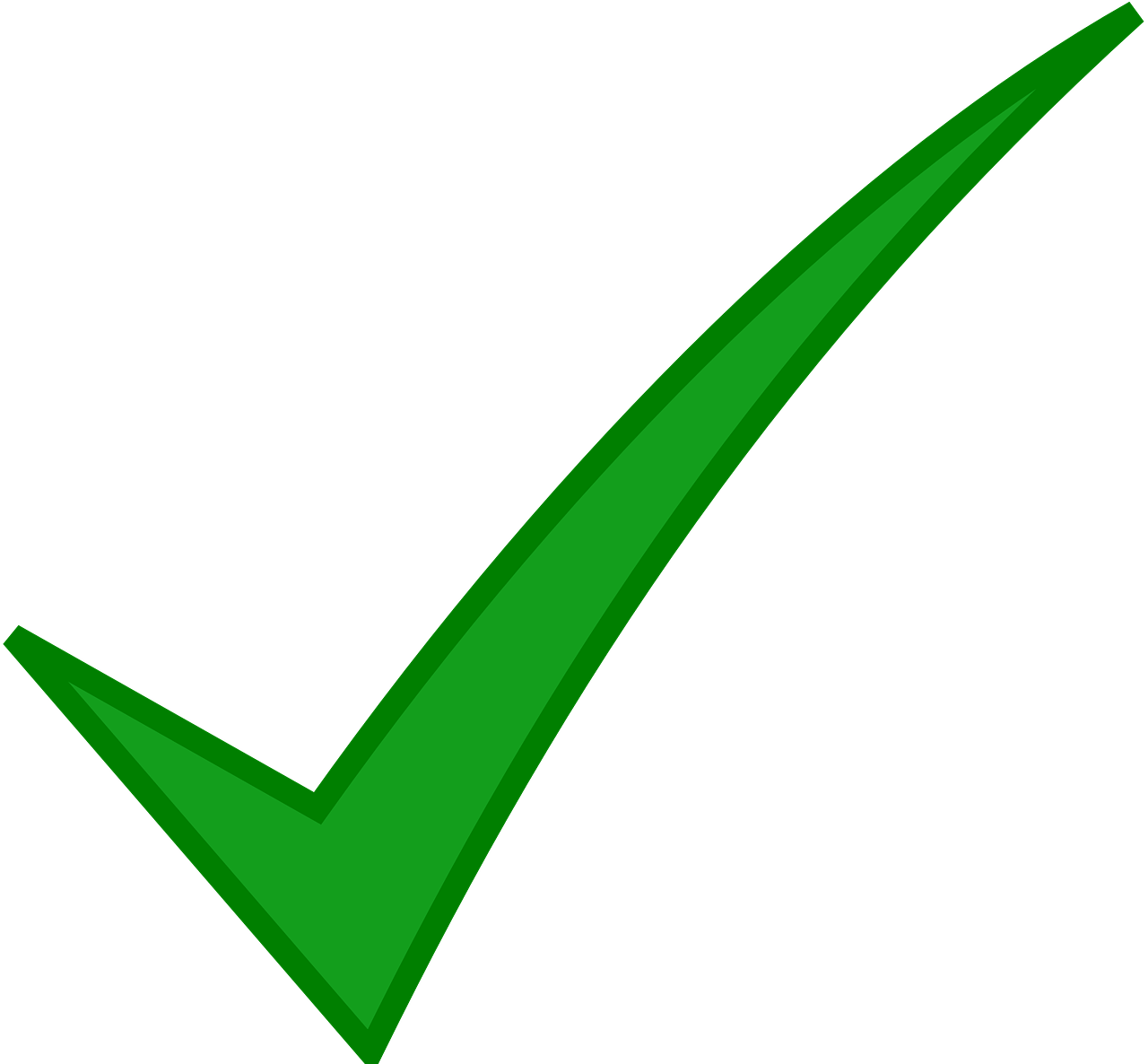 Vous pratiquez aussi le sport à l’école, comme nous.
5
you (all) do
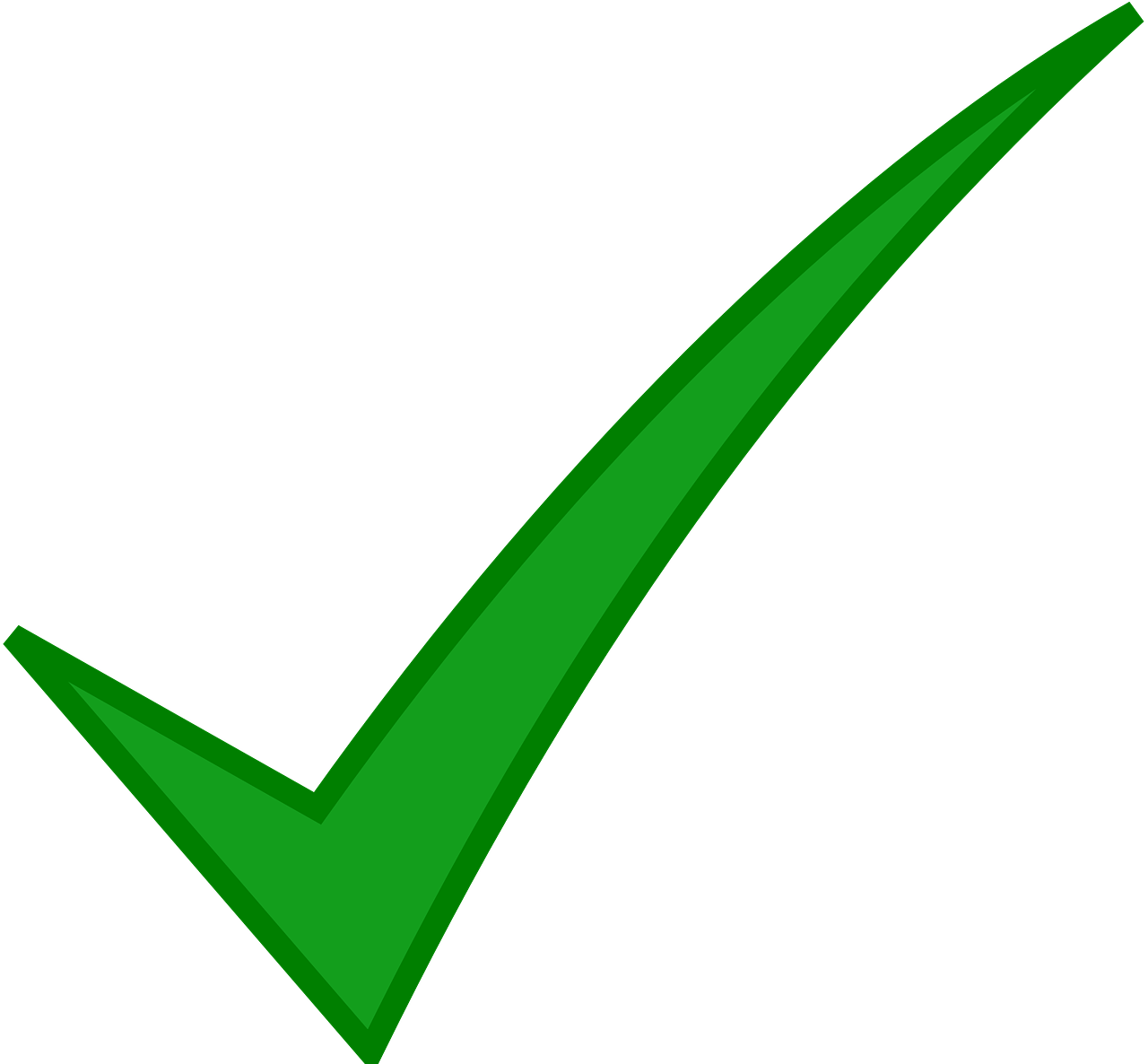 You do/practise sport at school as well, like us.
you (all) memorise
Vous mémorisez des poèmes en français.
6
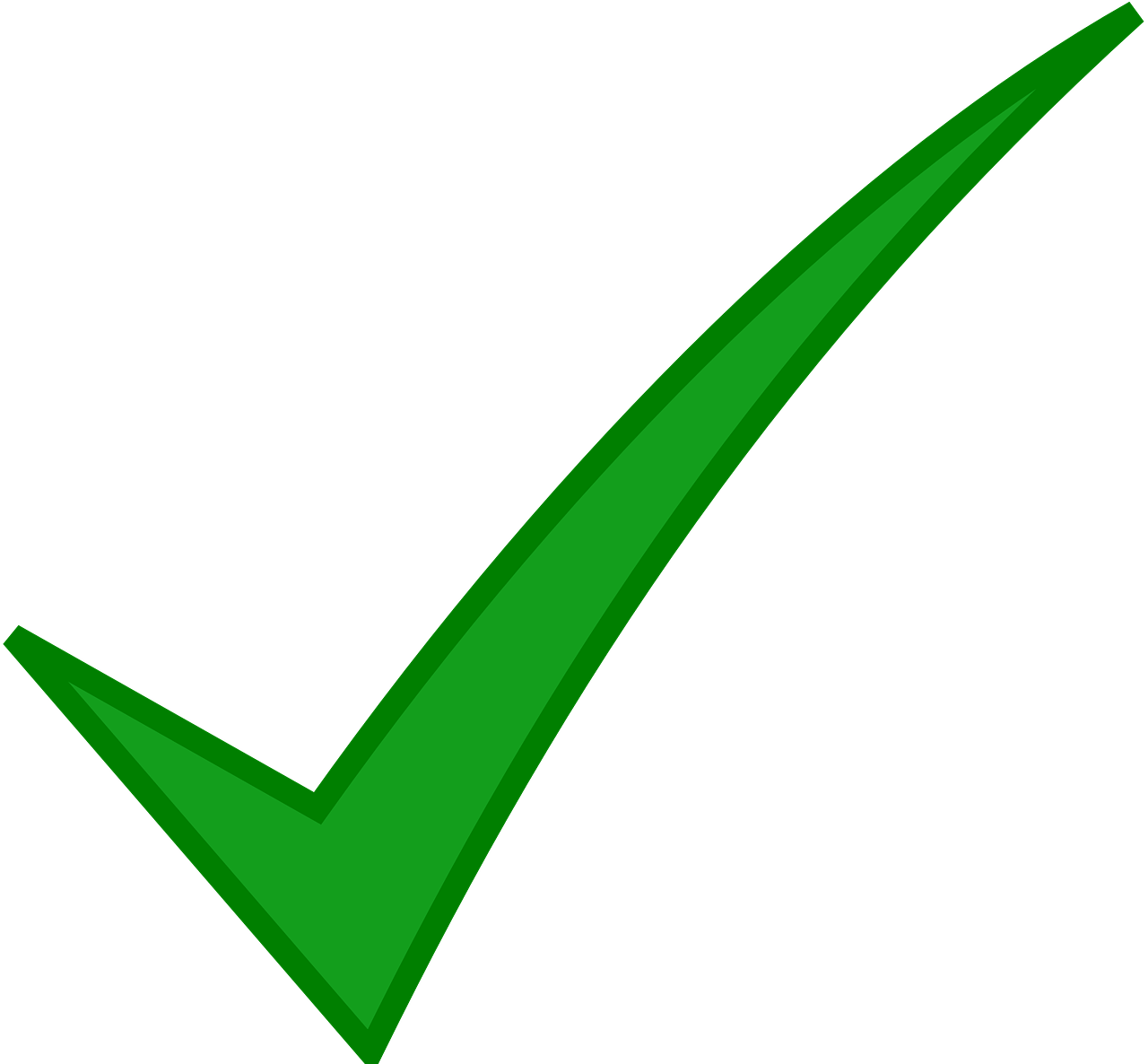 You memorise poems in French.
[Speaker Notes: Timing: 7 minutes
Aim: to practise written comprehension of 1st and 2nd person plural –ER verbs.

Procedure:
Read the title and explain the context of the task. 
Do [1] with them to model the task and draw their attention to the verb (portons). Is it ‘we’ or ‘you (plural)’? 
Pupils complete 2-6. 
Click through the animations to bring up answers.
Finally, if desired, click on the numbered buttons to hear full audio for each sentence.]
L’école en France et en Angleterre
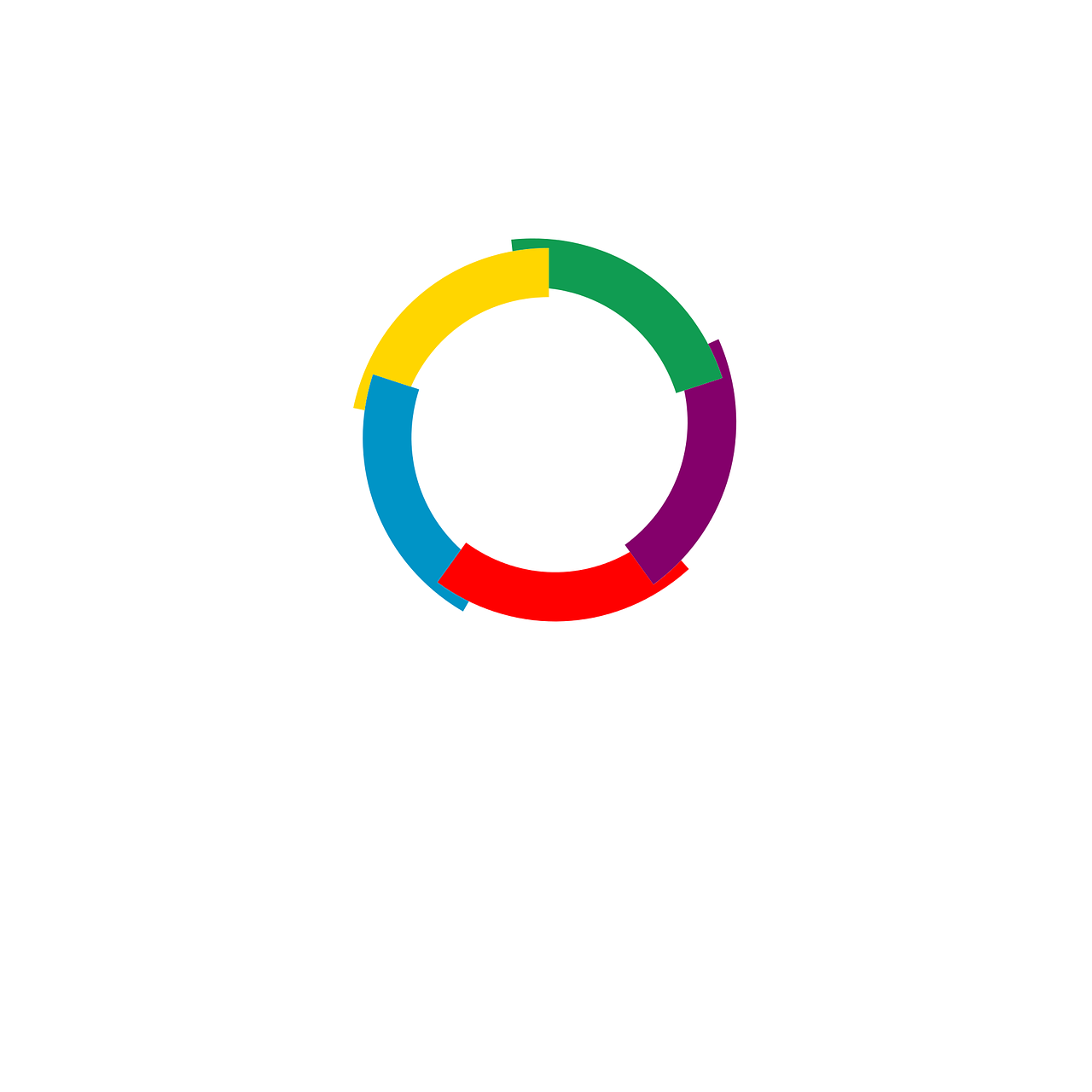 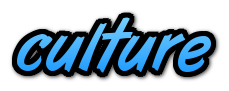 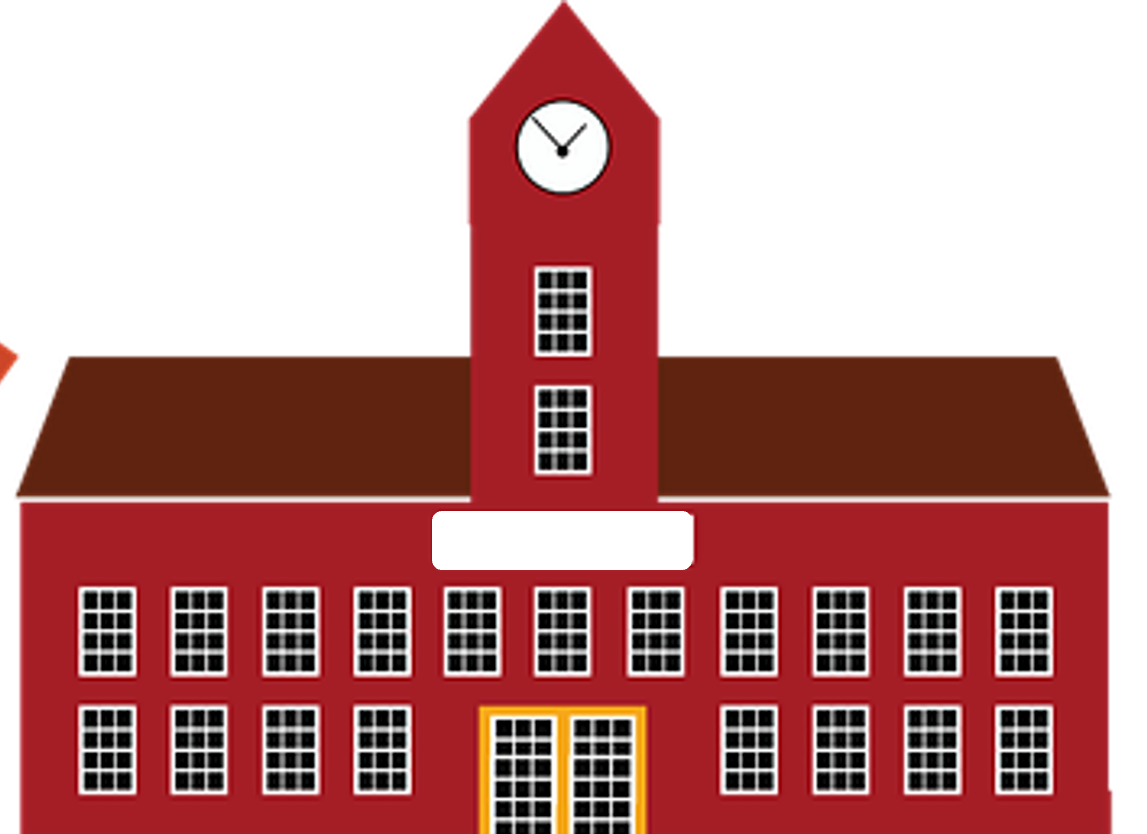 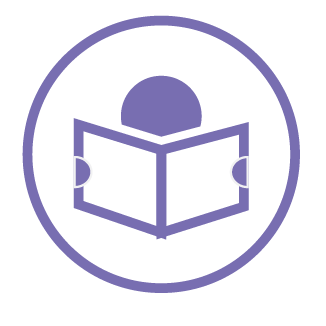 Note: jour and journée both mean day. Journée emphasises the length of time.
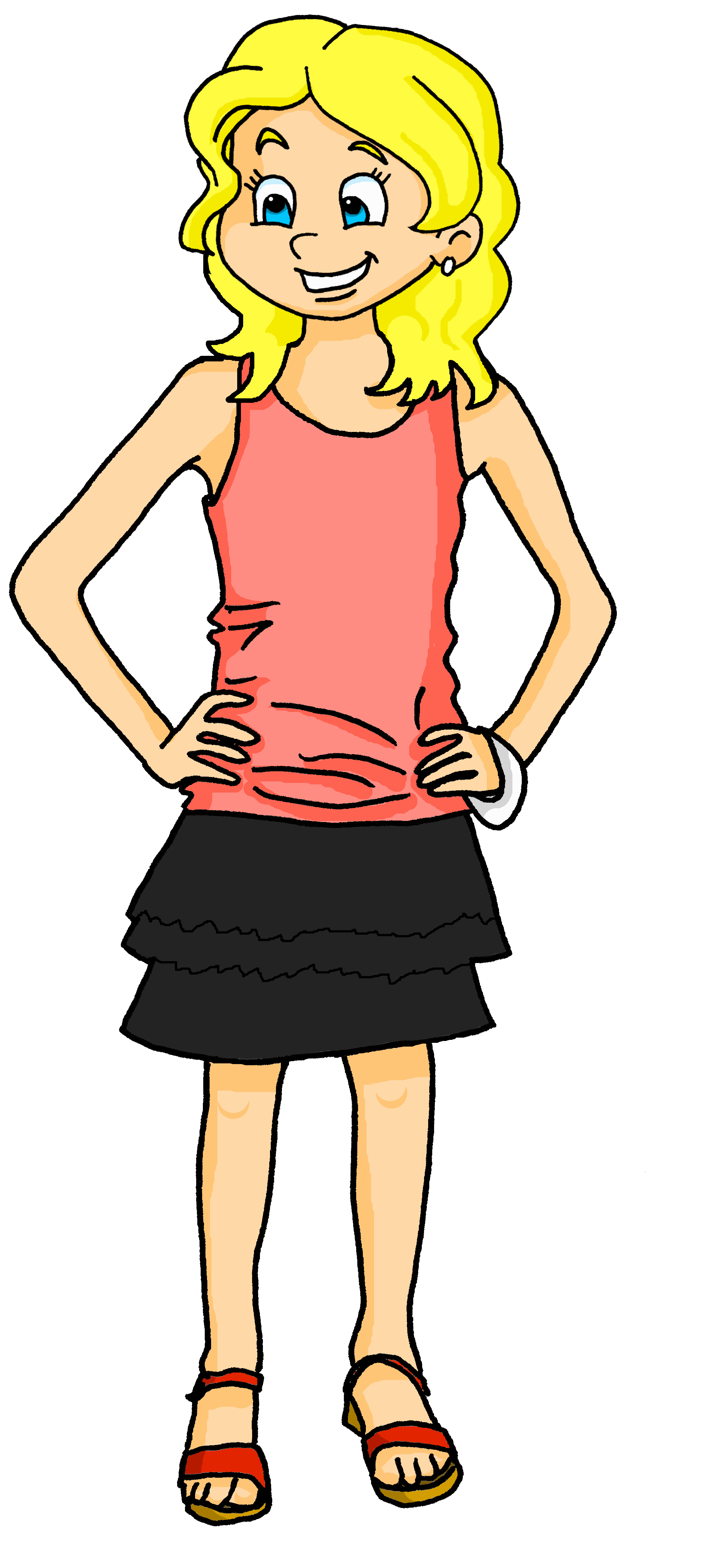 lire
En Angleterre on a cours* tous les jours et les journées sont courtes. En France, les journées à l´école sont longues, mais le mercredi après-midi* est souvent libre.
En Angleterre on étudie la religion à l’école, mais en France c’est impossible d’étudier la religion. Mais on étudie l´EMC (éducation morale et civique), et c’est très intéressant.
En Angleterre on porte un uniforme scolaire mais en France on porte des vêtements de tous les jours à l’école. C´est confortable !
The word ‘civique’ (civic) relates to the public activities of citizens of a town or country.
les vêtements – clothes
le cours – lessonl’après-midi - afternoon
[Speaker Notes: Timing: 2 minutes
Aim: to present cultural information about schools in France and England.

Procedure:
Read the title. 
Click on the blue text to hear the audio.
Clarify meaning. Cognates (religion, impossible, education, moral) are not glossed – pupils can be encouraged to identify all the words that are ‘shared’ with English and to give meanings.
Click to bring up the explanation of ‘civique’.
Continue with the white and red text segments.
Elicit the English meaning. Again, the cognate (confortable) has not been glossed.
Click to bring up the explanation of jour and journée.
Elicit pupils’ reactions. For example, what do they think about wearing their own clothes to school, or to having longer school days but one afternoon free?


Notes:i) Pupils may ask why it is impossible to study religion in school.  France has a long history of secularism – Article 1 of its constitution supports the separation of church and state.  All public institutions should be free of church influence, and vice versa.  This does not preclude the free exercise of religion.https://en.wikipedia.org/wiki/Secularism_in_France#:~:text=La%C3%AFcit%C3%A9%20(%5Bla.,the%20determination%20of%20state%20policies.
ii) Pupils learn ‘cours’ and ‘vêtement’ in the Bleu SOW but may not have done that before Vert, so the words are glossed here.

Frequency of unknown words and cogates:après-midi [1324] cours [169] vêtement [2383] 
Londsale, D., & Le Bras, Y.  (2009). A Frequency Dictionary of French: Core vocabulary for learners London: Routledge.]
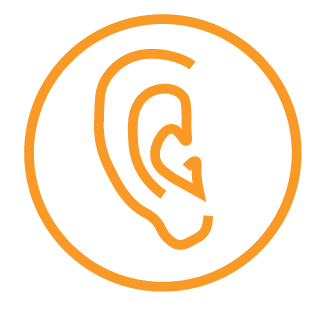 L’école en France et en Angleterre
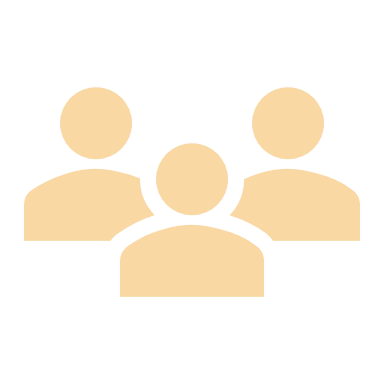 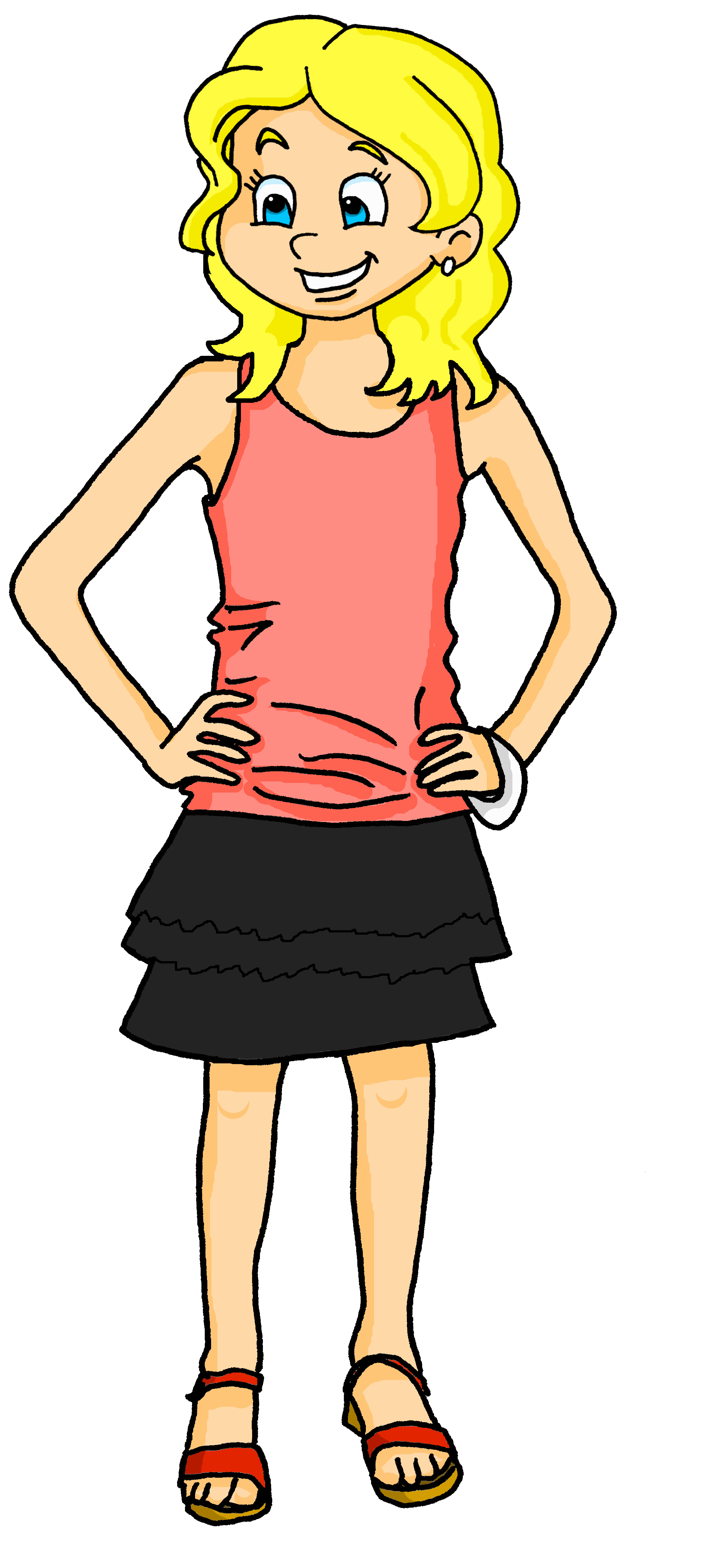 Écoute les messages d’Adèle. C’est en France (nous) ? Ou c’est en Angleterre (vous) ?
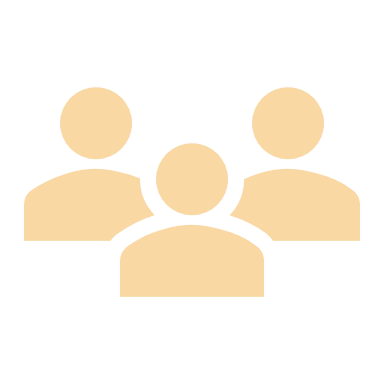 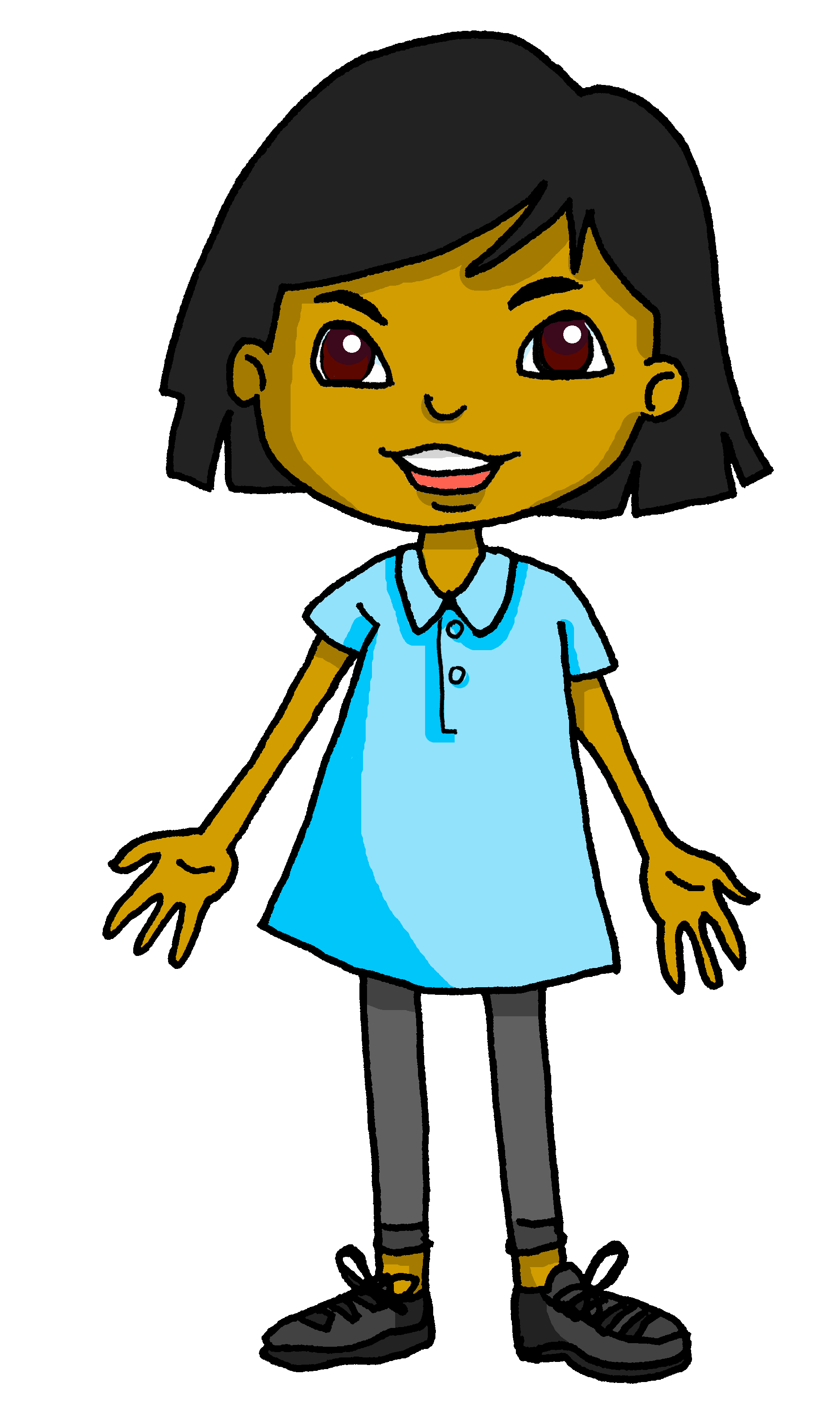 la tablette - tablet
écouter
you (all)
Écoute et écris en anglais.
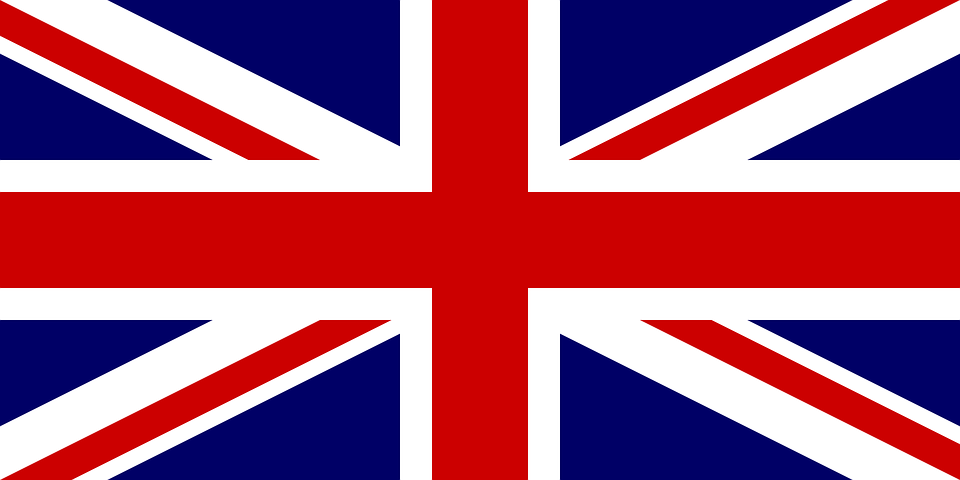 1
1
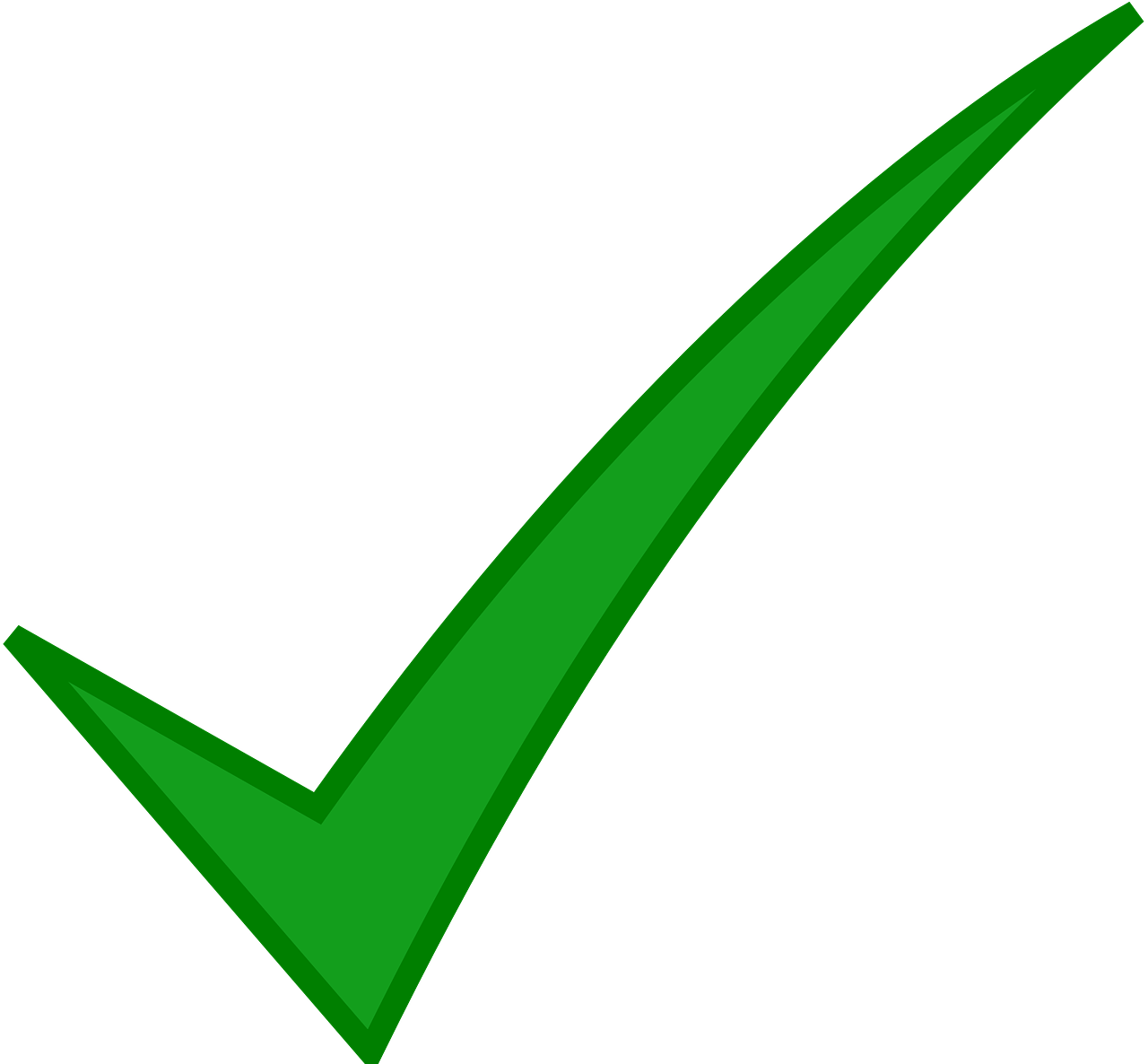 use tablets in classe.
… __________________________________________
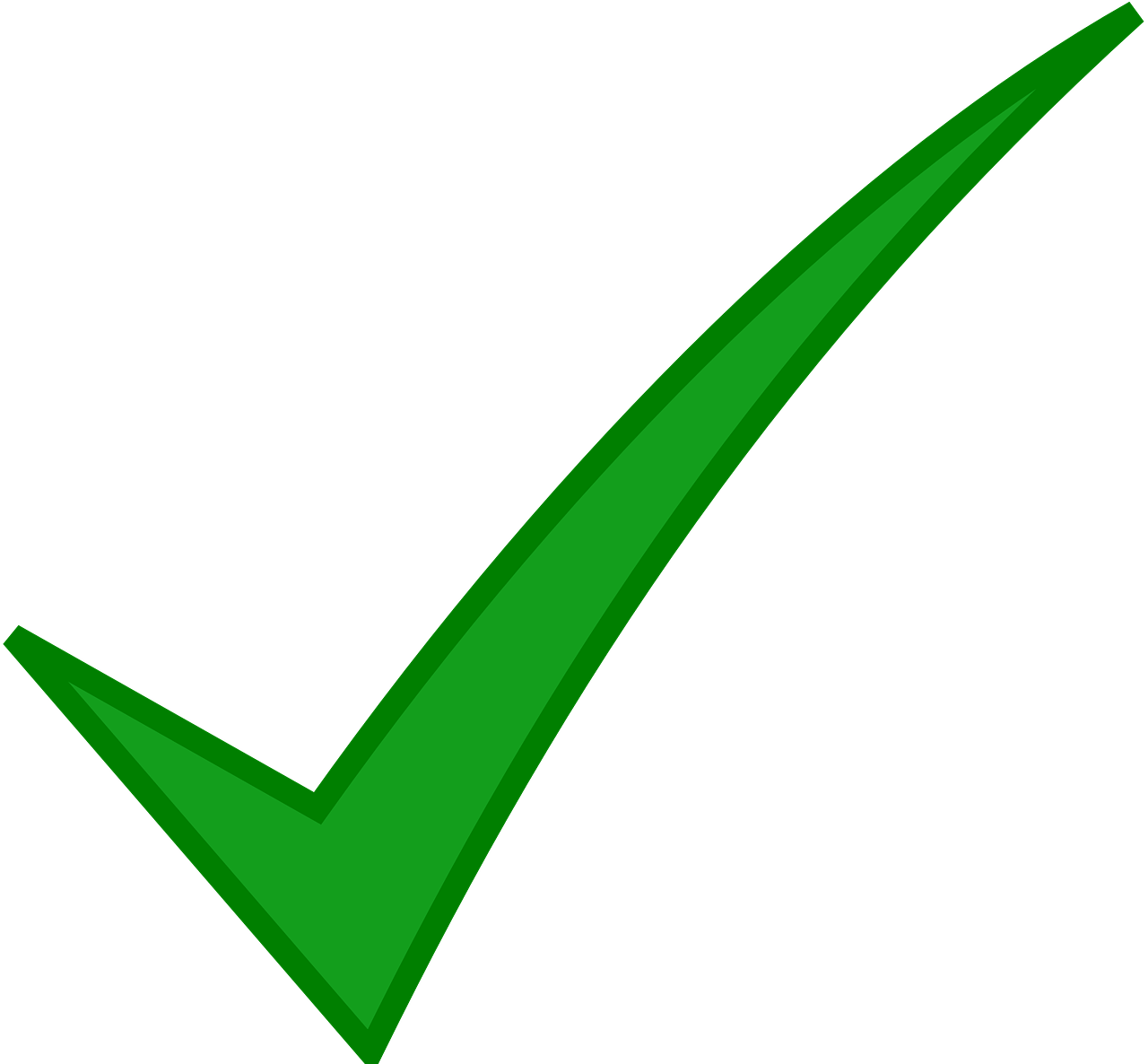 2
2
prepare poems to present in class.
… __________________________________________
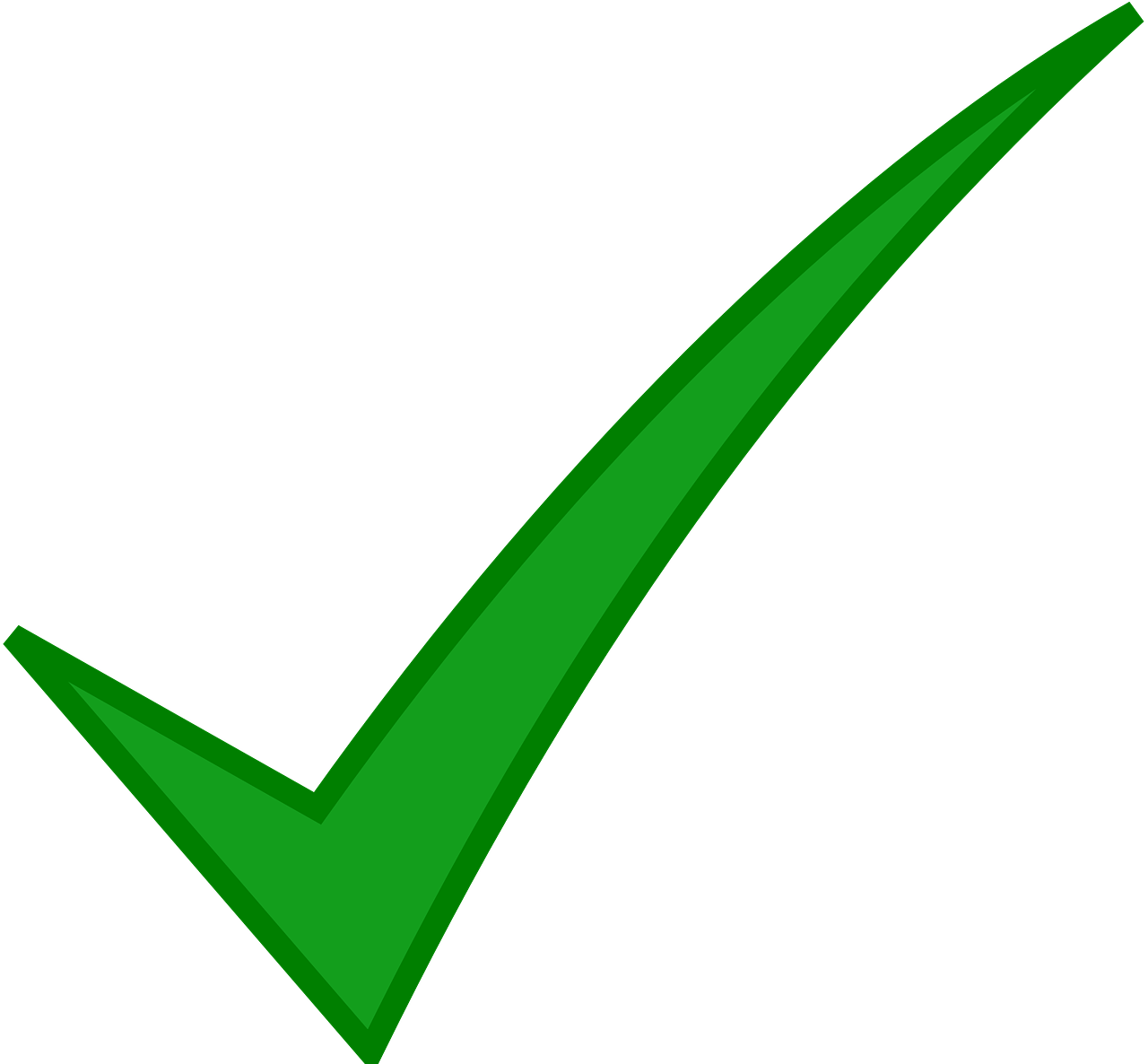 3
3
listen to songs in French.
… __________________________________________
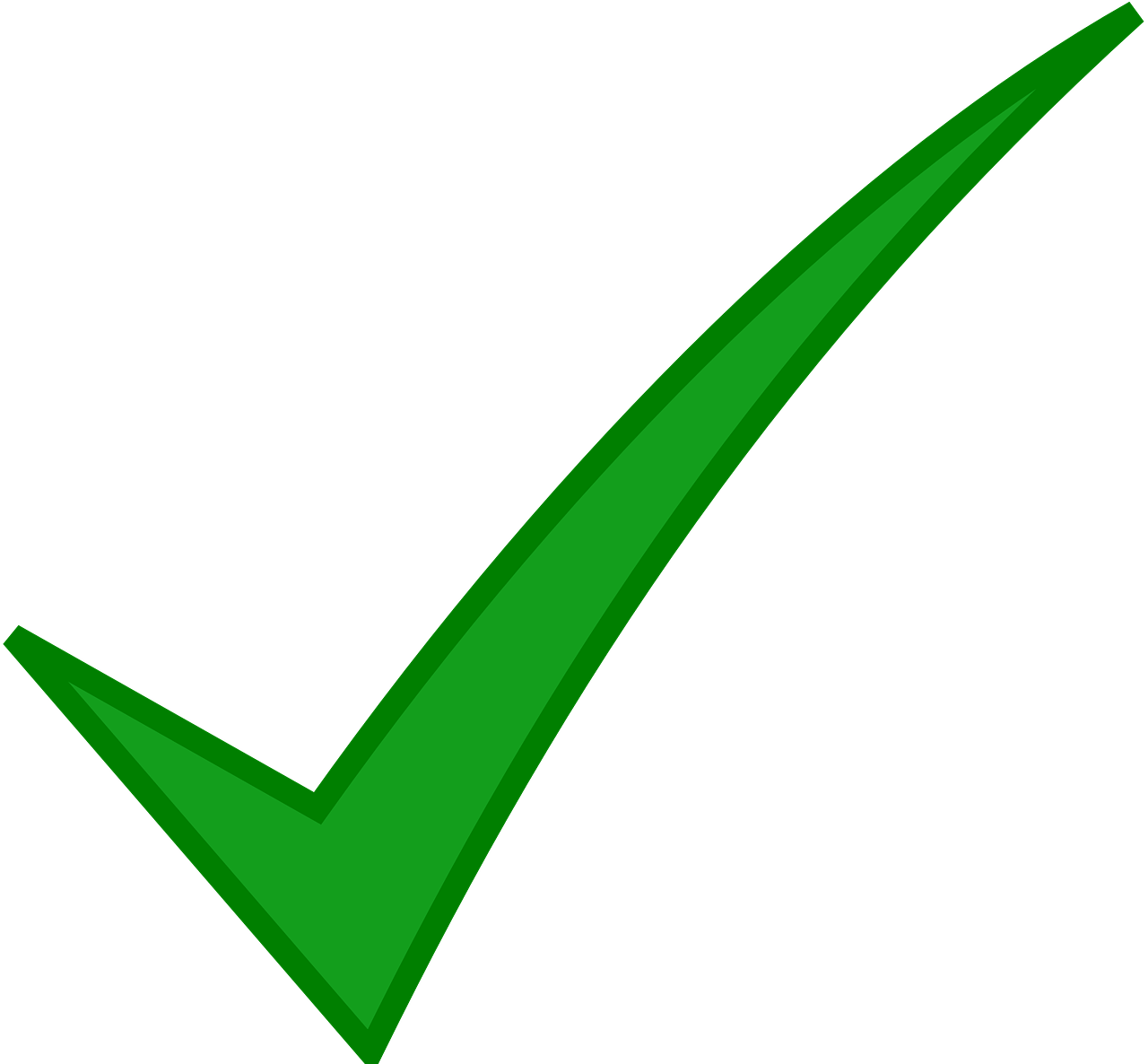 4
4
eat lunch in the classroom!
… __________________________________________
5
5
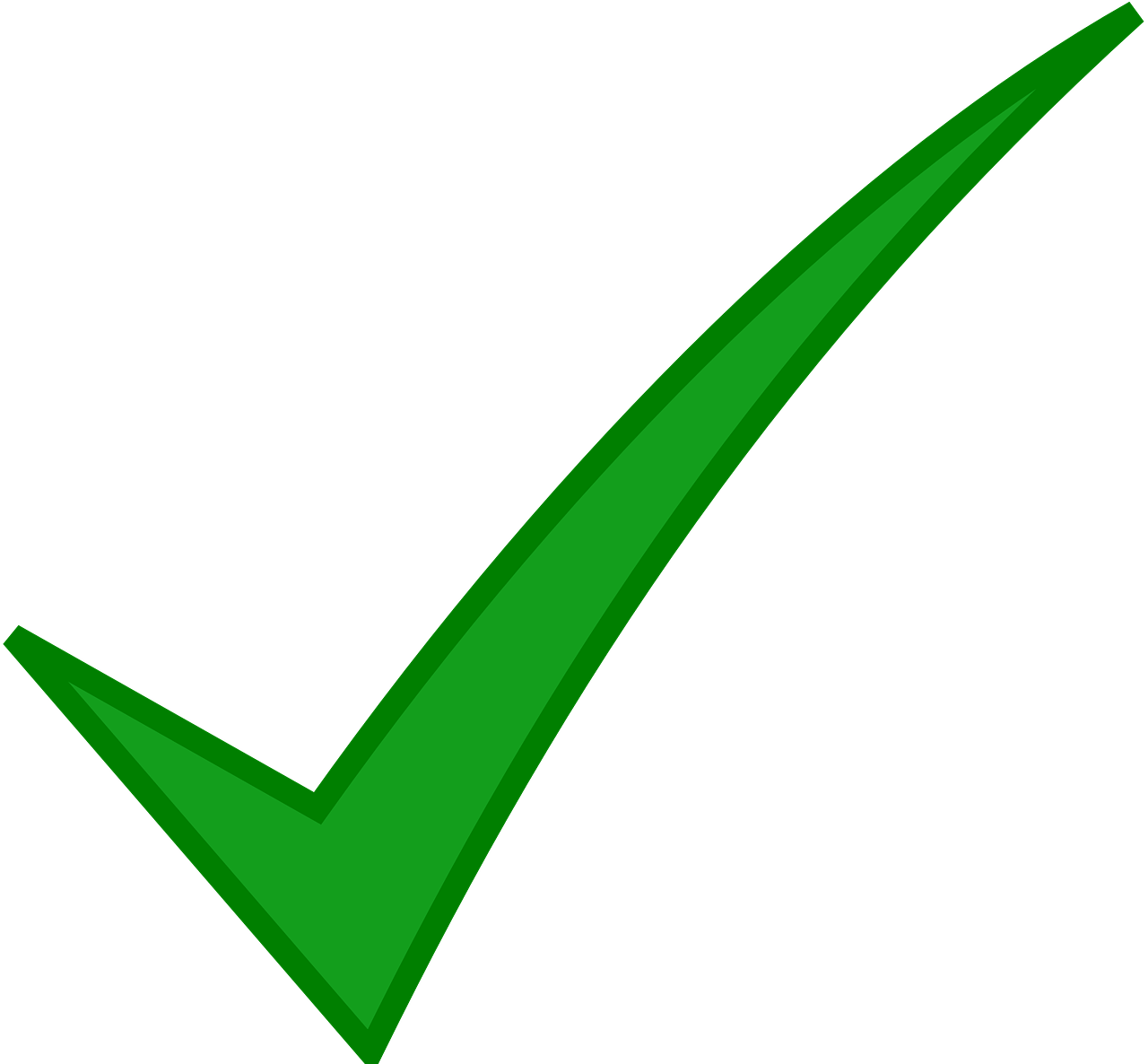 study English every day.
… __________________________________________
6
6
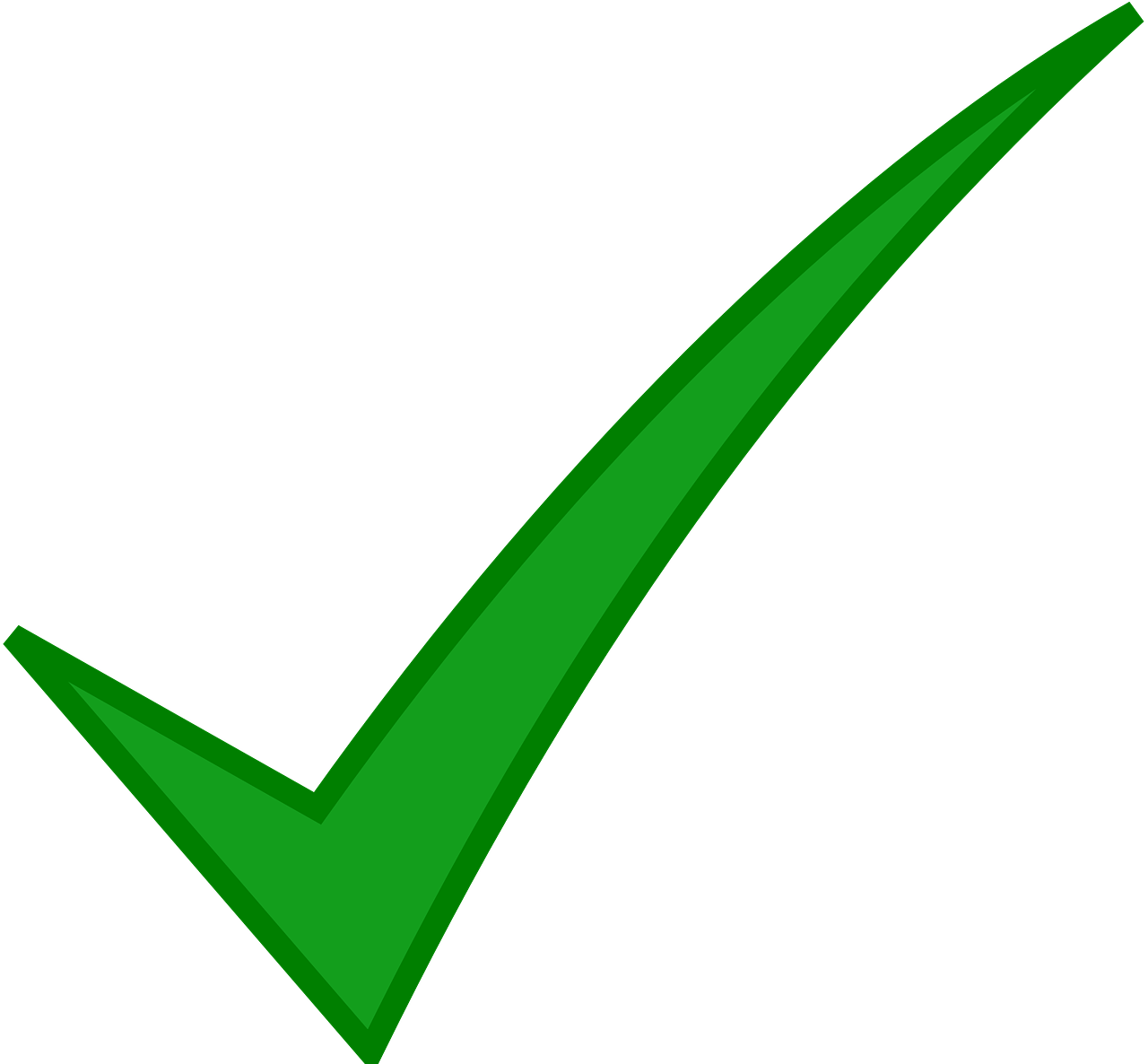 look for English words in the dictionary.
… __________________________________________
7
7
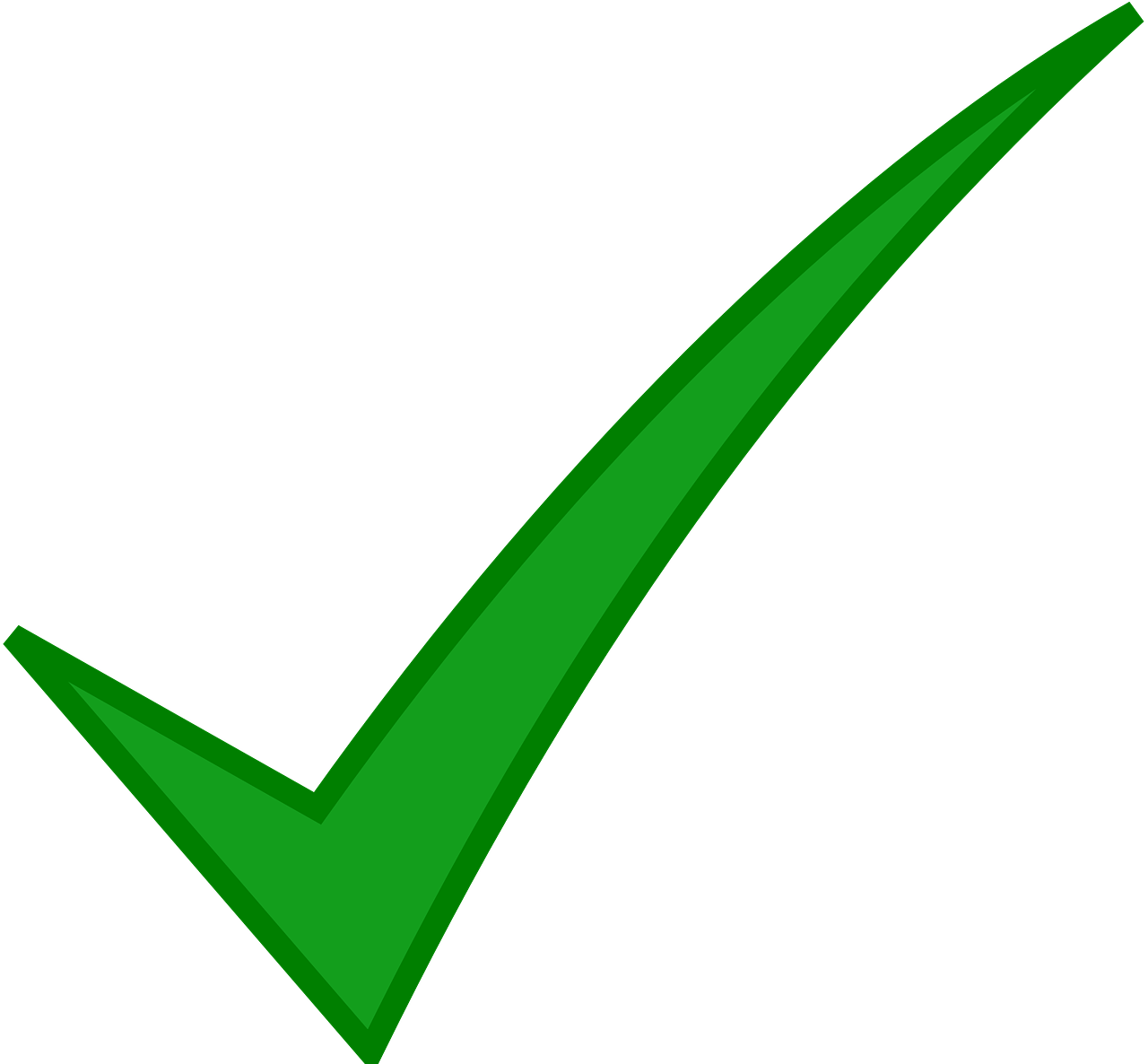 often win prizes.
… __________________________________________
[Speaker Notes: Timing: 7 minutes
Aim: to practise aural recognition of 1st and 2nd person plural –ER verbs and understand a range of aural messages about schools in France and England.

Procedure:
Read the title and click to bring up the instructions.
Clarify the task.  Pupils listen out first for the verb form and decide between ‘we’ and ‘you (all)’. Note that the pronoun is beeped out.
Click to bring up the answers.
Click to bring up the 2nd table and instruction.
Pupils listen again and write the English meanings of each sentence.
7.   Click to elicit and confirm the answers.

Transcript:
[Vous] utilisez des tablettes en classe. [Nous] préparons des poèmes pour présenter en classe.
[Vous] écoutez des chansons en français.[Vous] mangez le déjeuner dans la salle de classe !
[Nous] étudions l’anglais tous les jours.
[Nous] cherchons des mots en anglais dans le dictionnaire.[Vous] gagnez souvent des prix.
Frequency of unknown words and cognates:tablette [>5000]
Londsale, D., & Le Bras, Y.  (2009). A Frequency Dictionary of French: Core vocabulary for learners London: Routledge.]
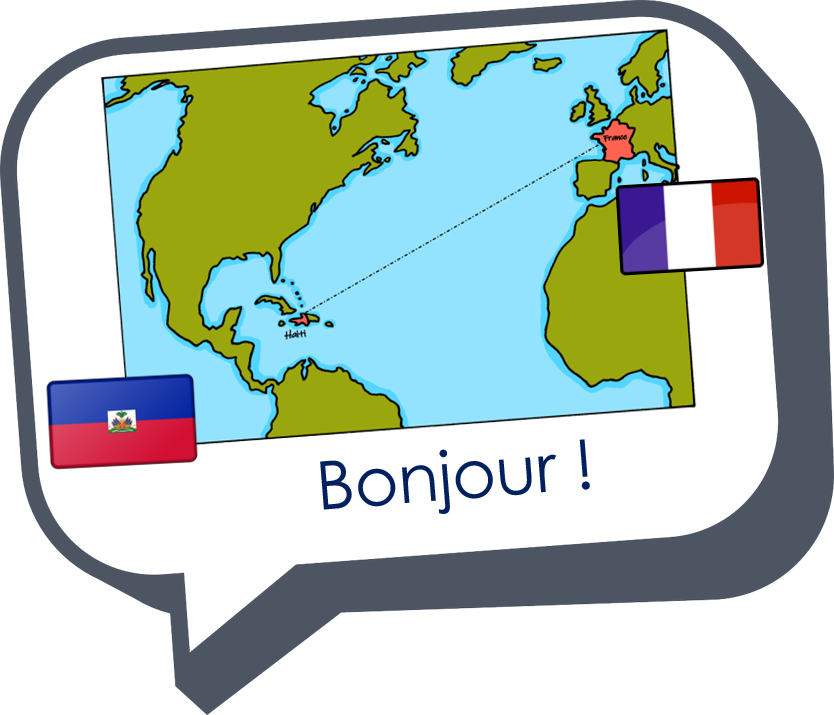 Au revoir !
vert